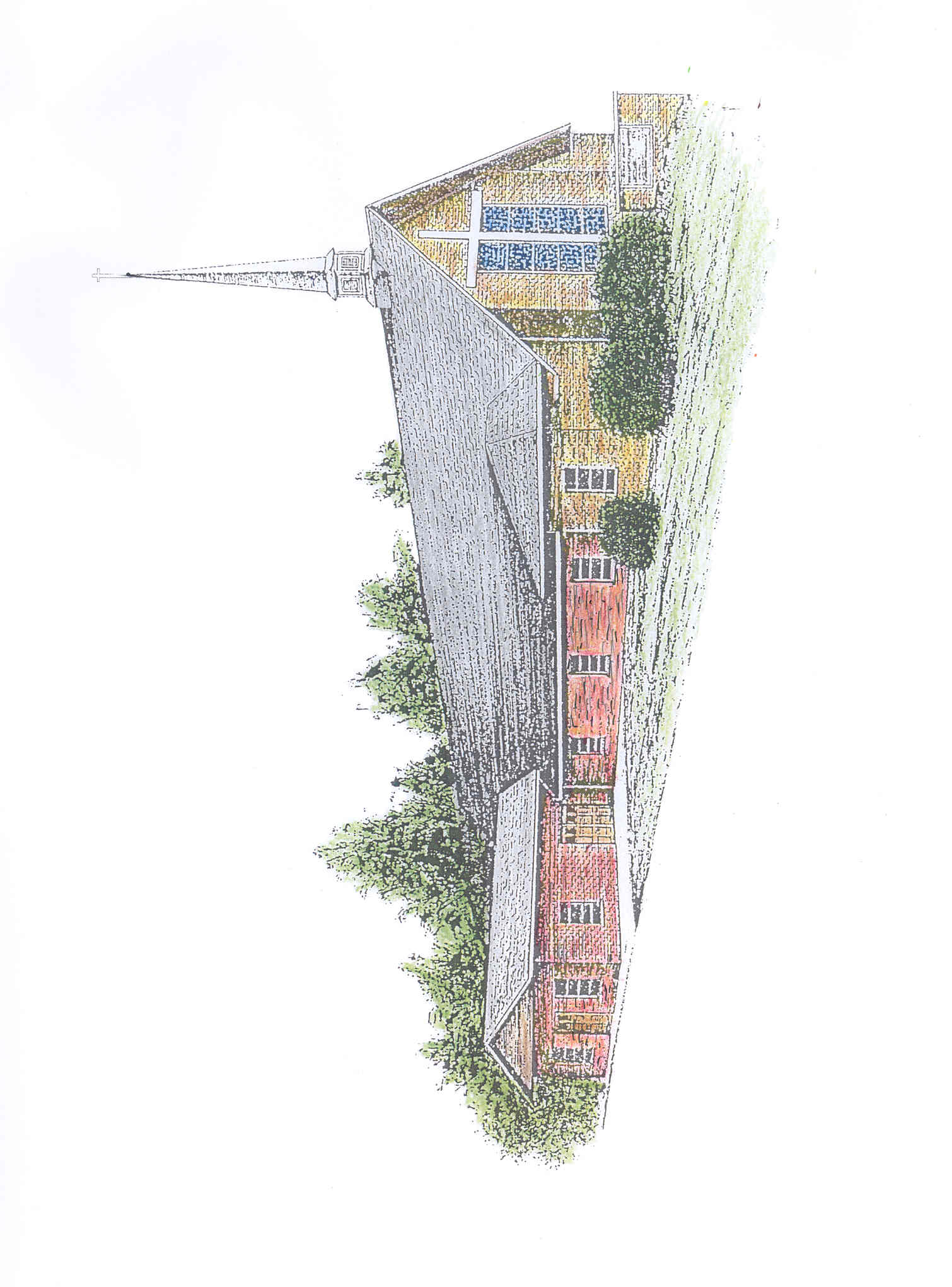 HOMECOMING           2024
ESTABLISHED JANUARY 10TH 1960
PICTURES FROM 1960 TO 1995
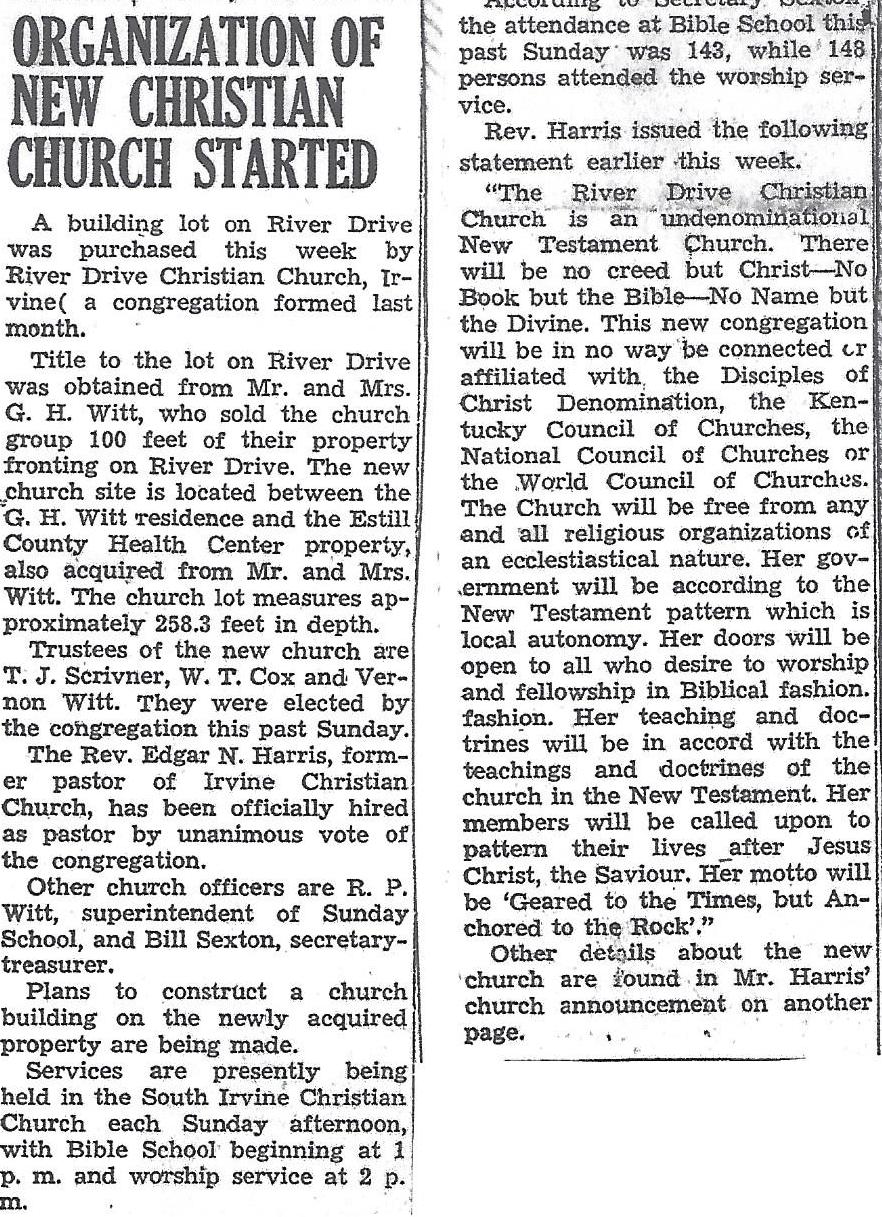 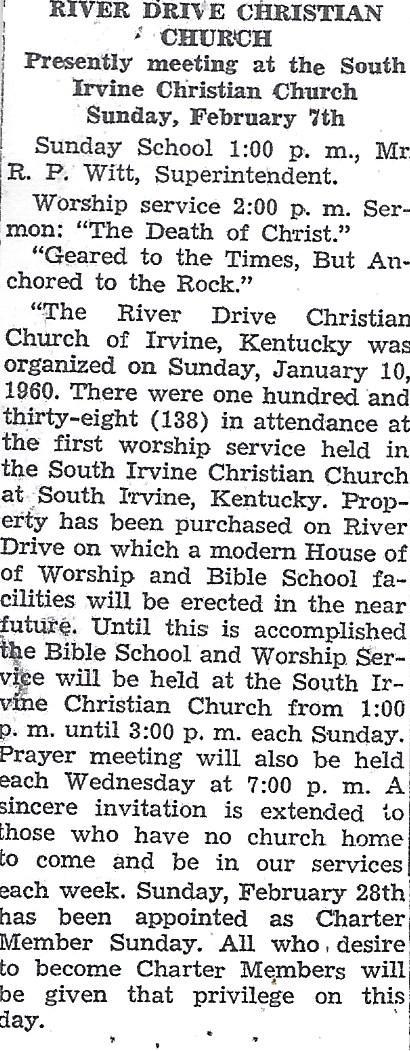 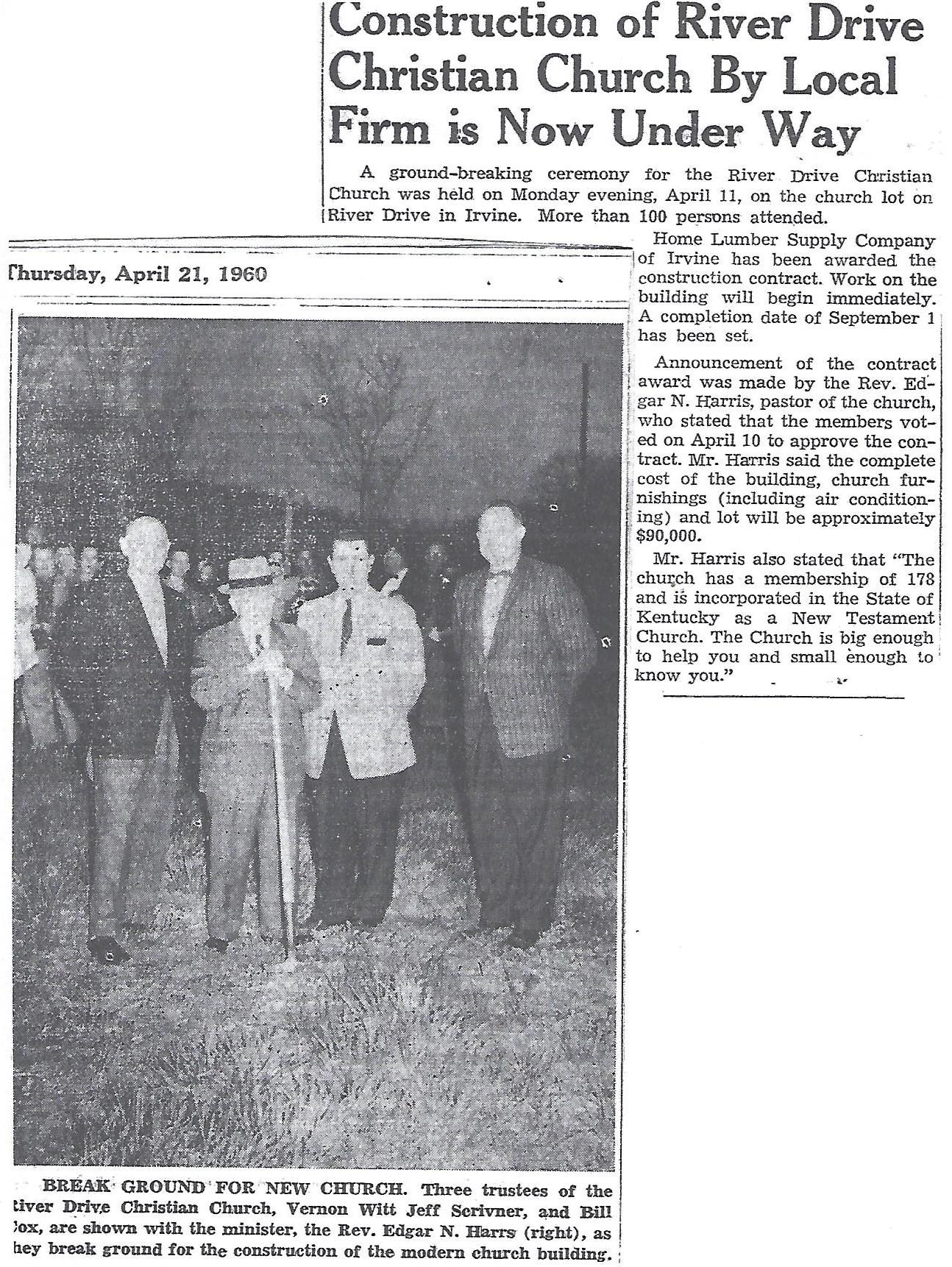 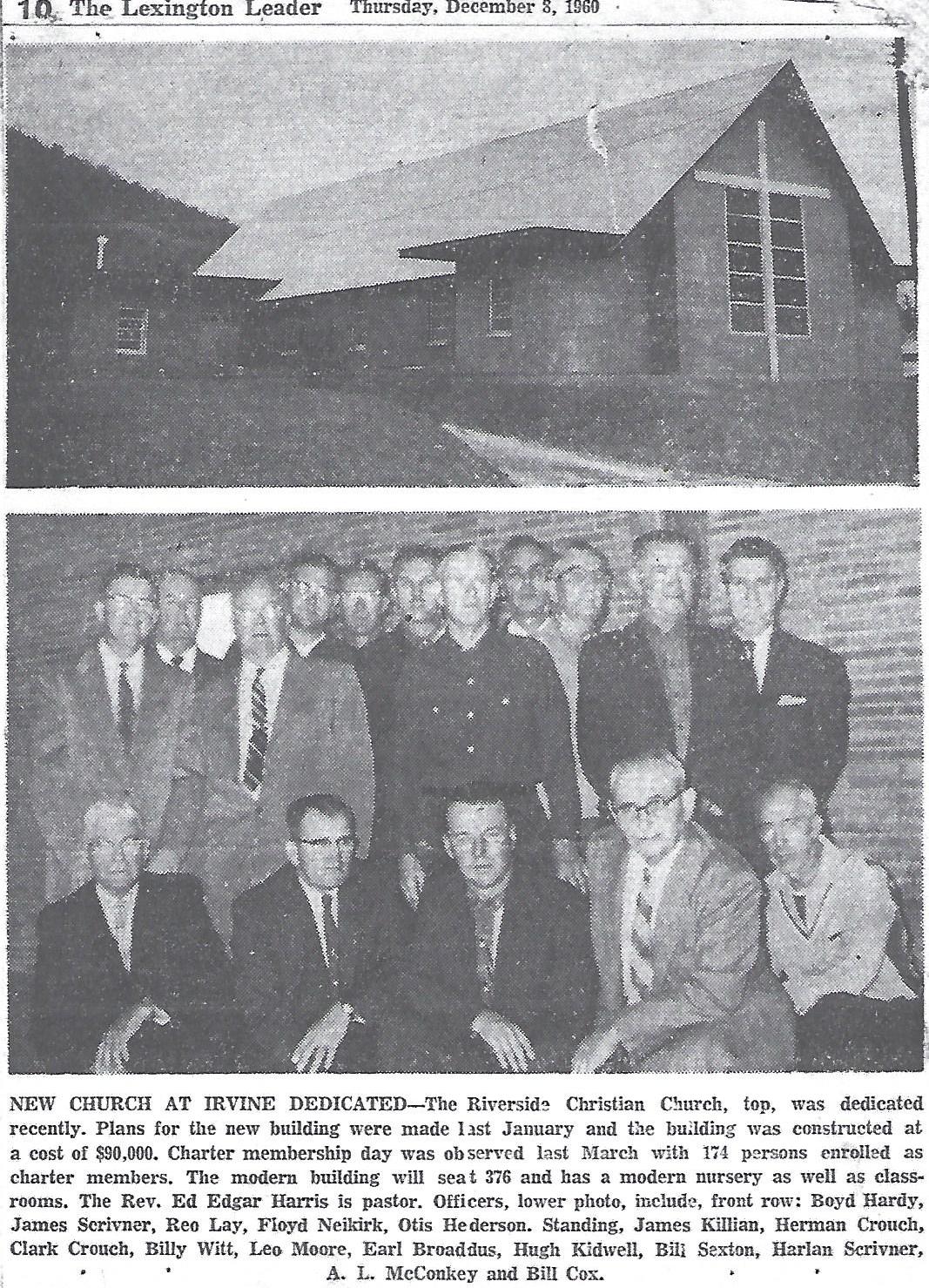 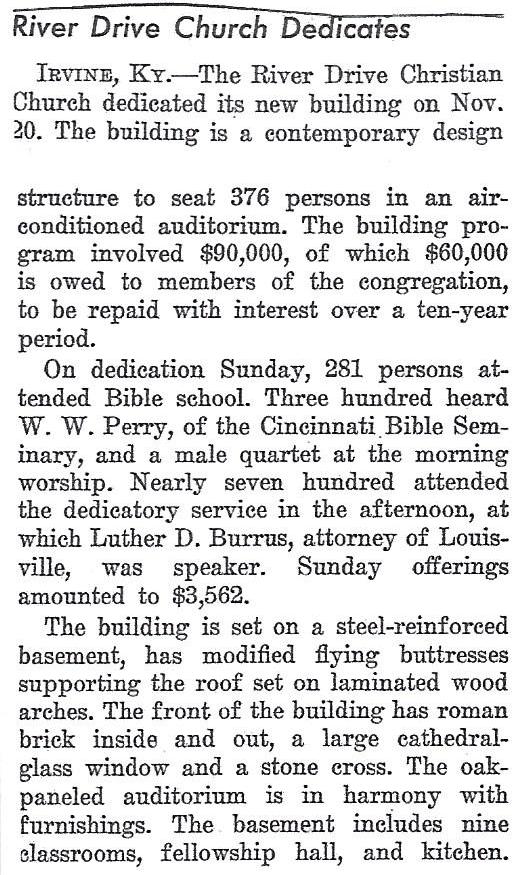 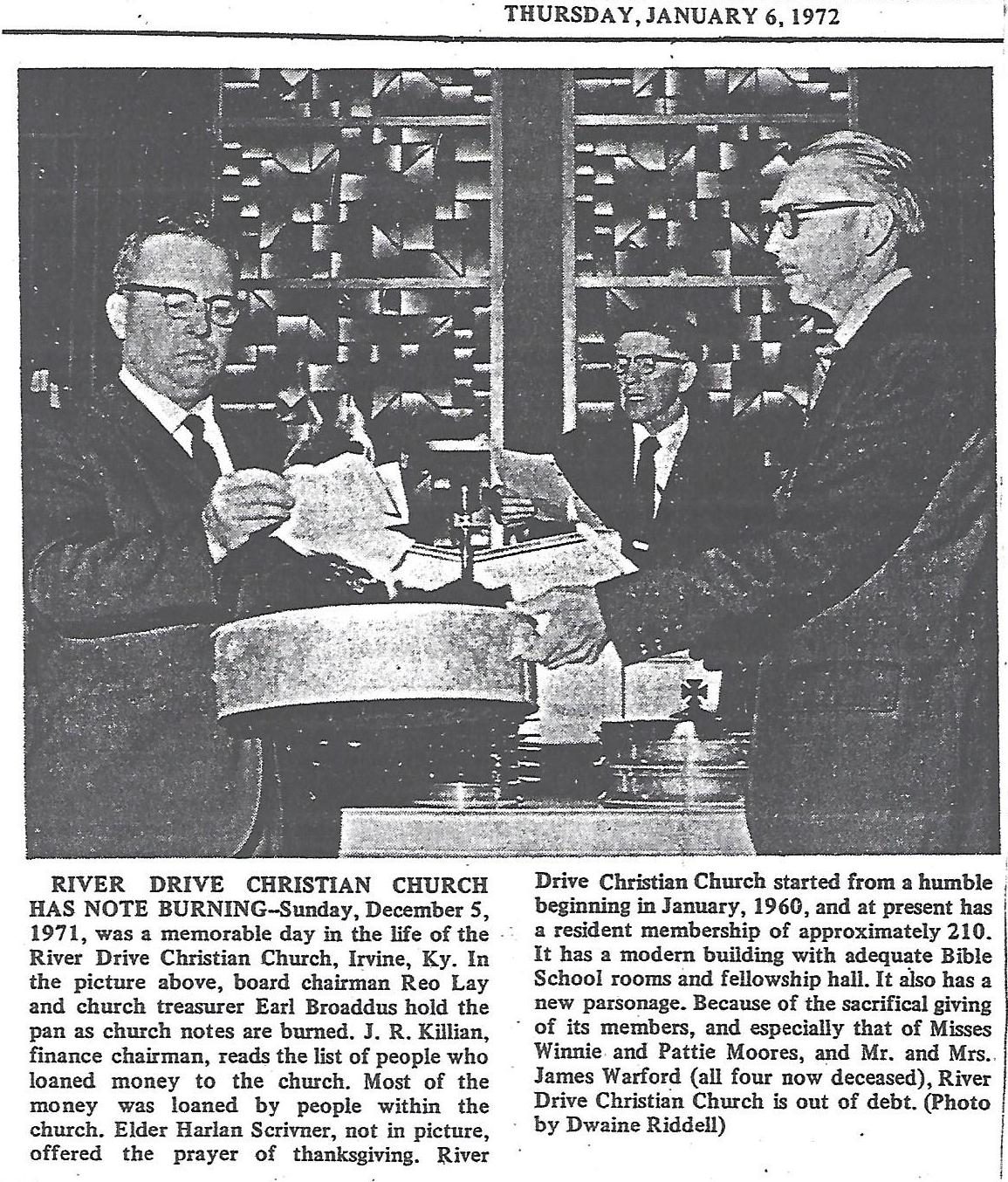 MINISTERS
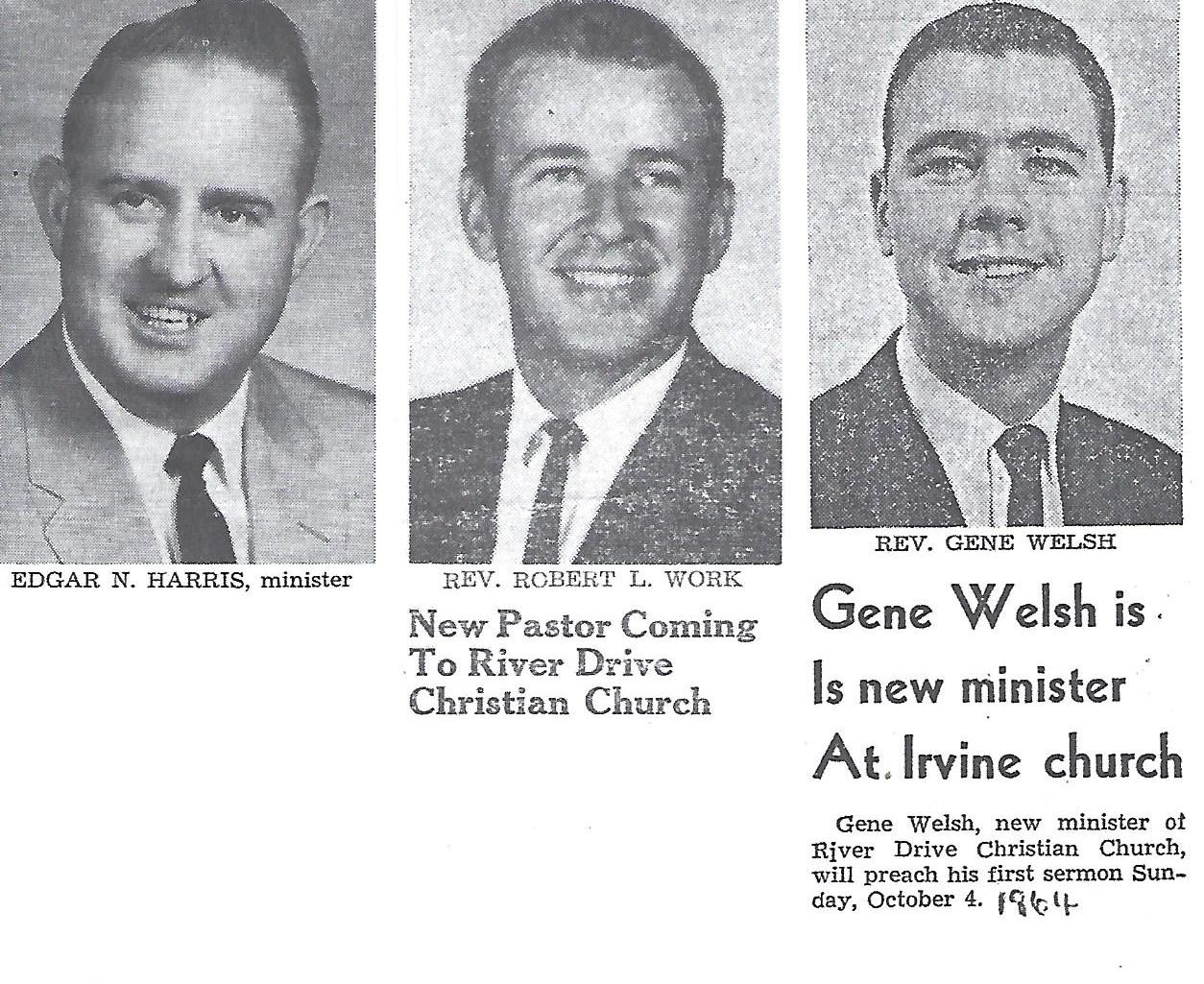 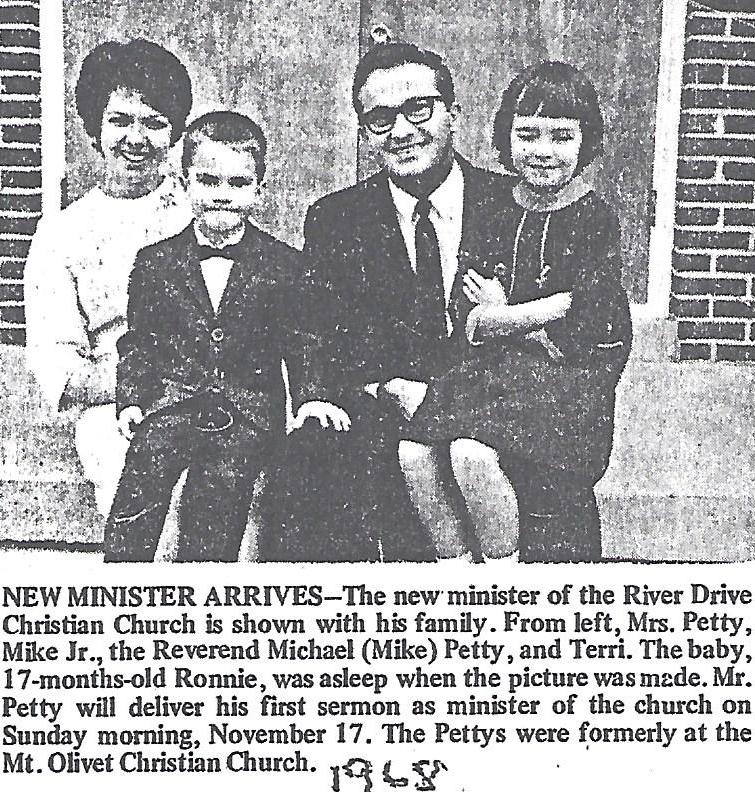 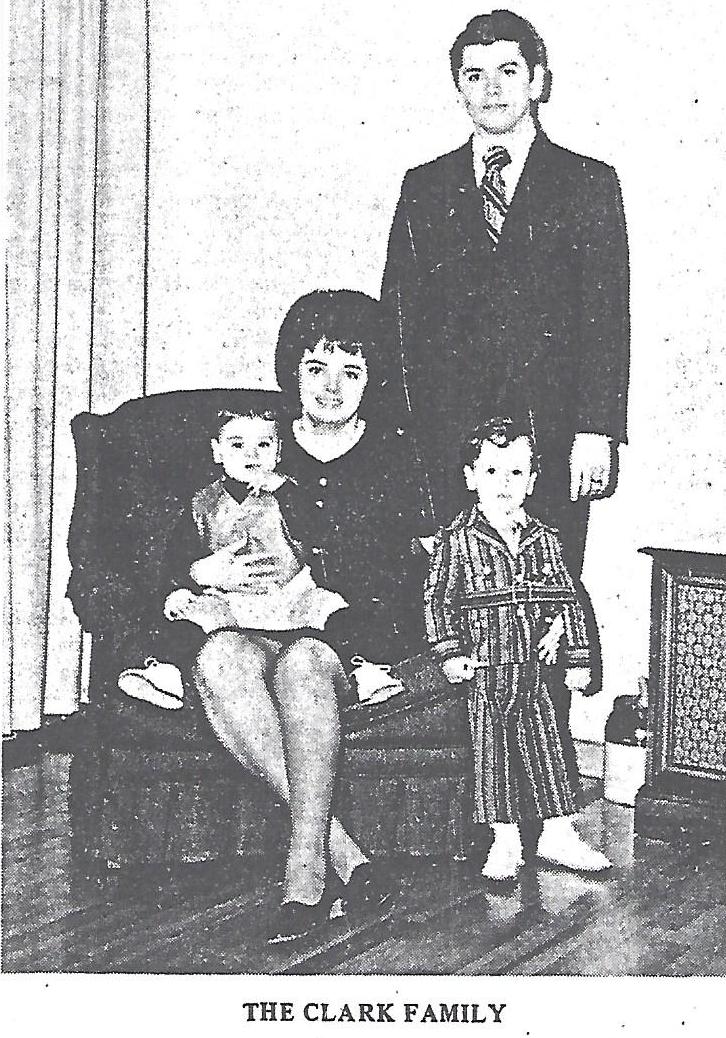 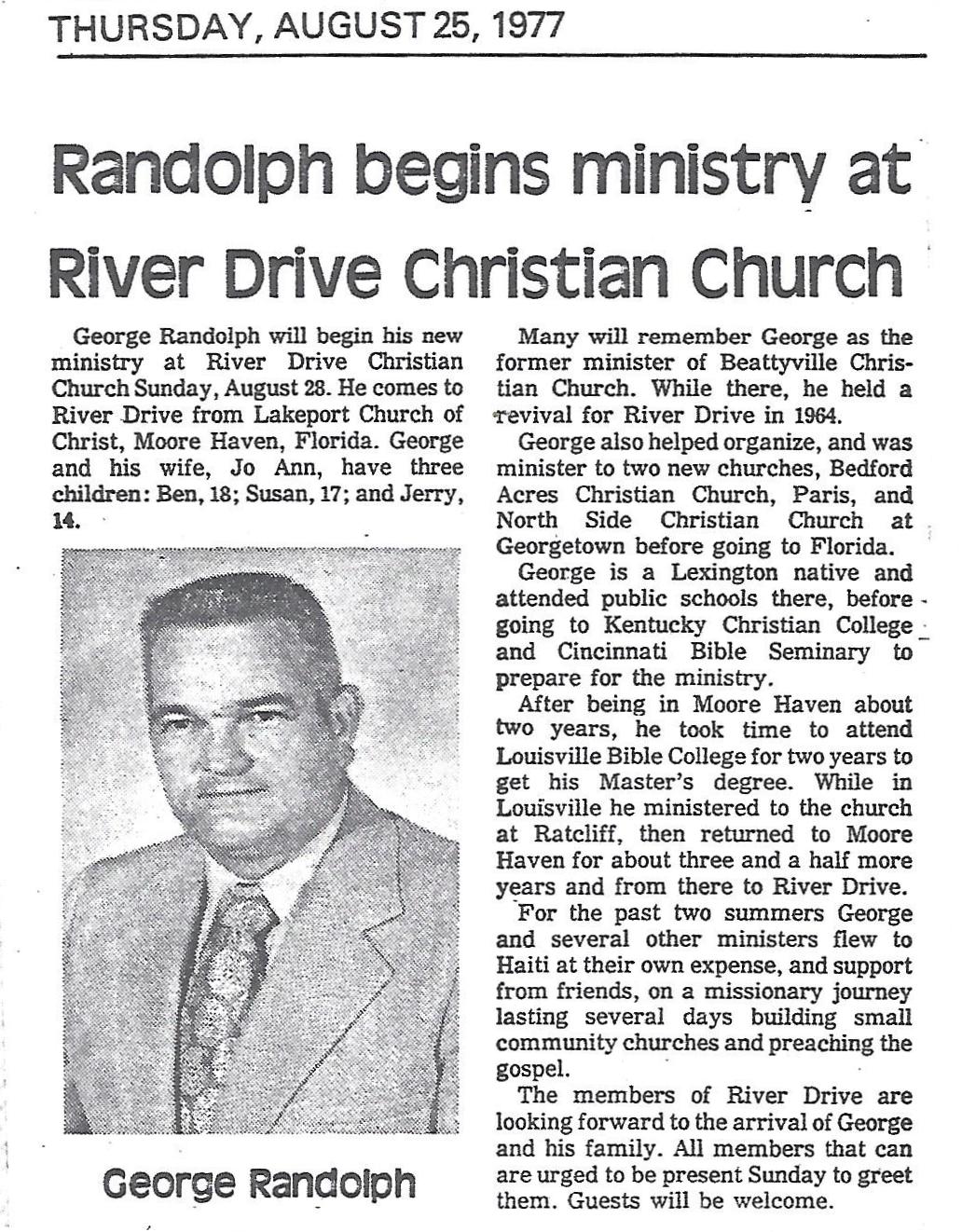 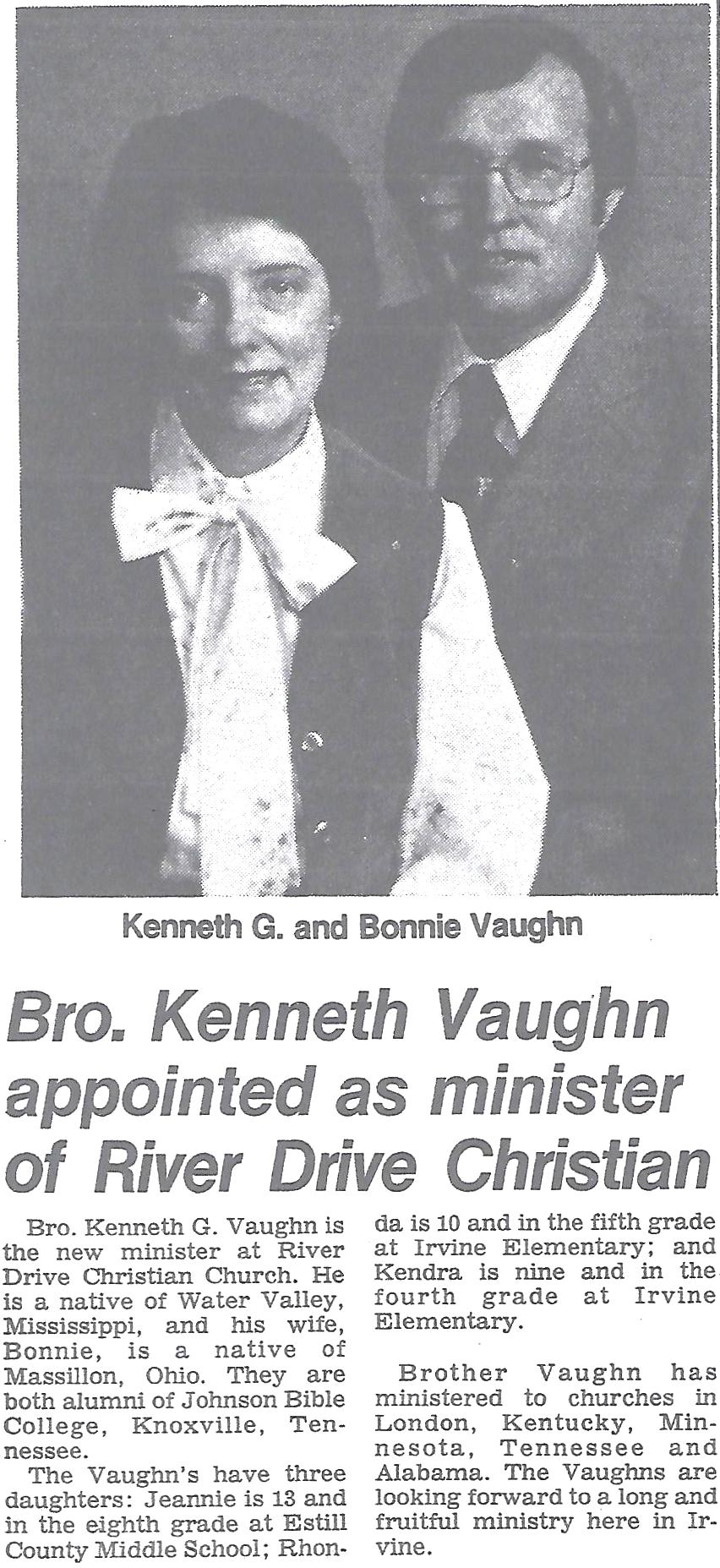 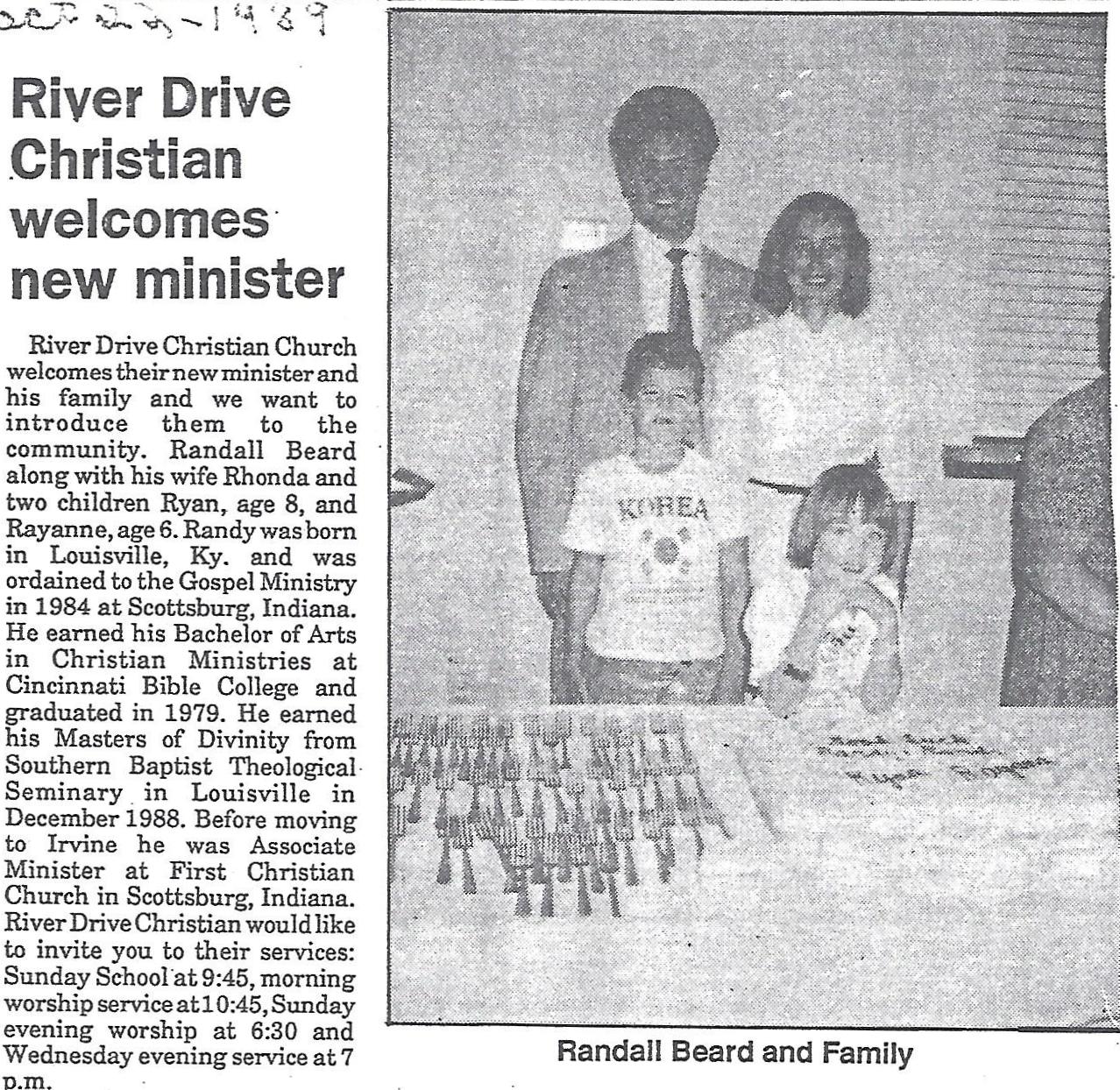 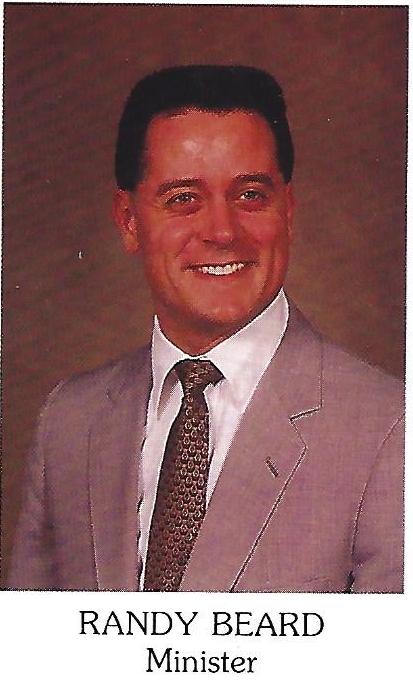 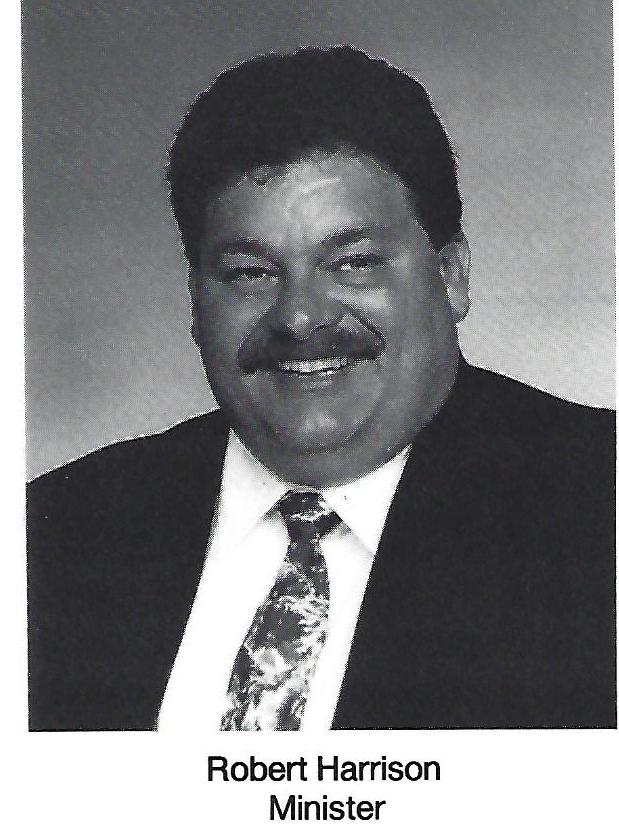 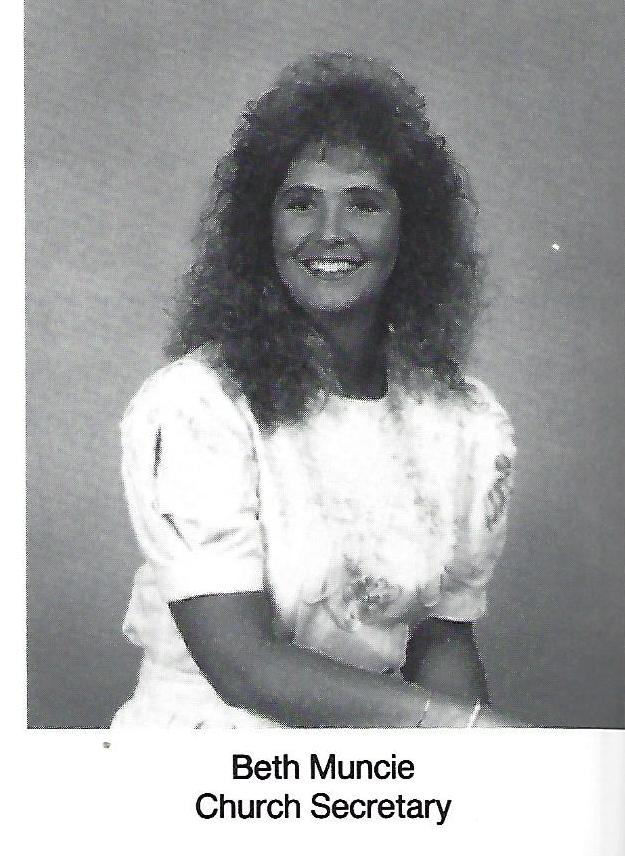 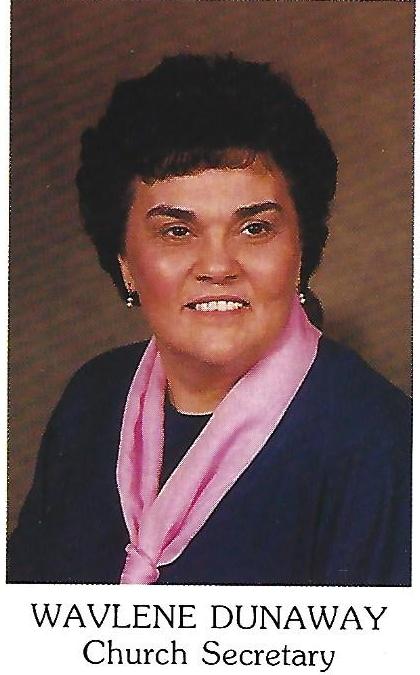 MINISTERS FROM RIVER DRIVE CHRISTIAN CHURCH
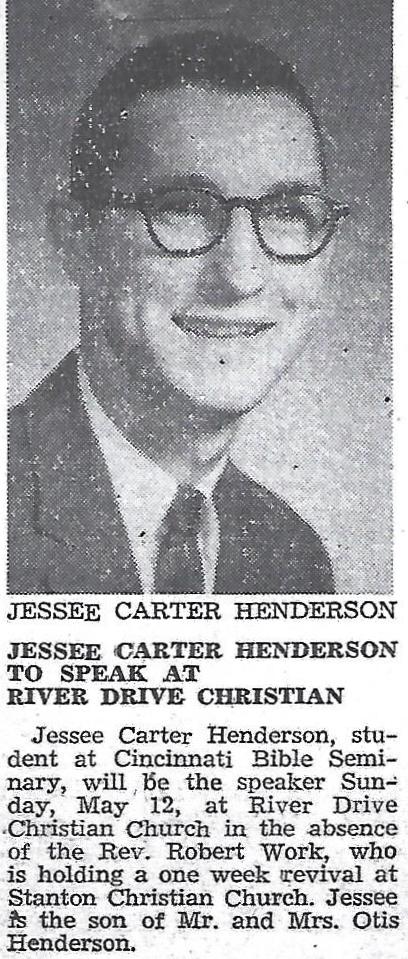 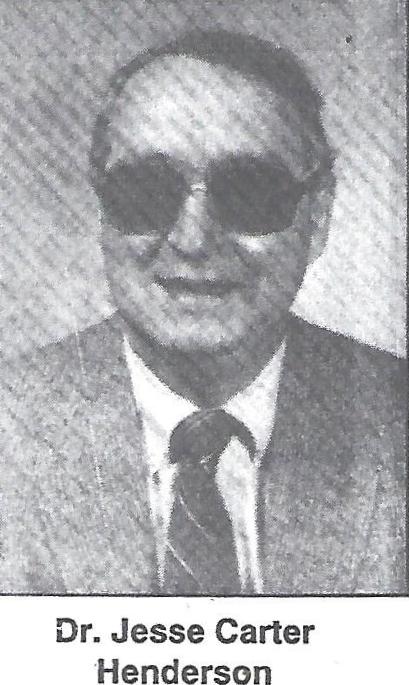 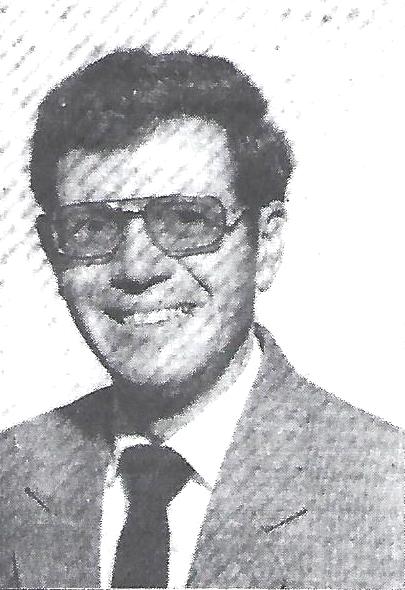 Tim Jones
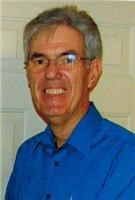 Dr. Harry T. ‘Terry’ Jones
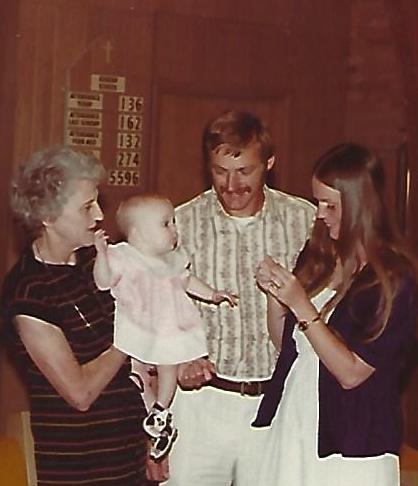 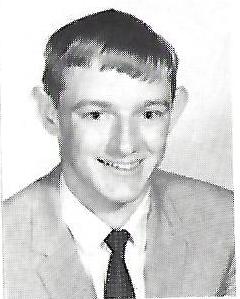 MICKEY HARDY
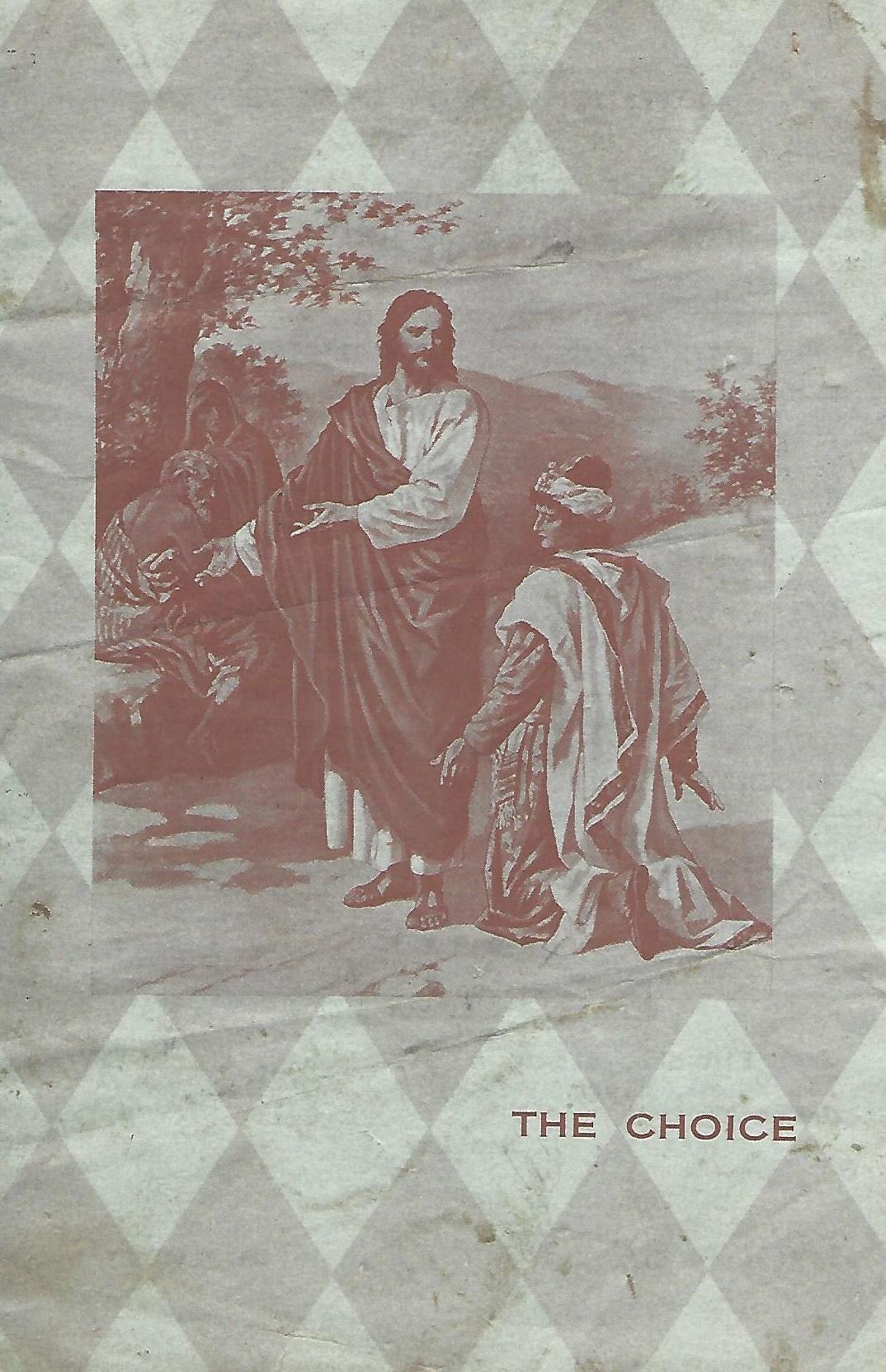 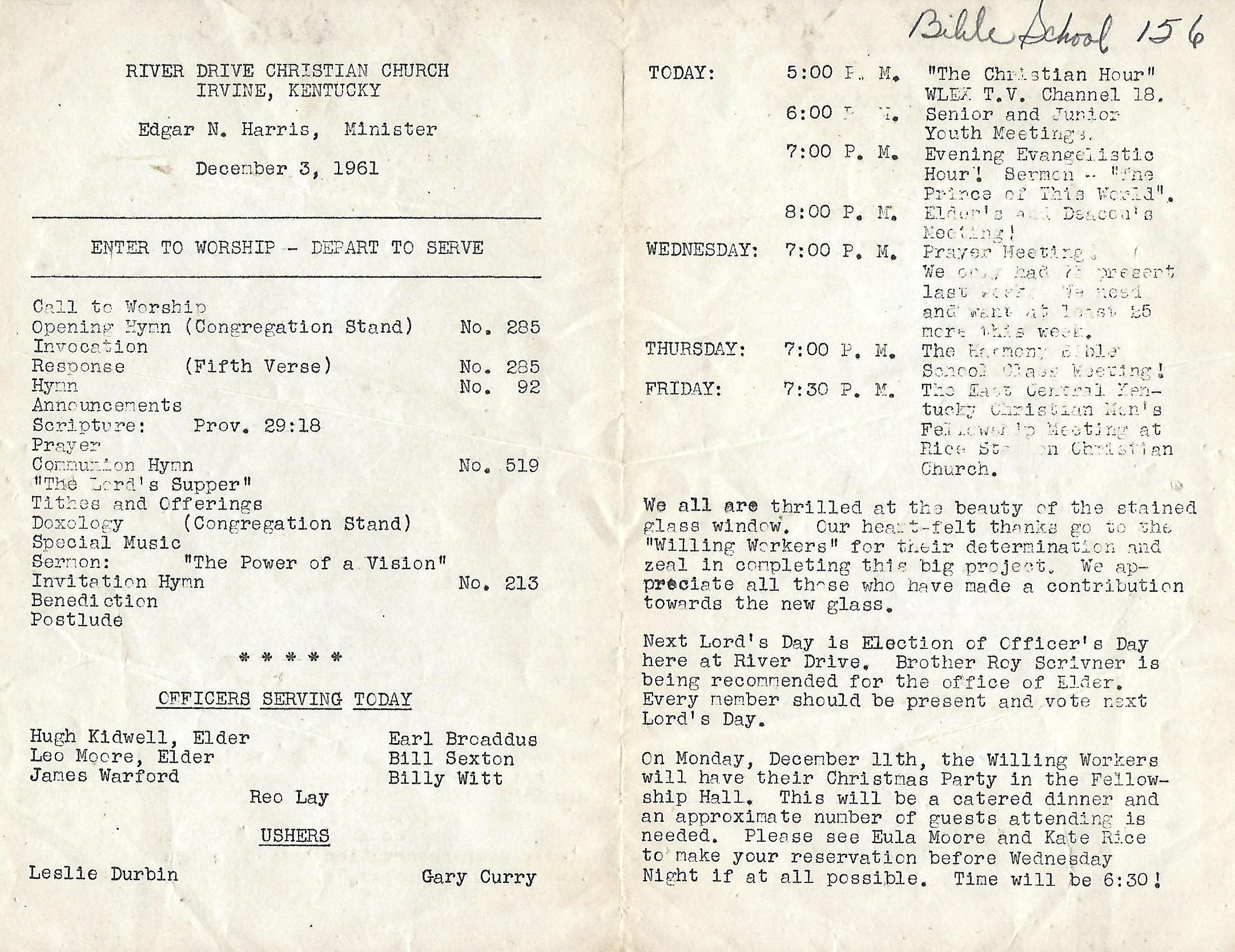 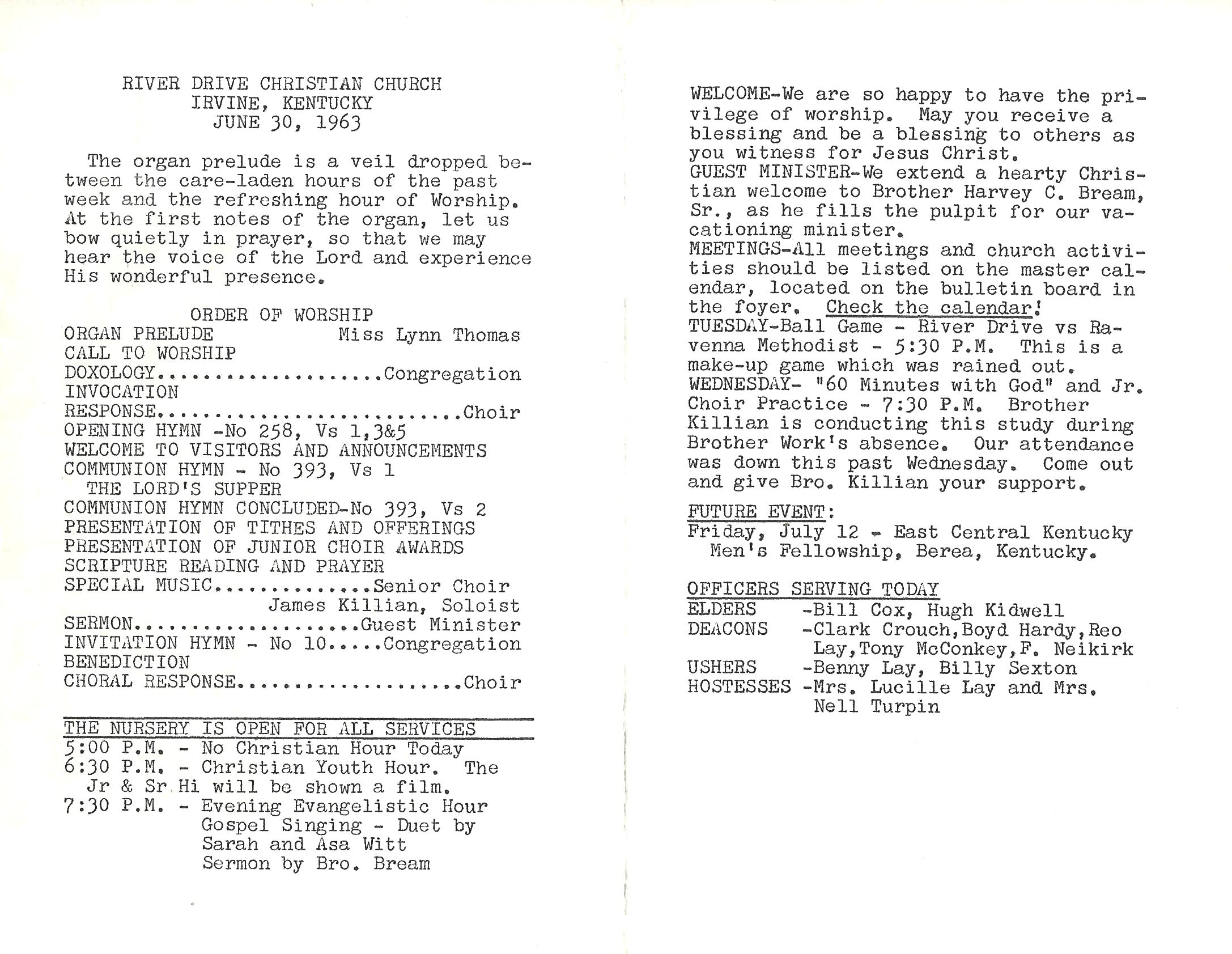 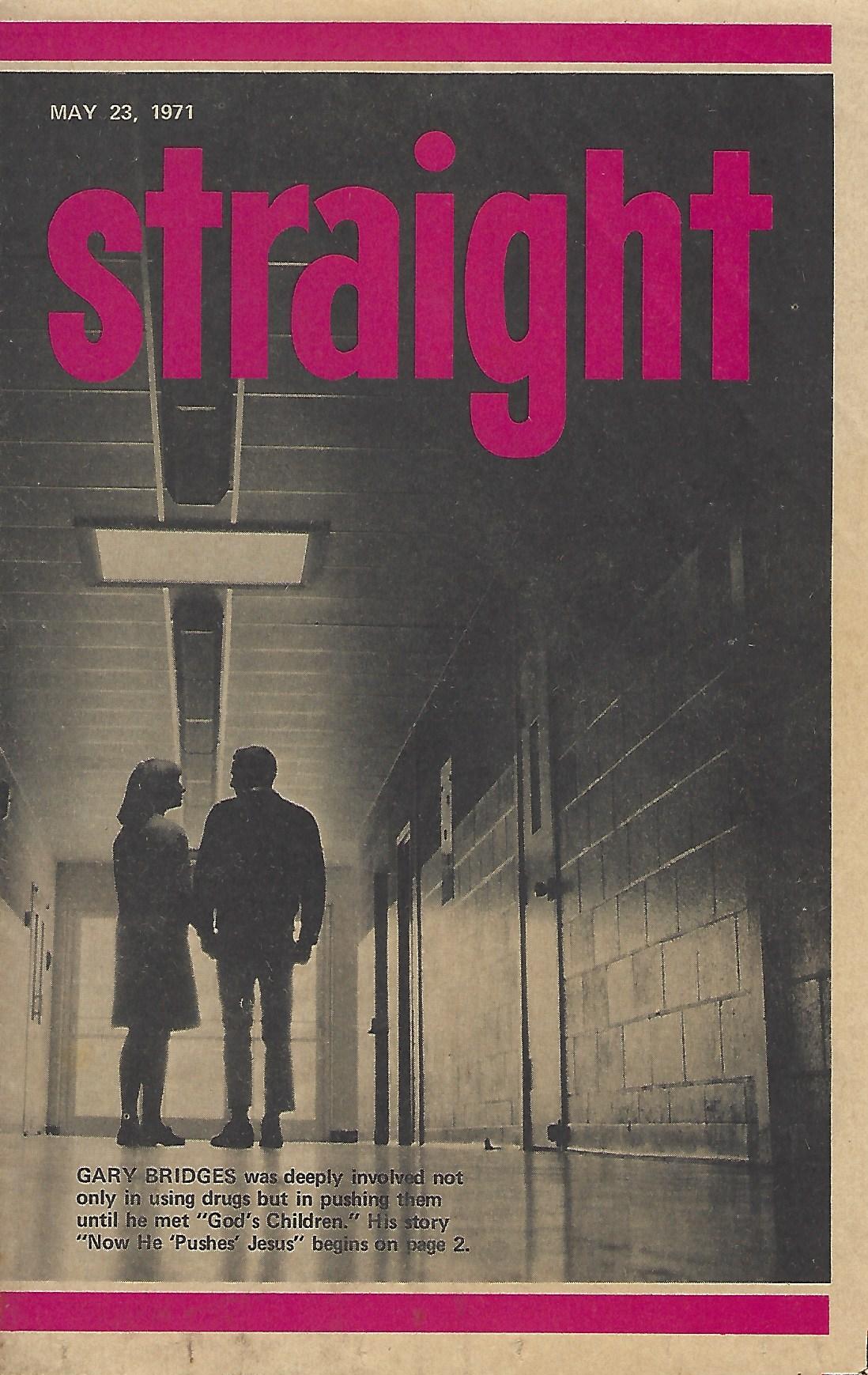 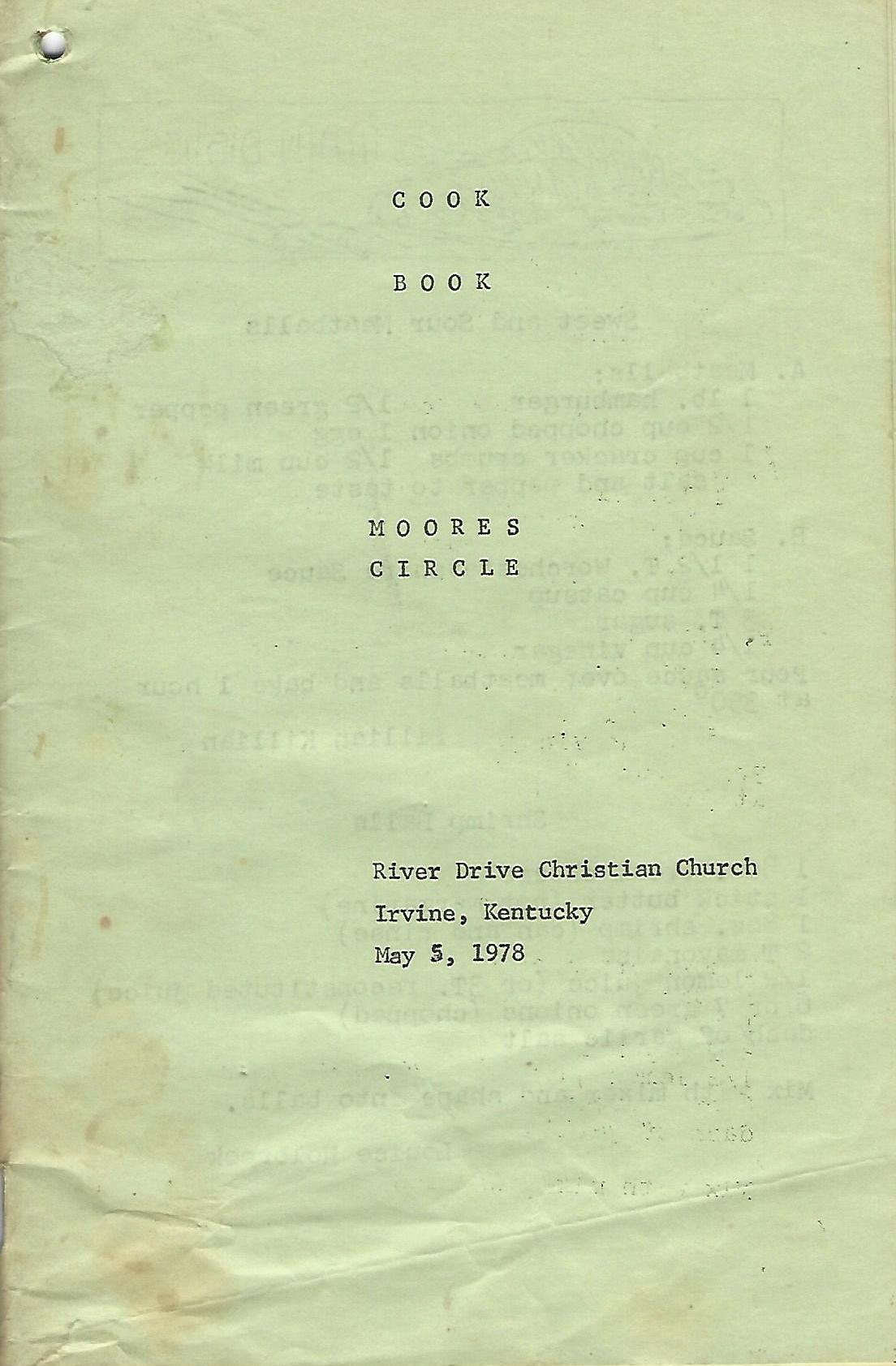 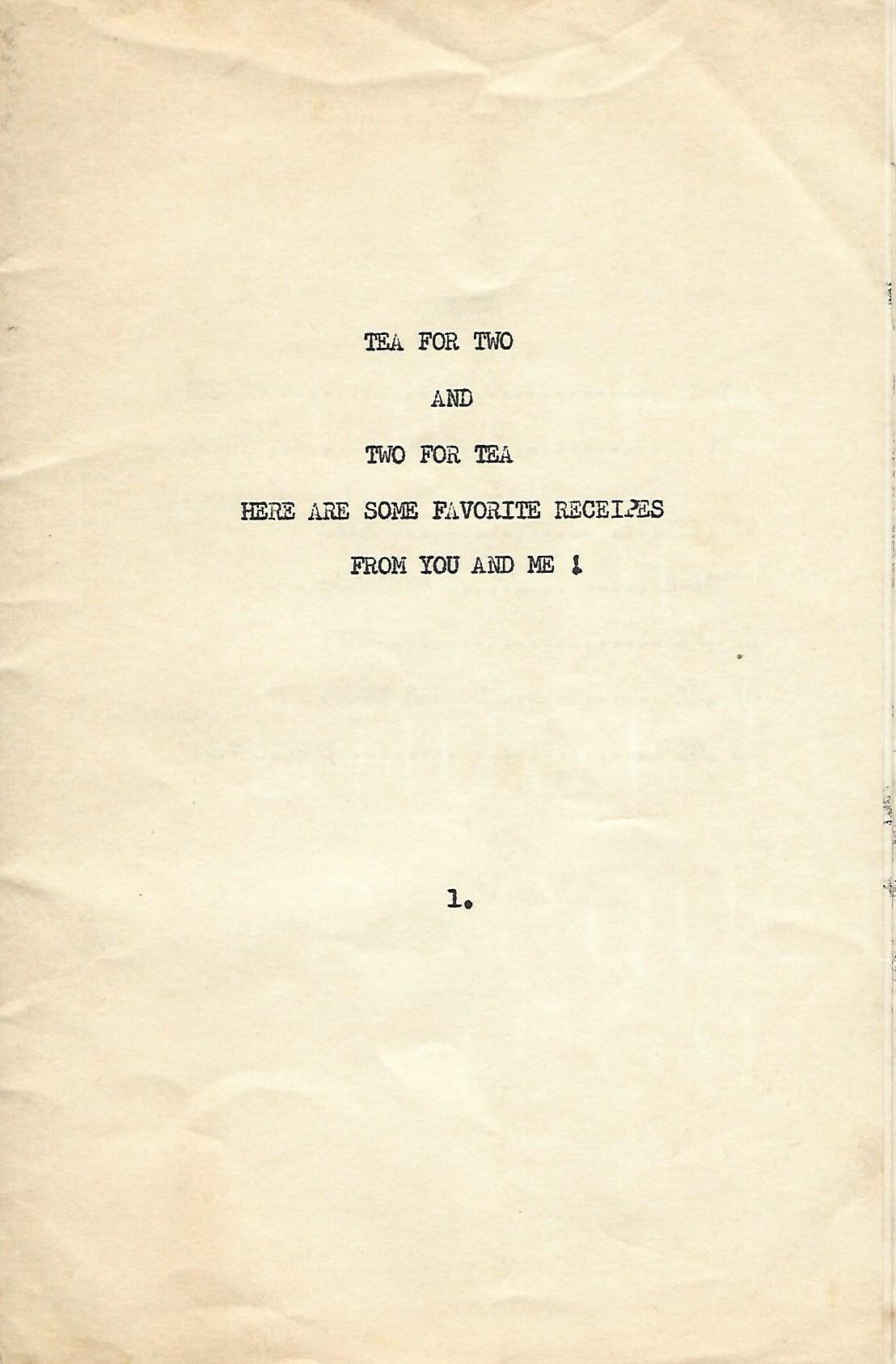 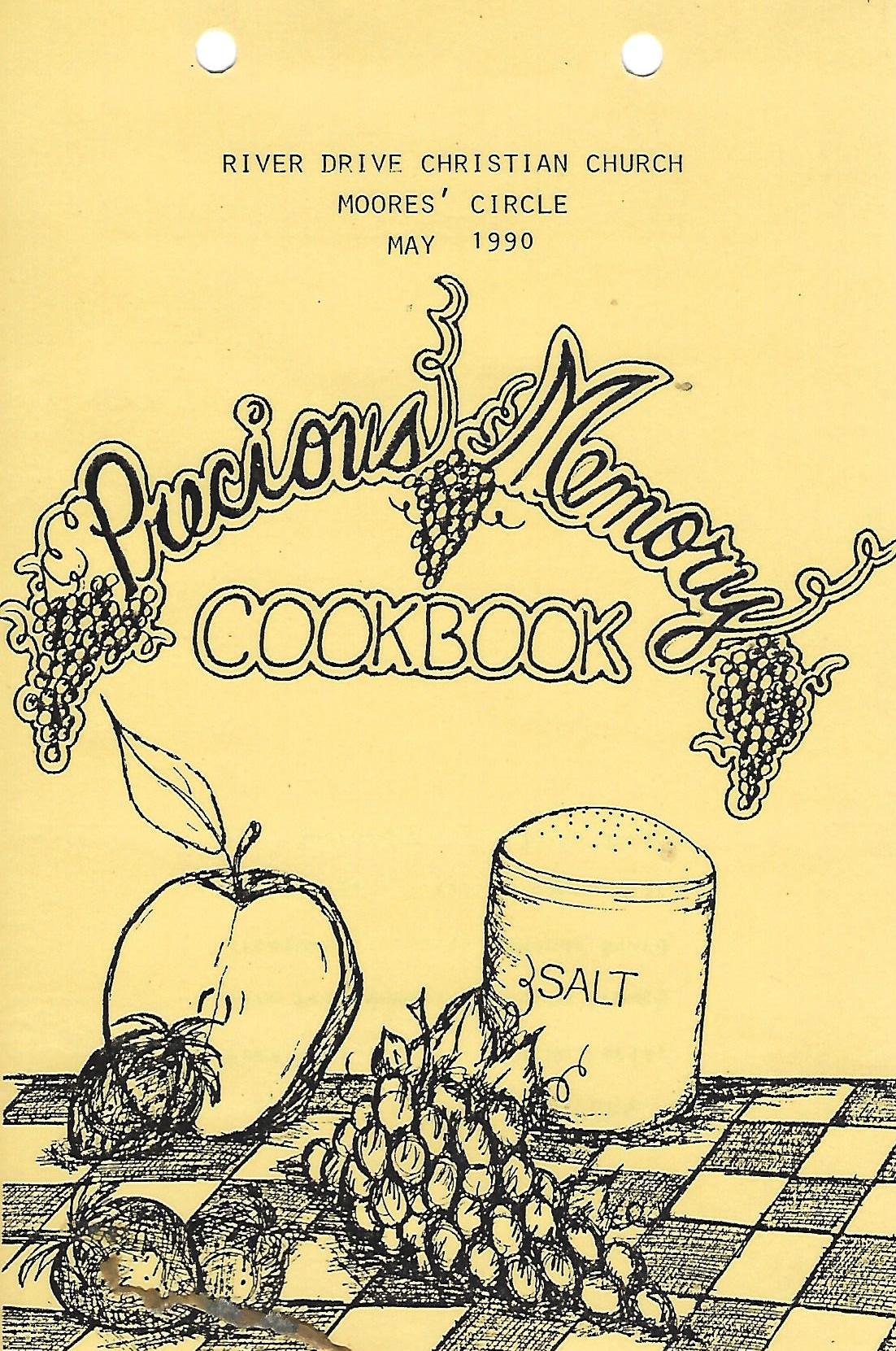 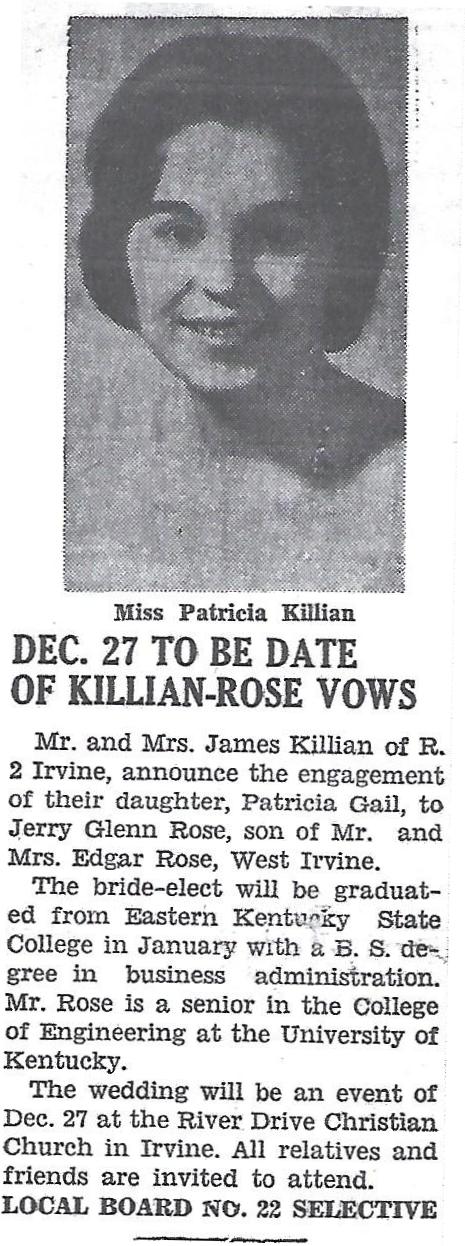 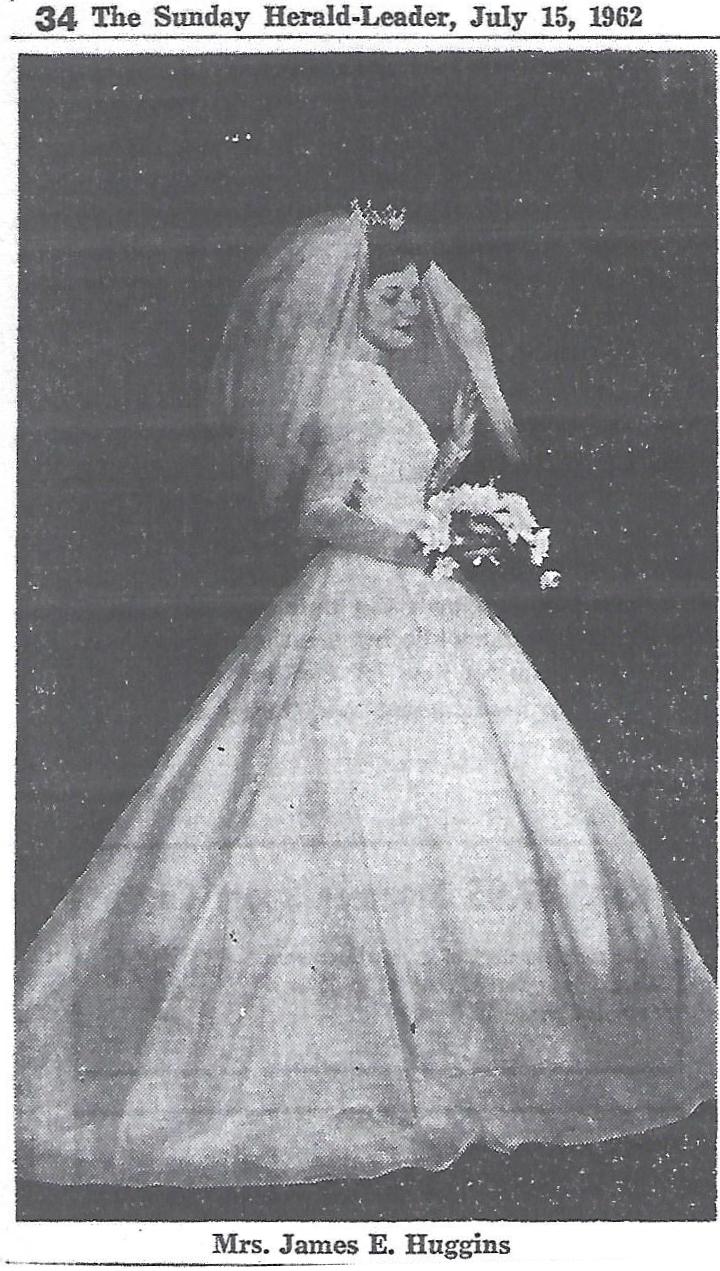 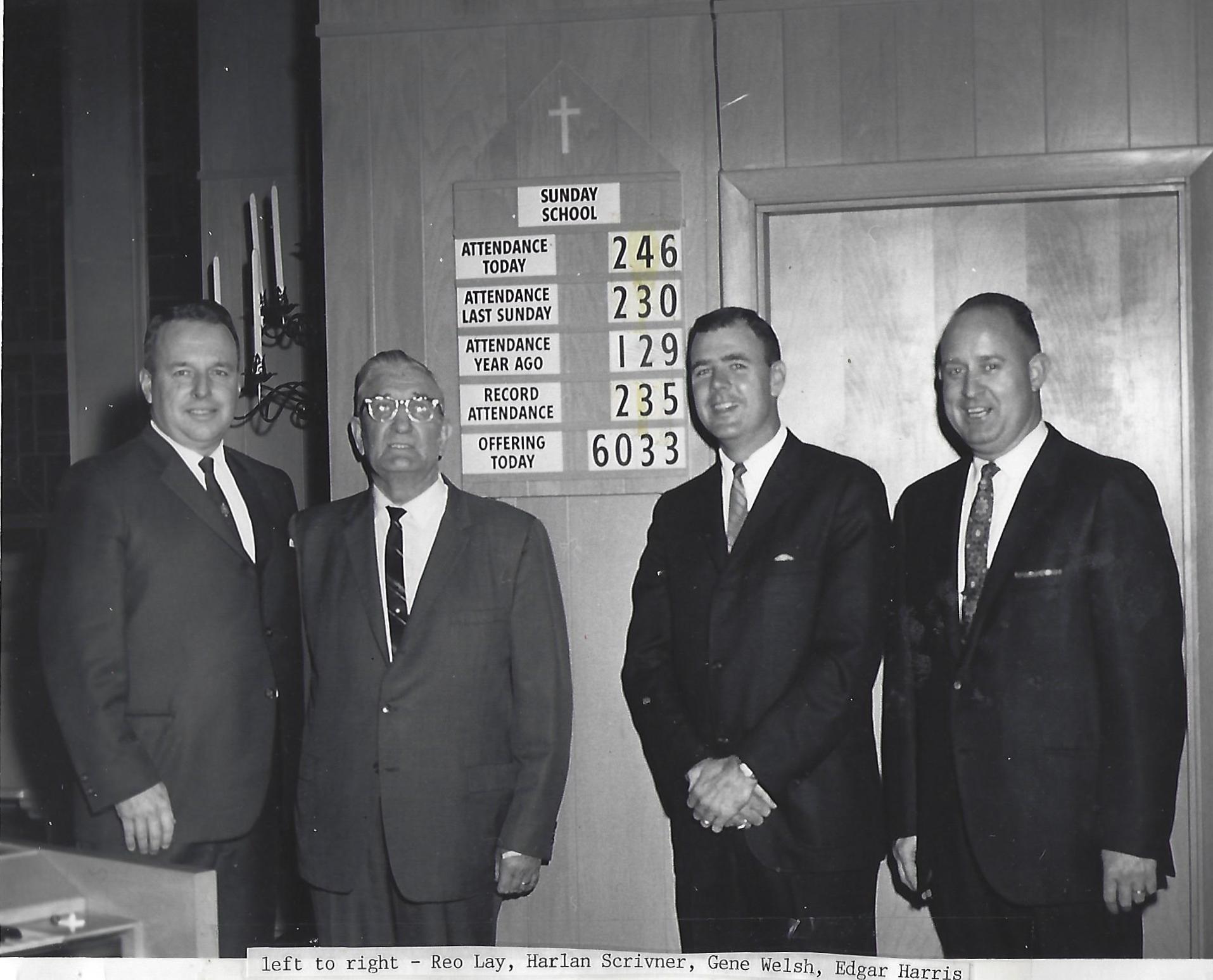 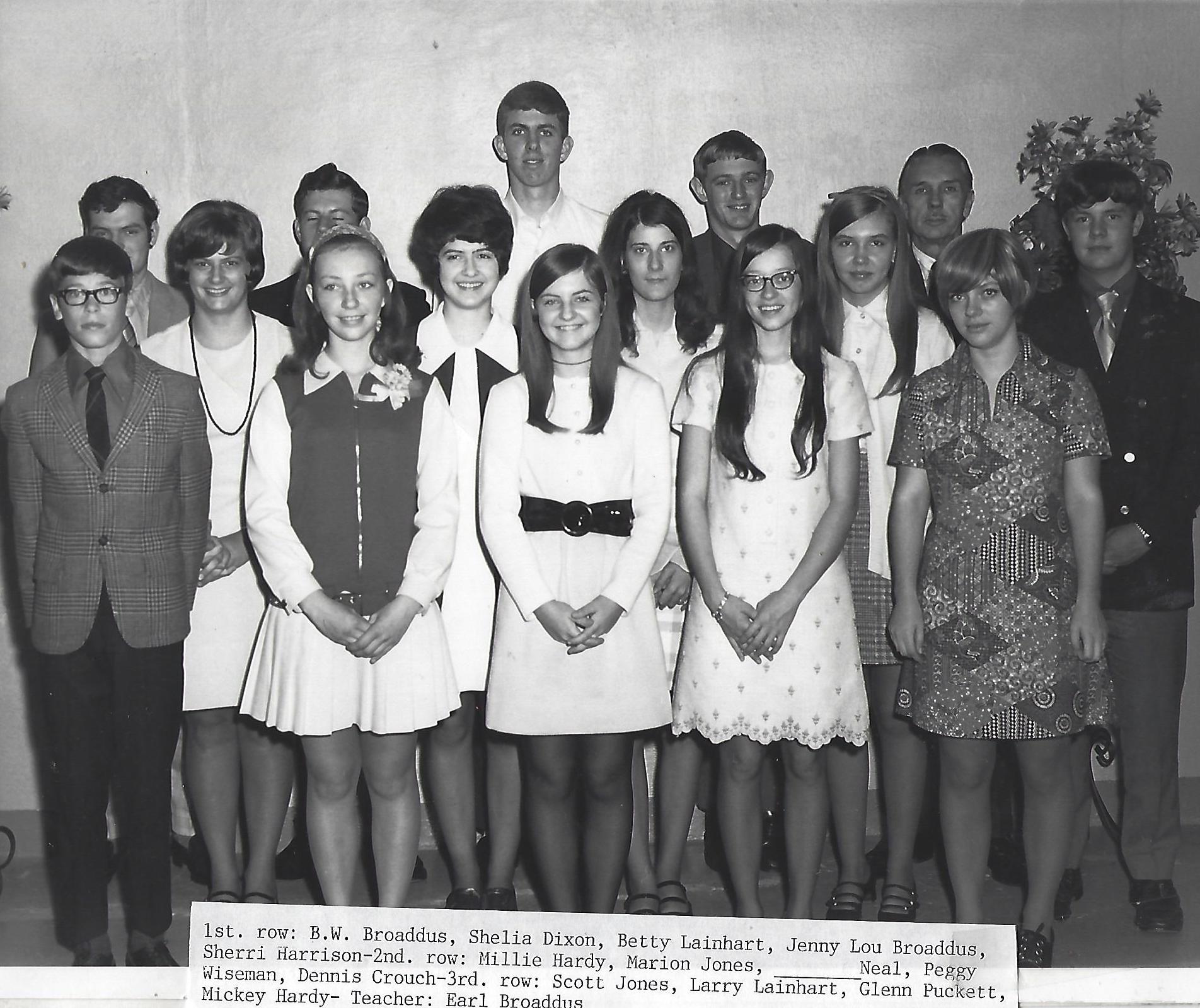 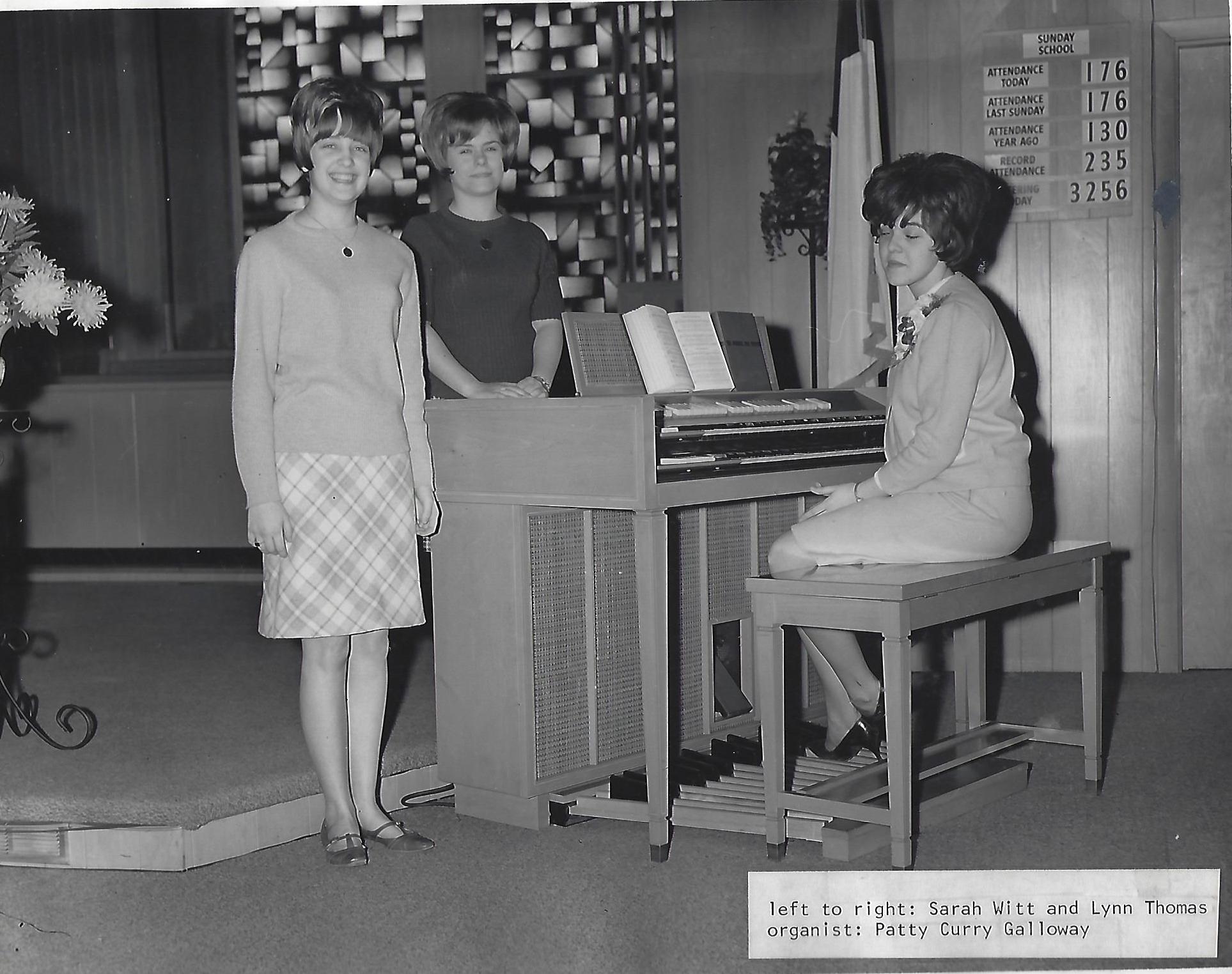 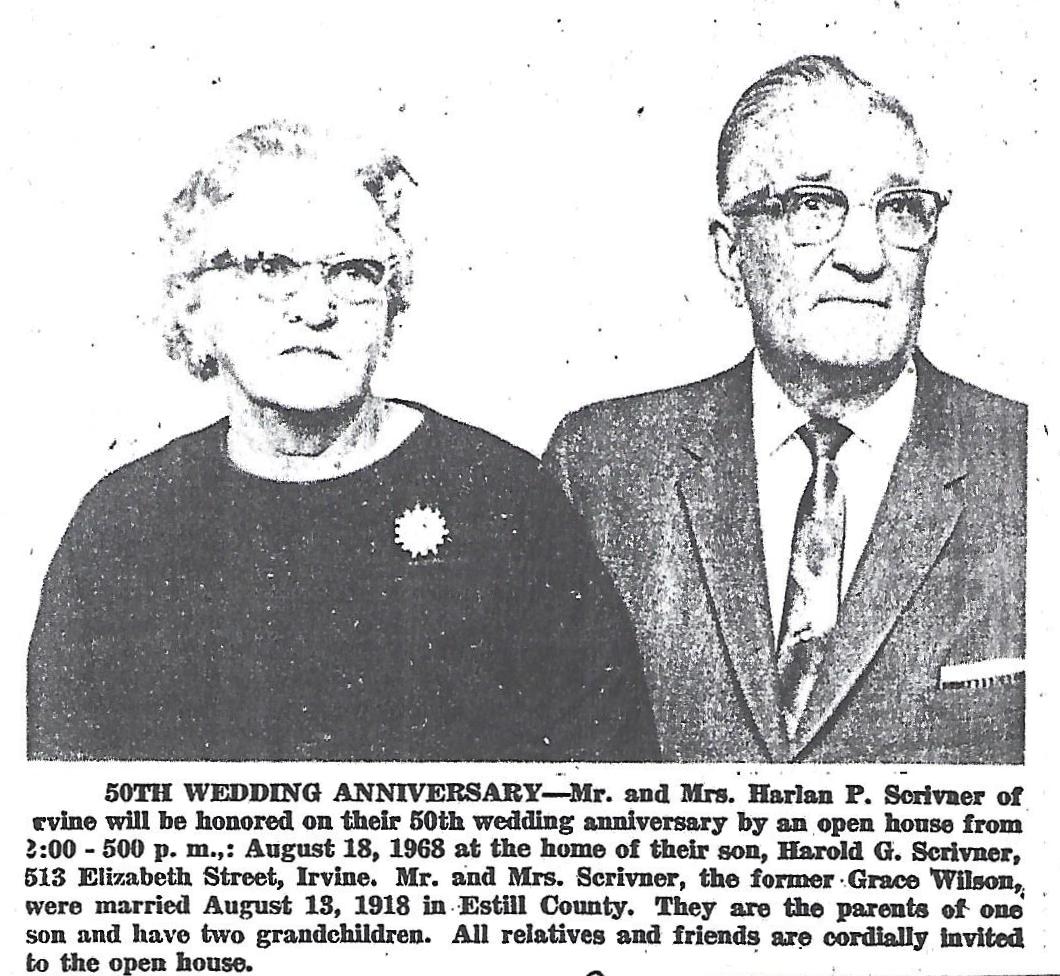 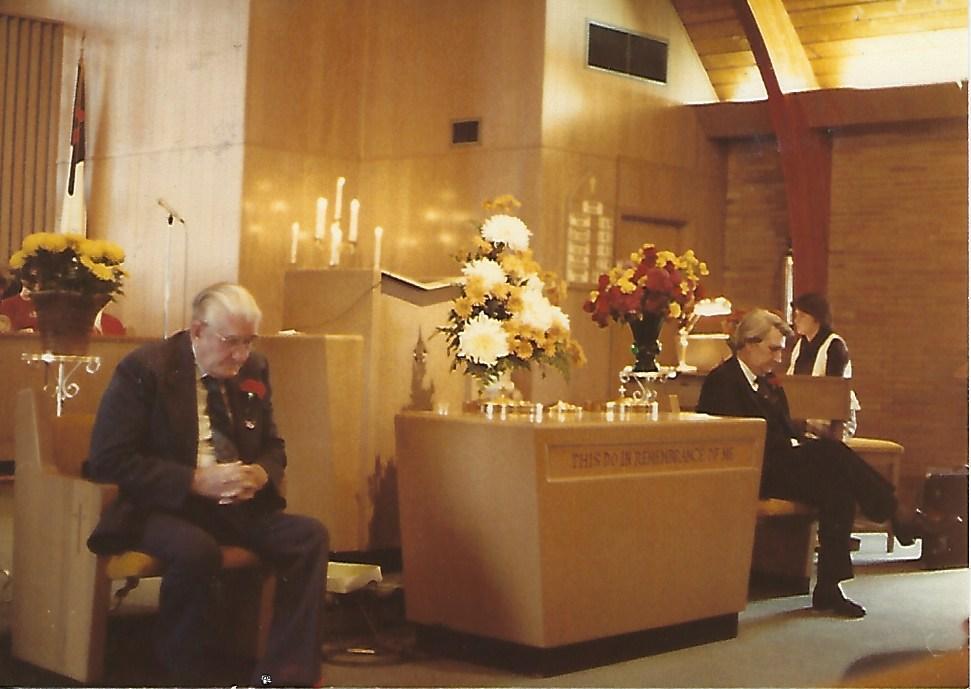 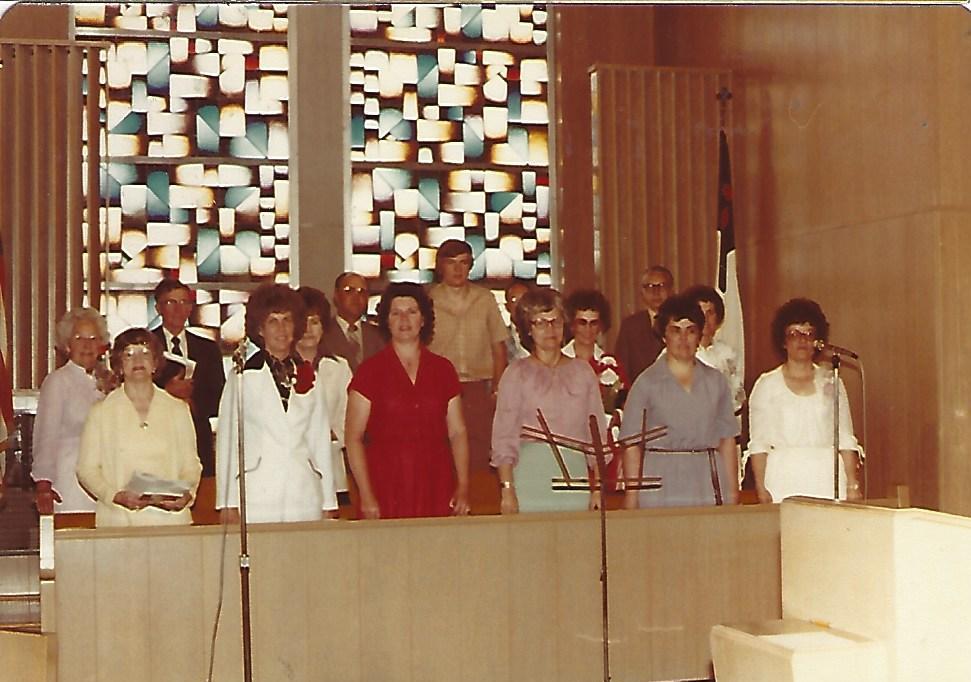 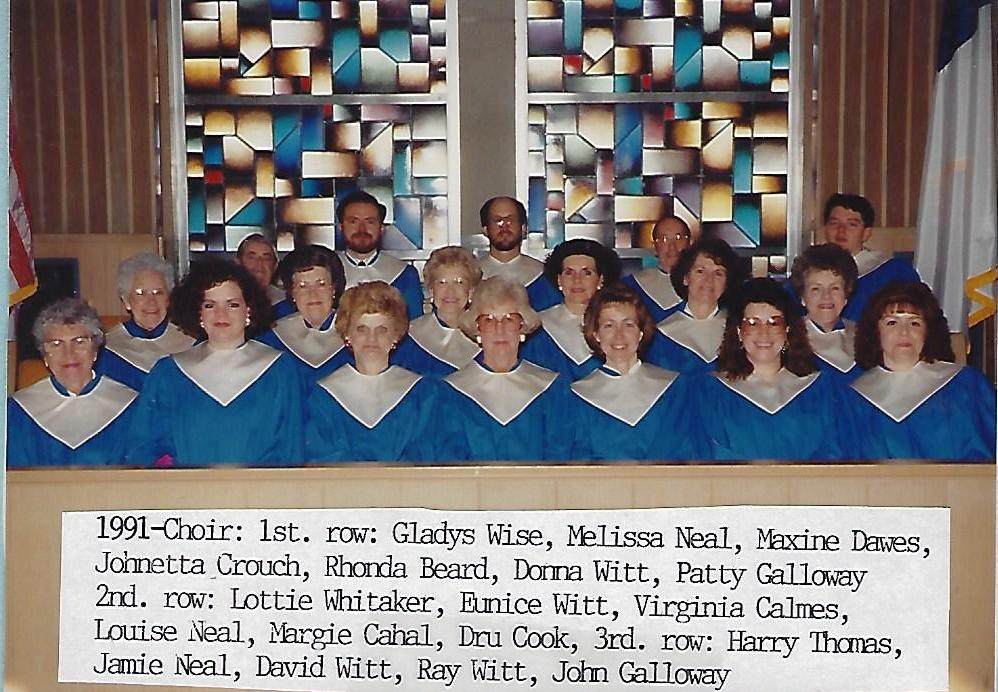 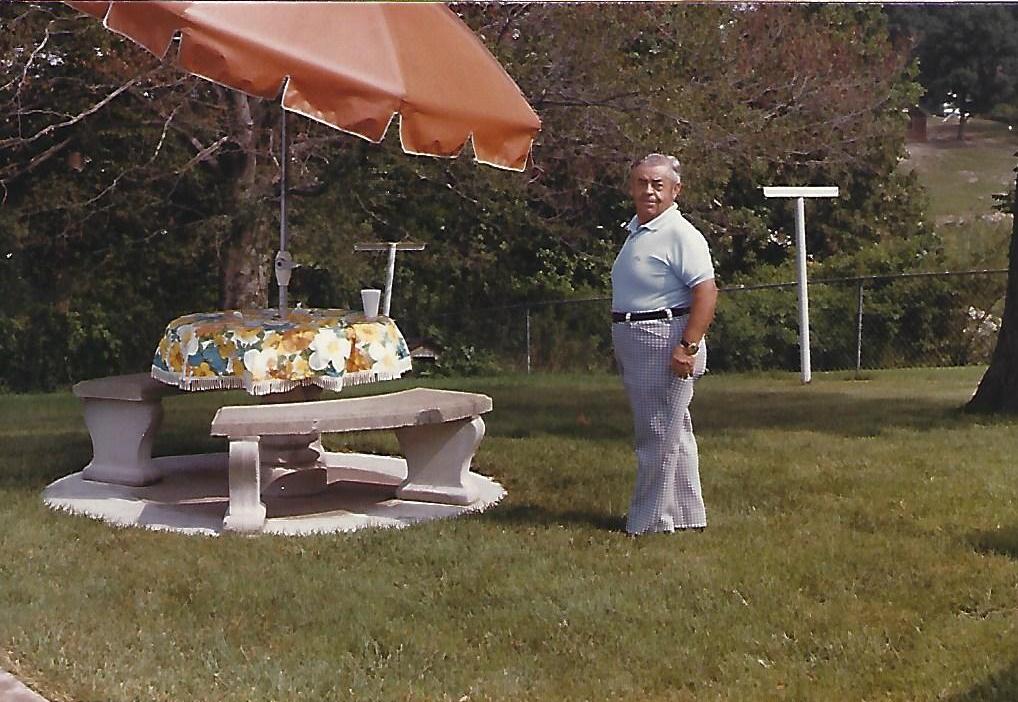 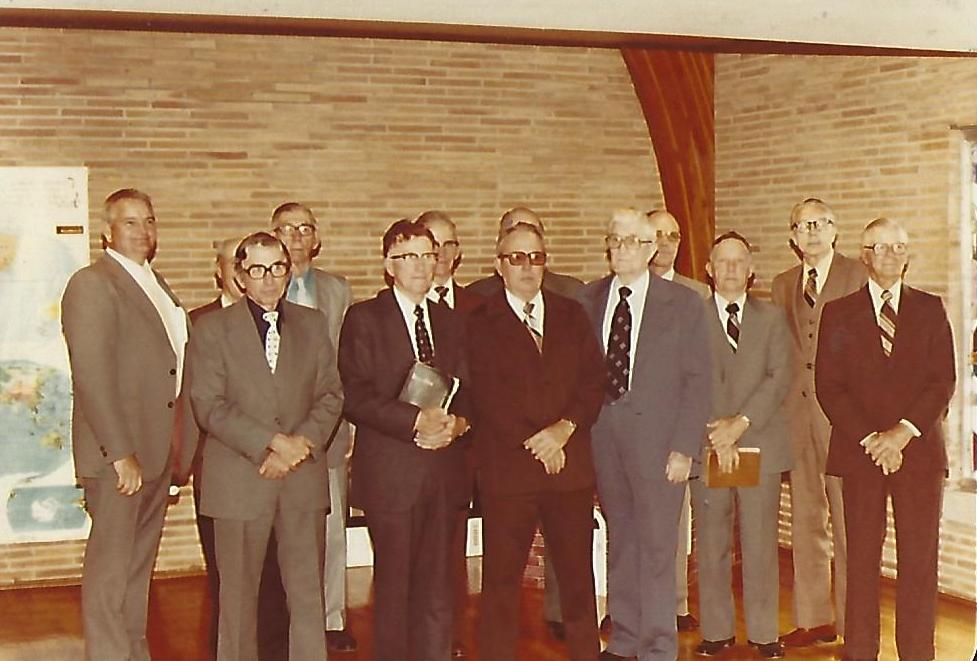 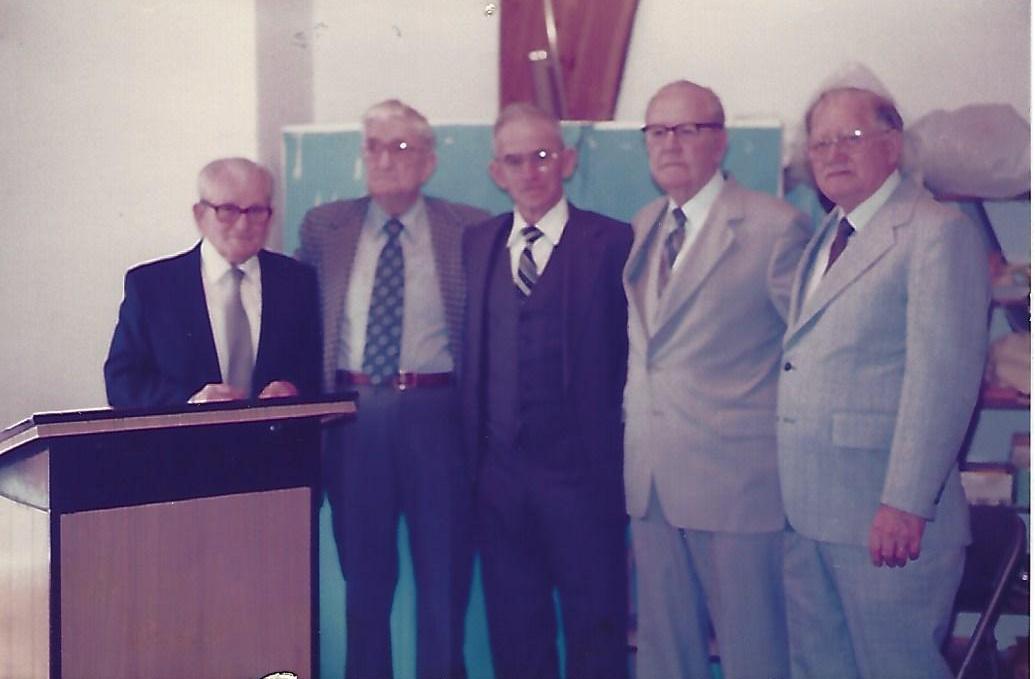 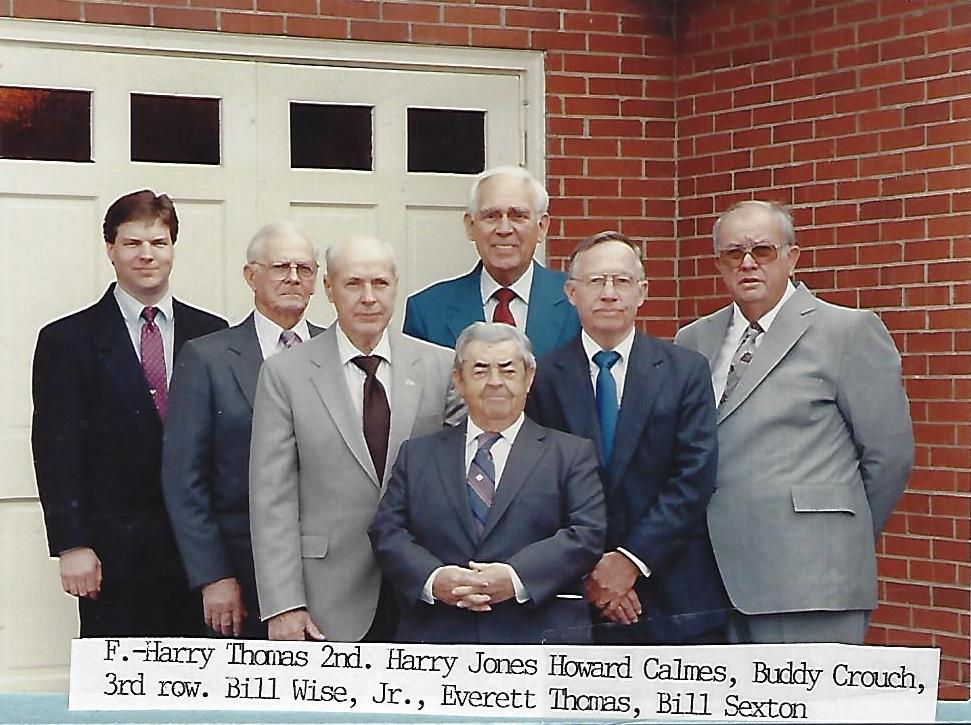 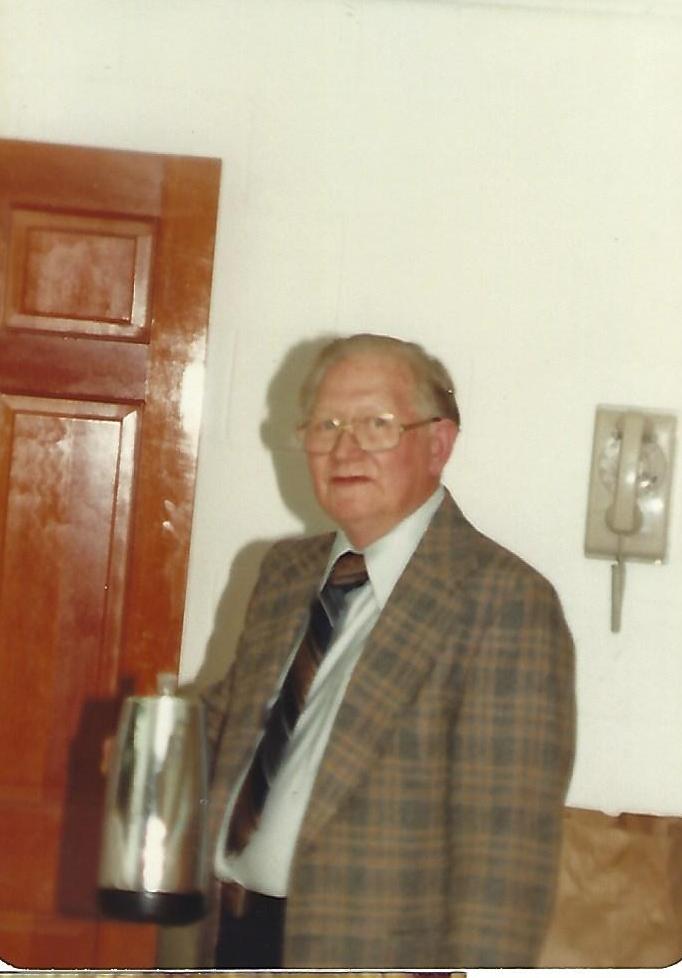 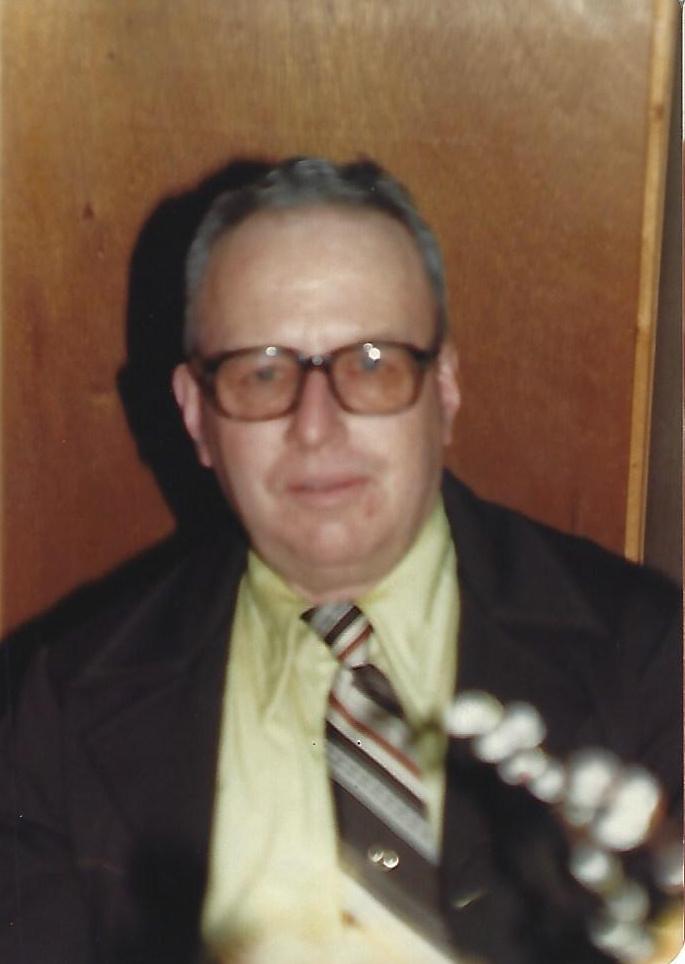 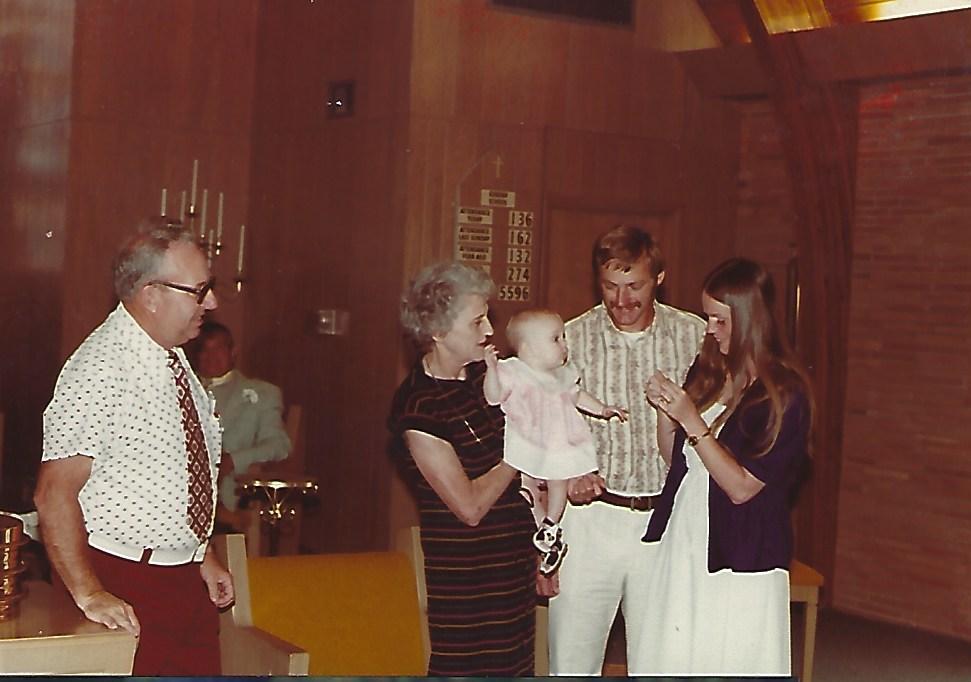 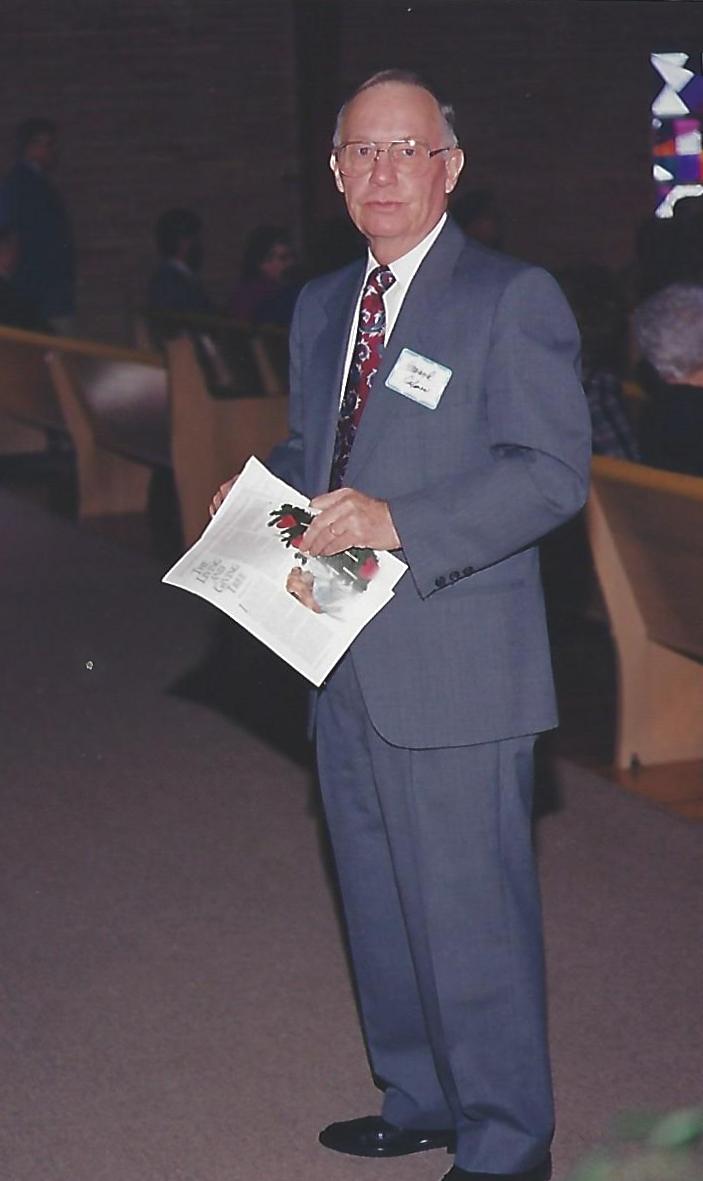 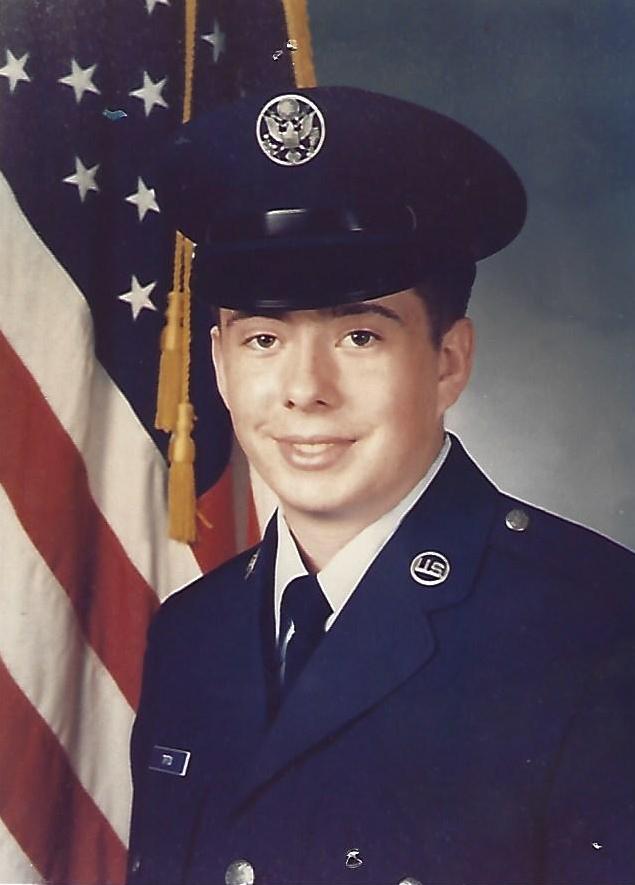 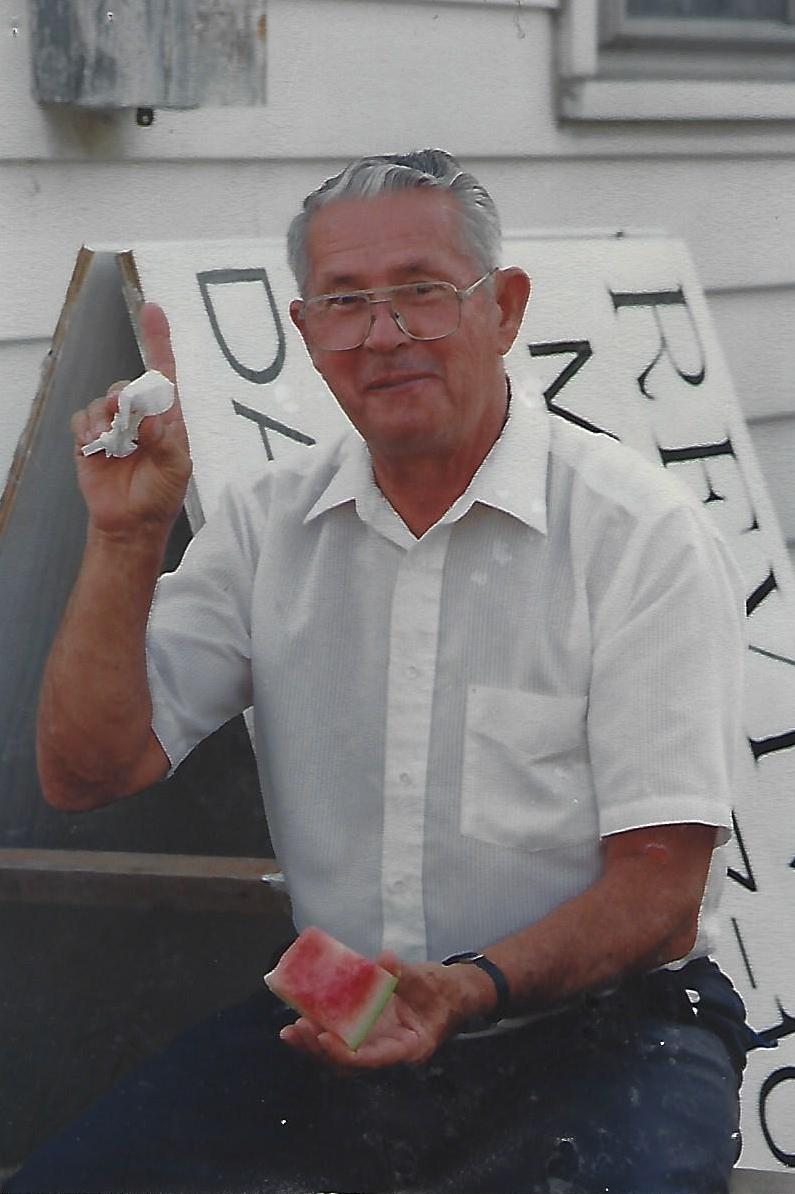 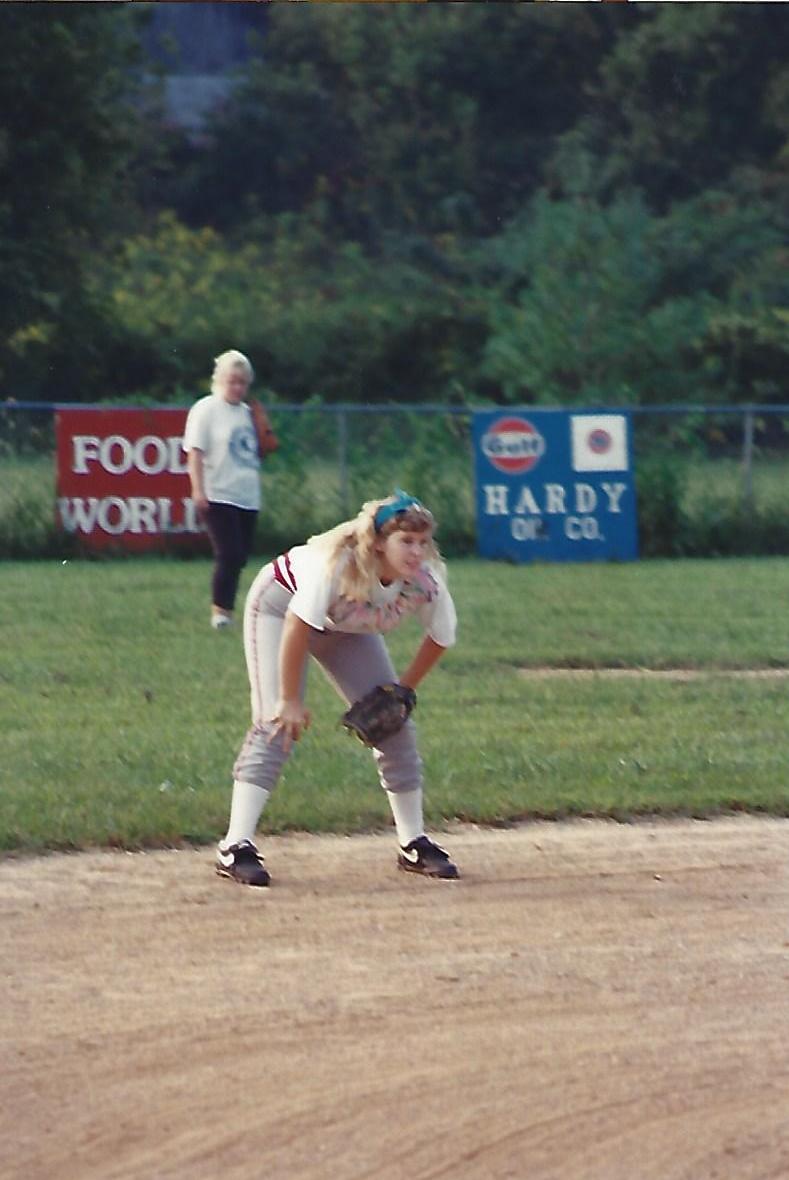 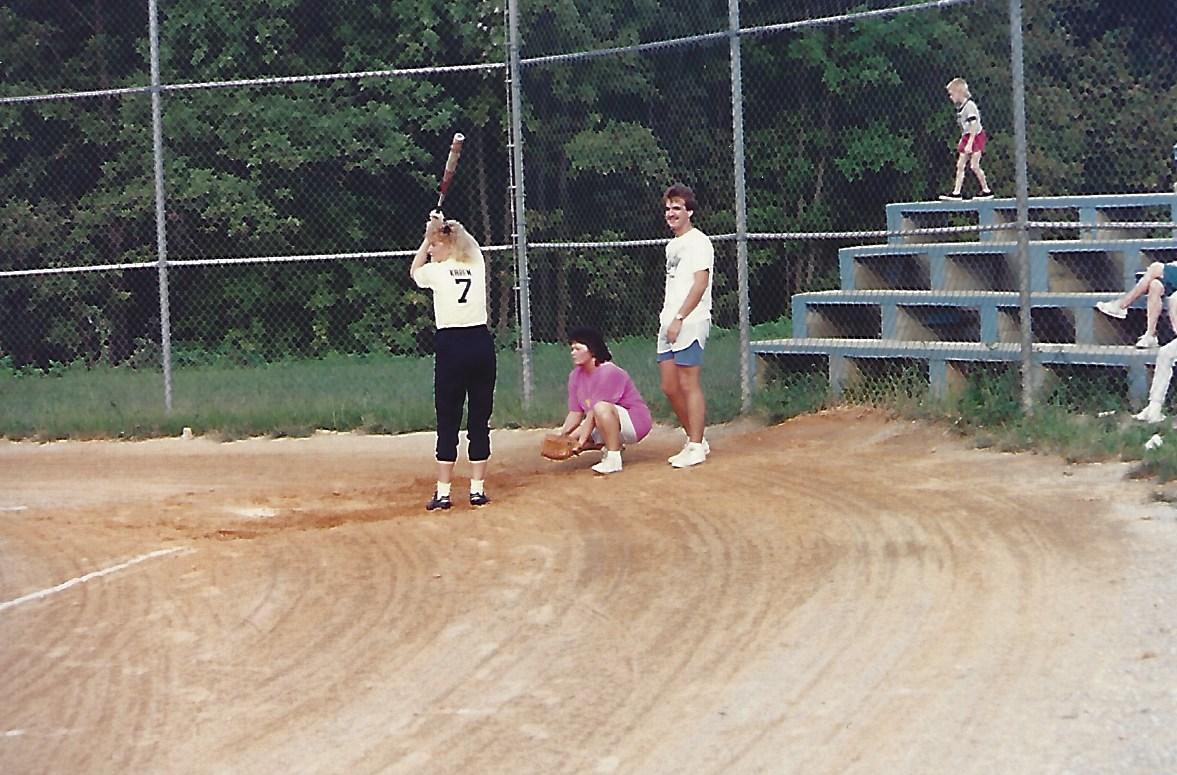 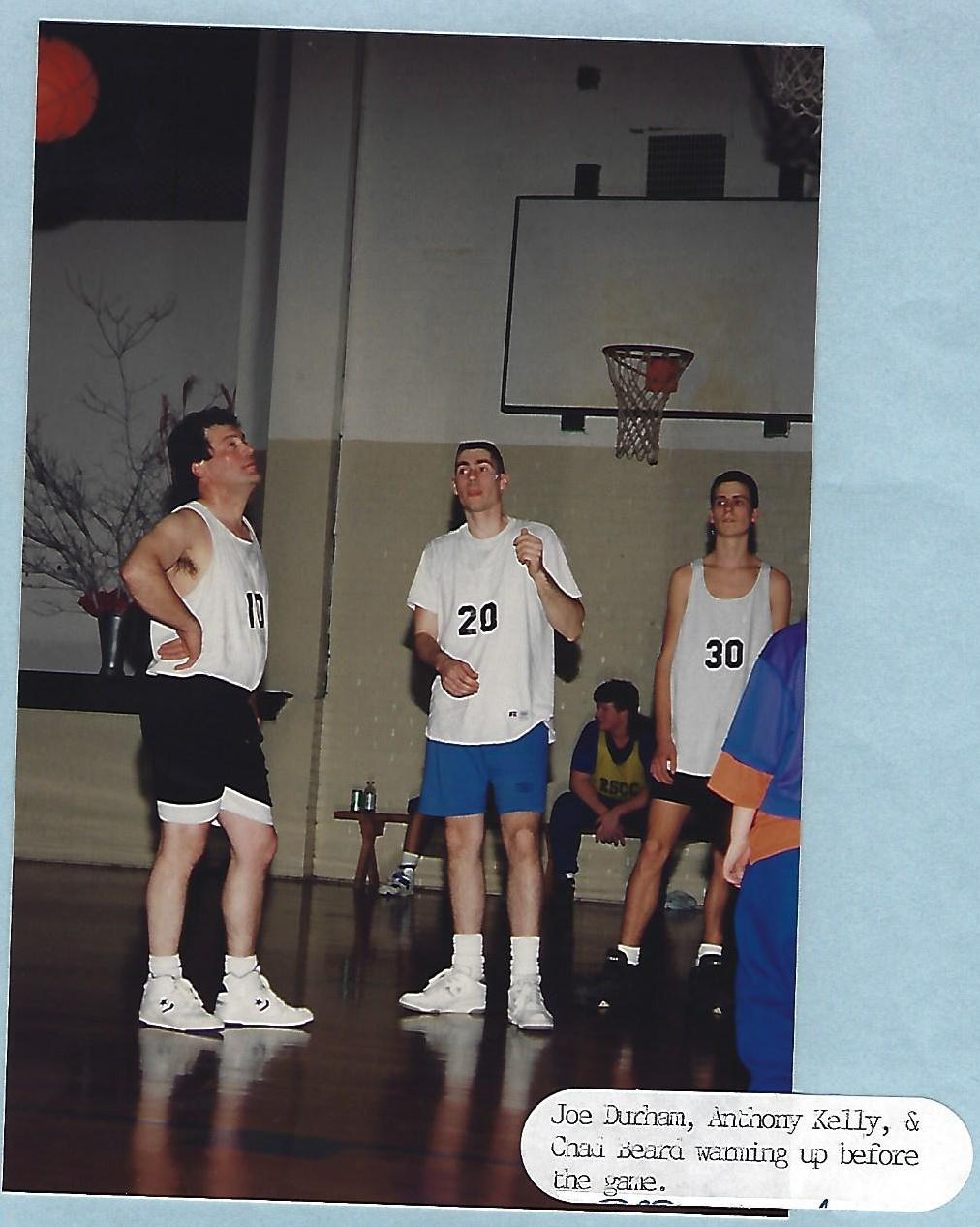 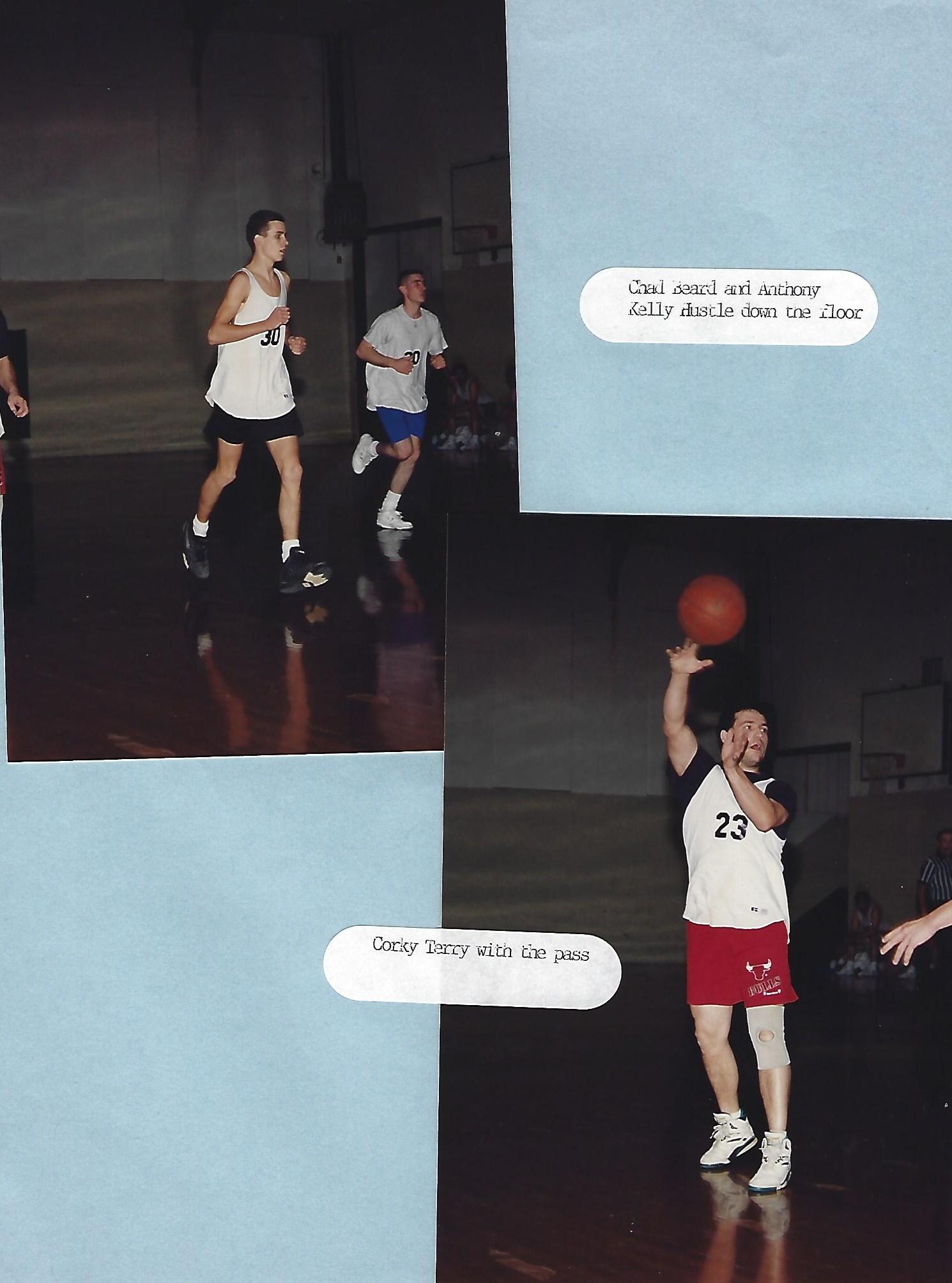 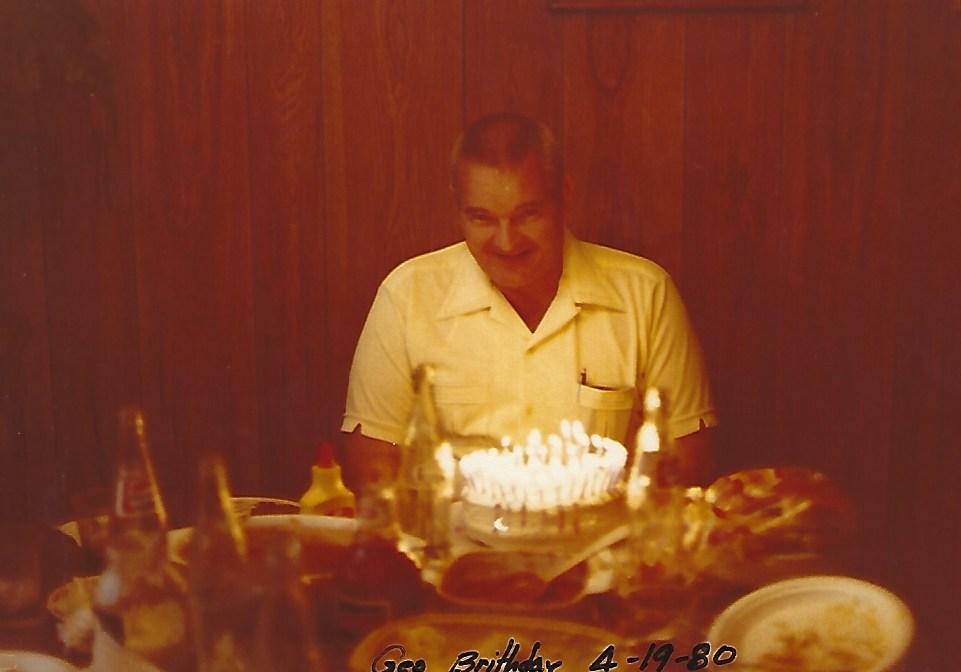 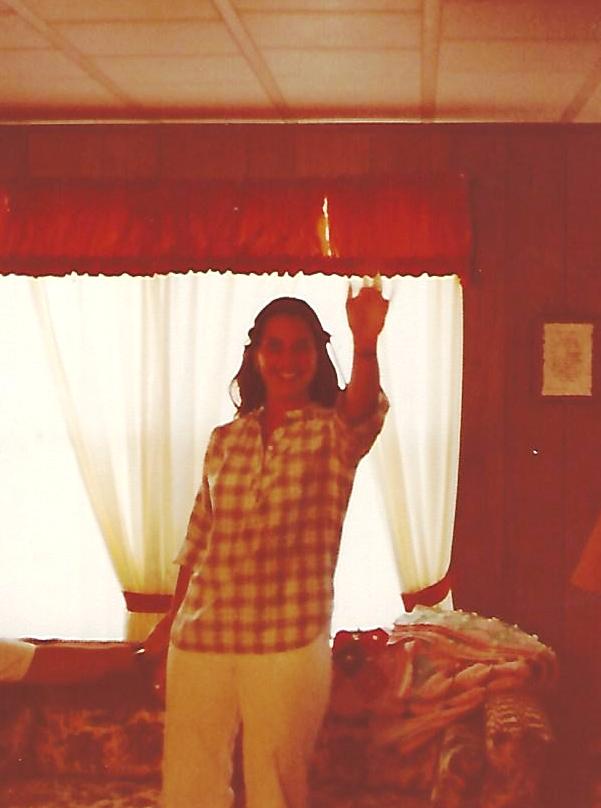 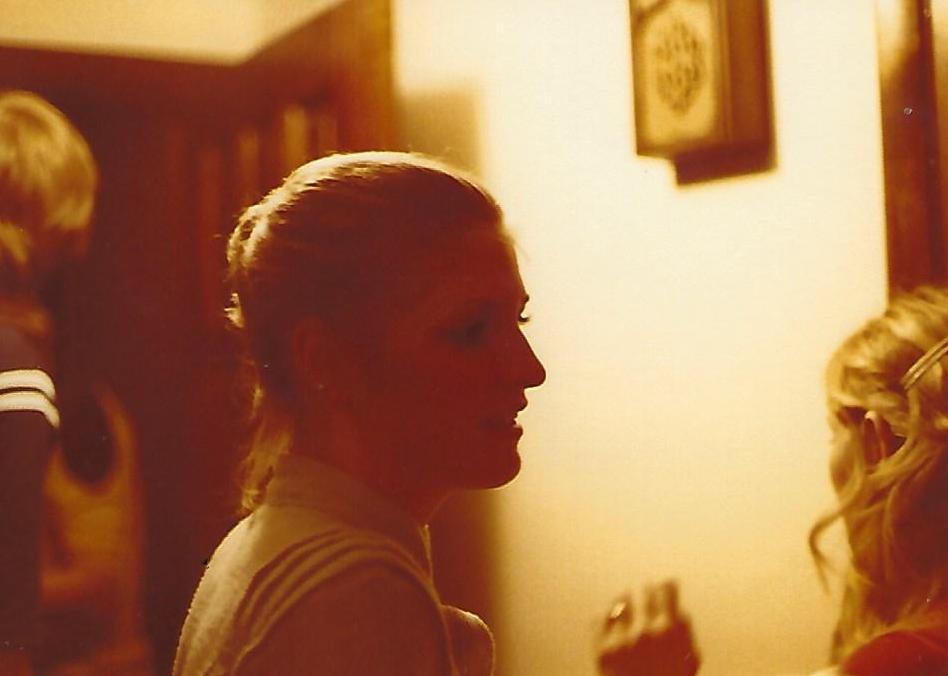 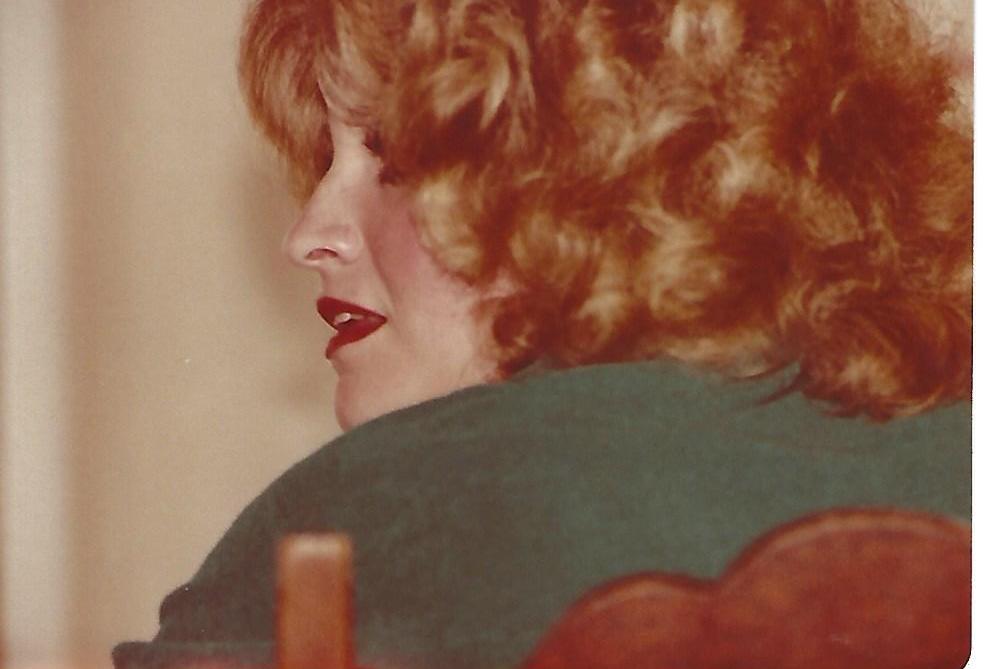 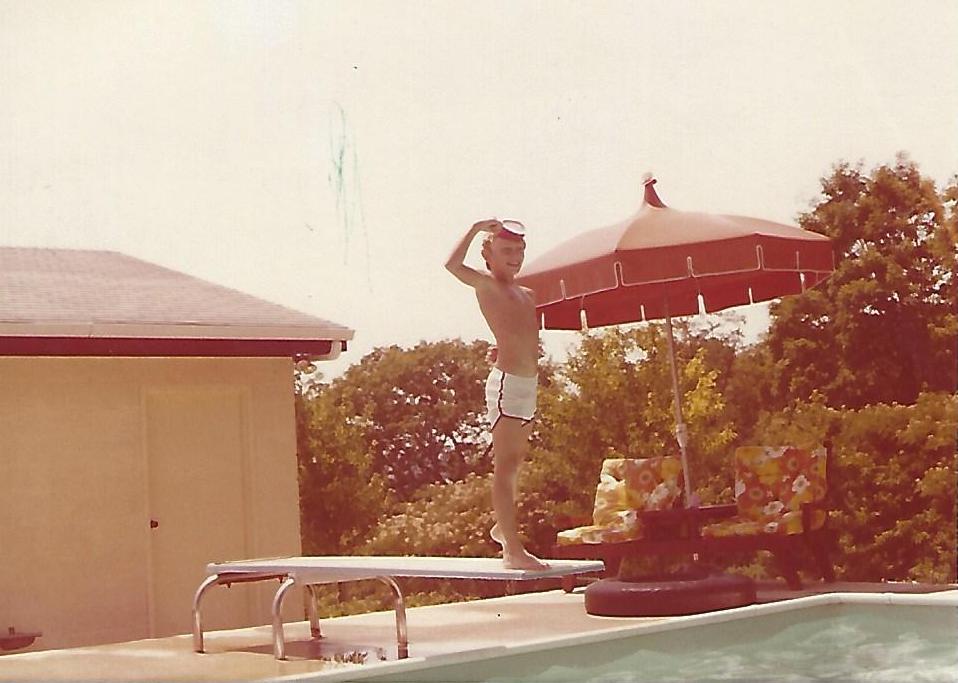 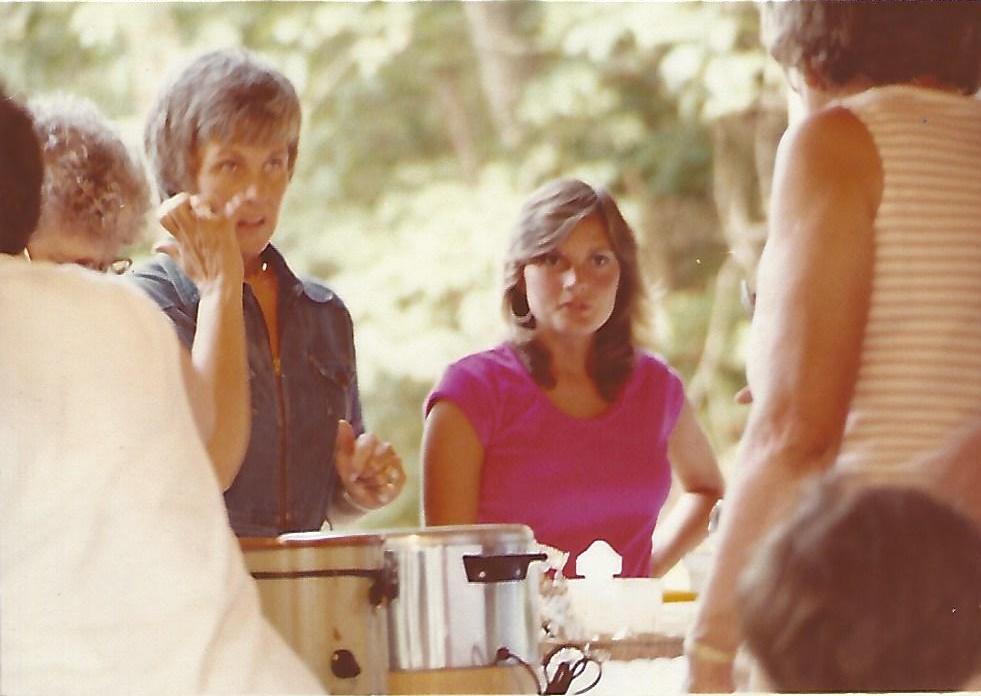 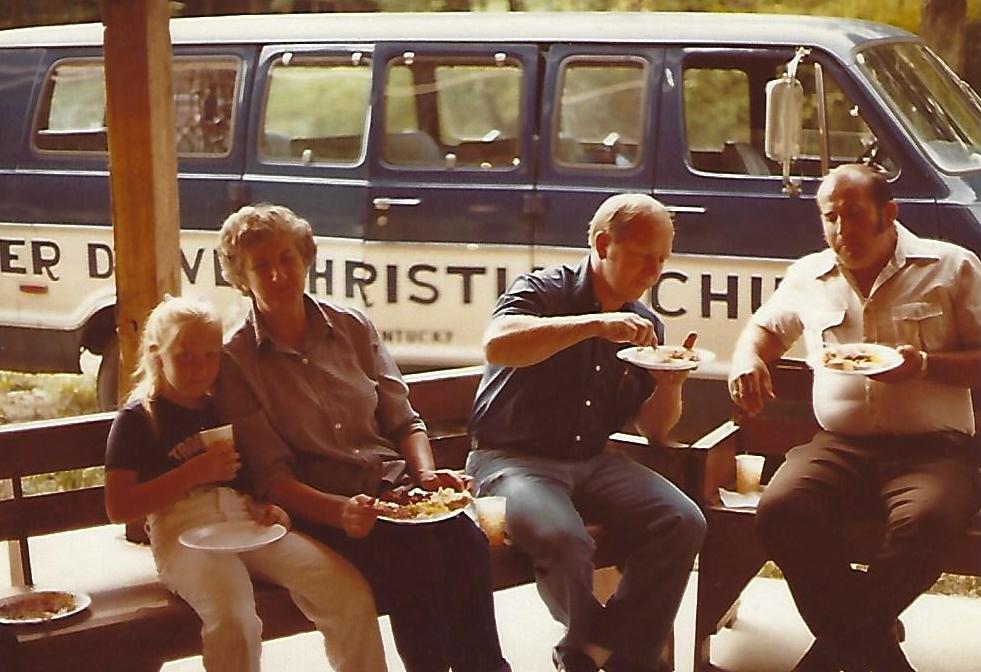 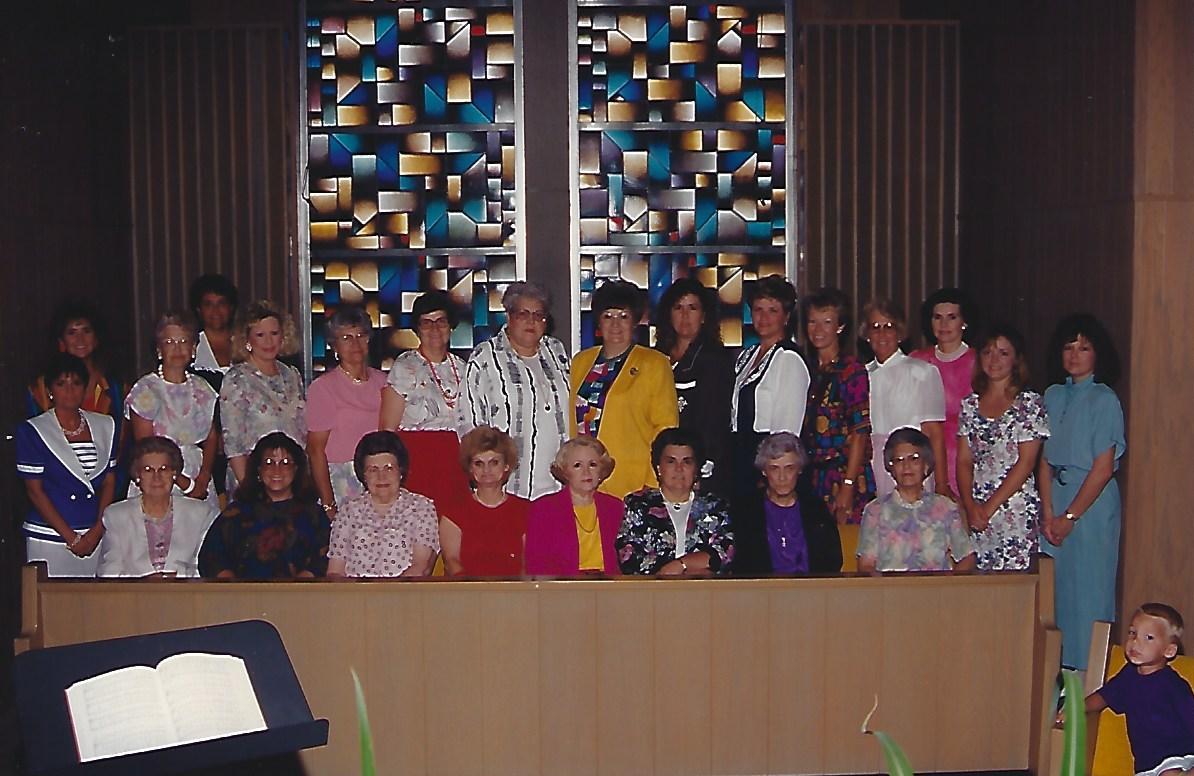 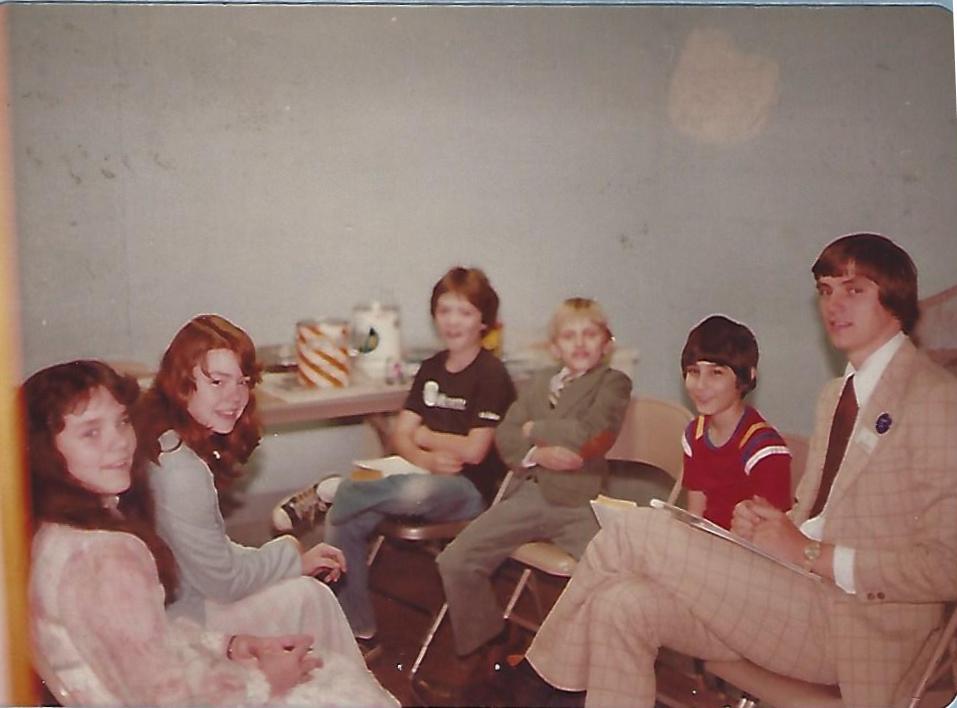 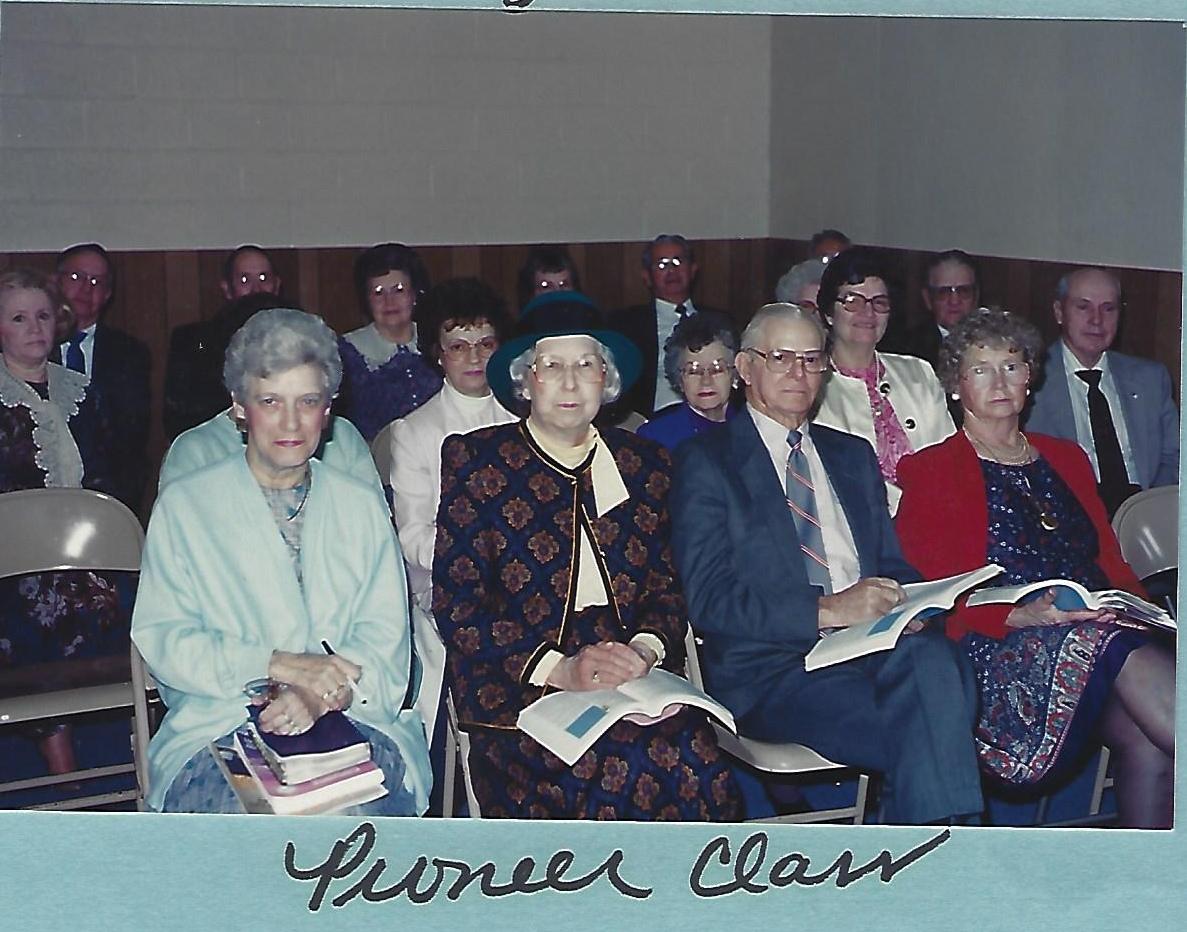 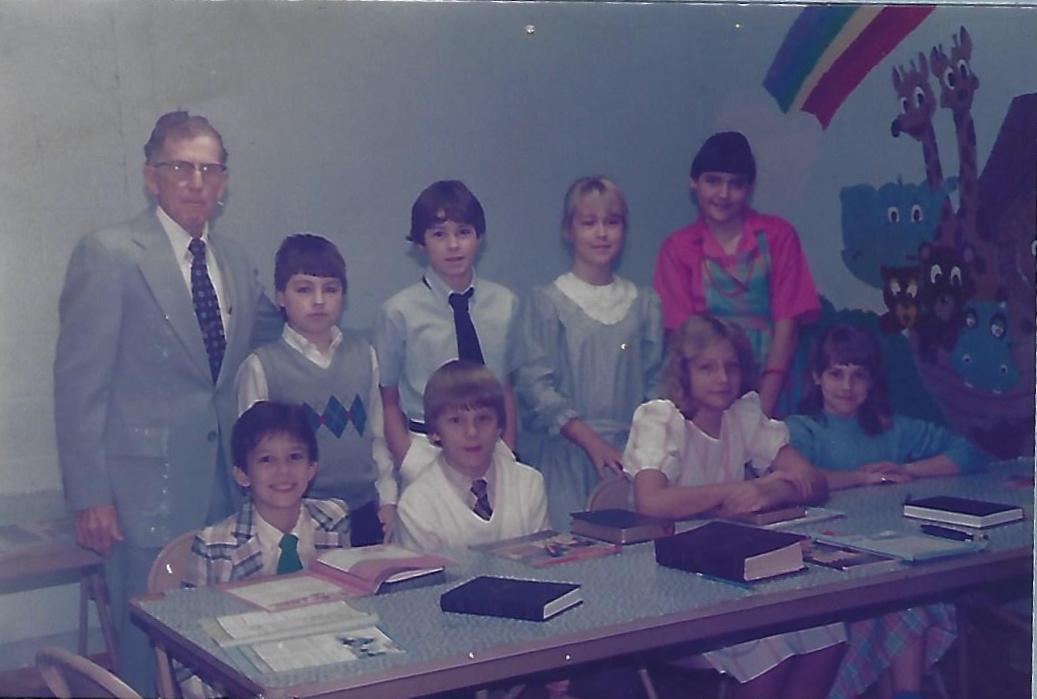 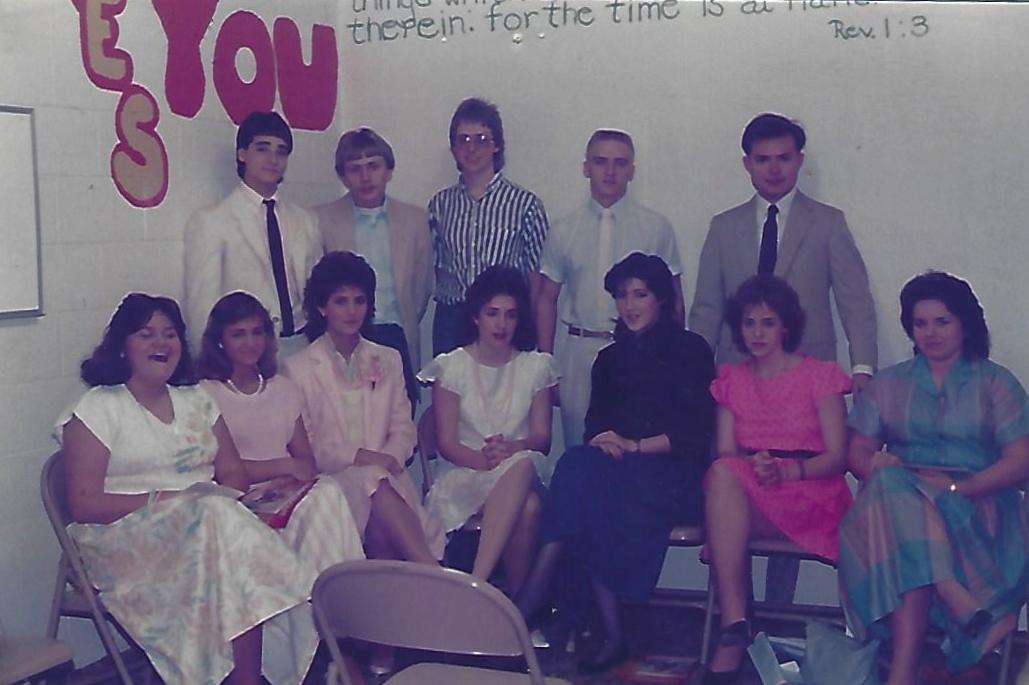 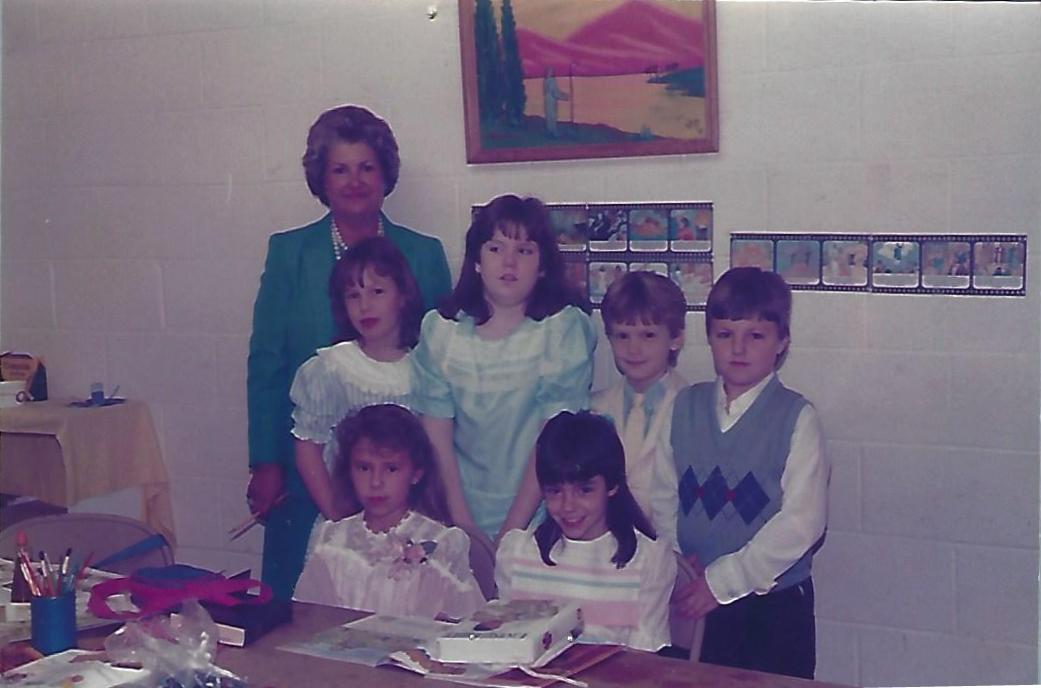 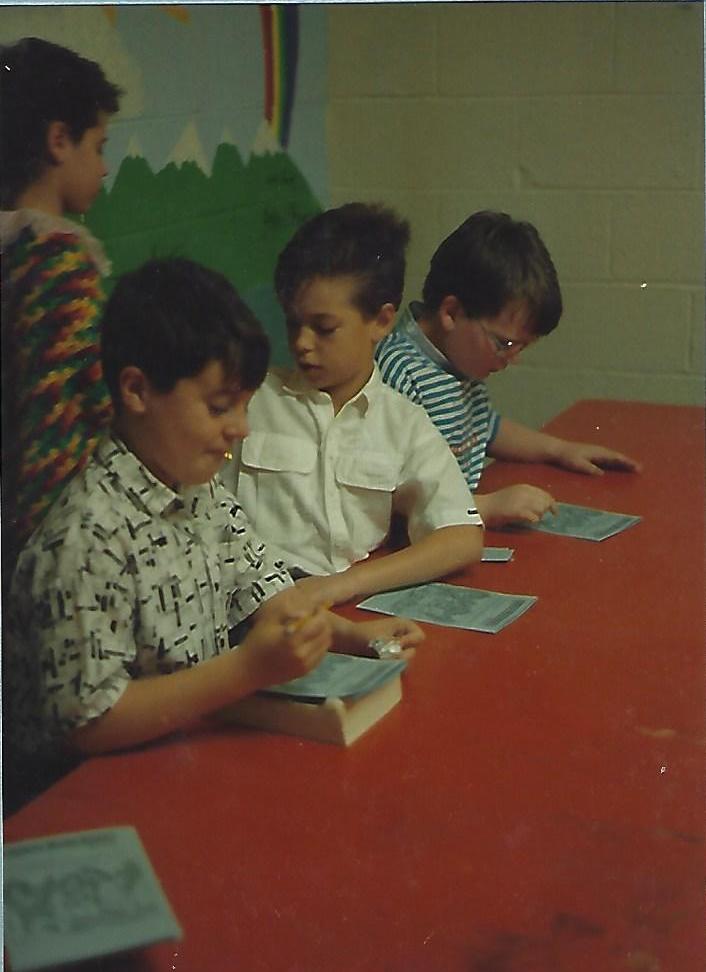 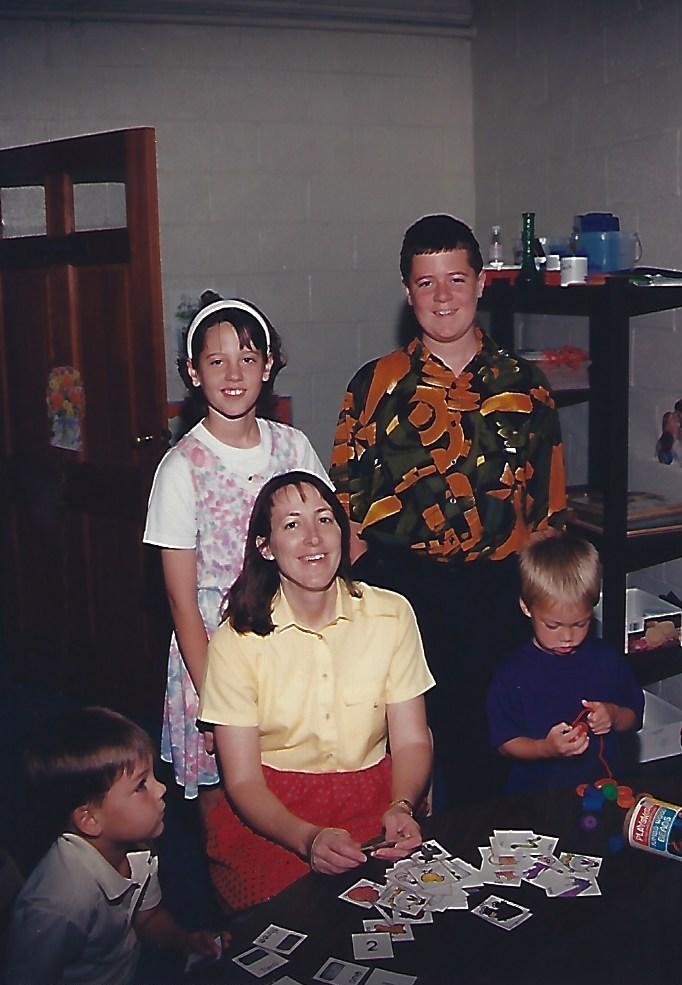 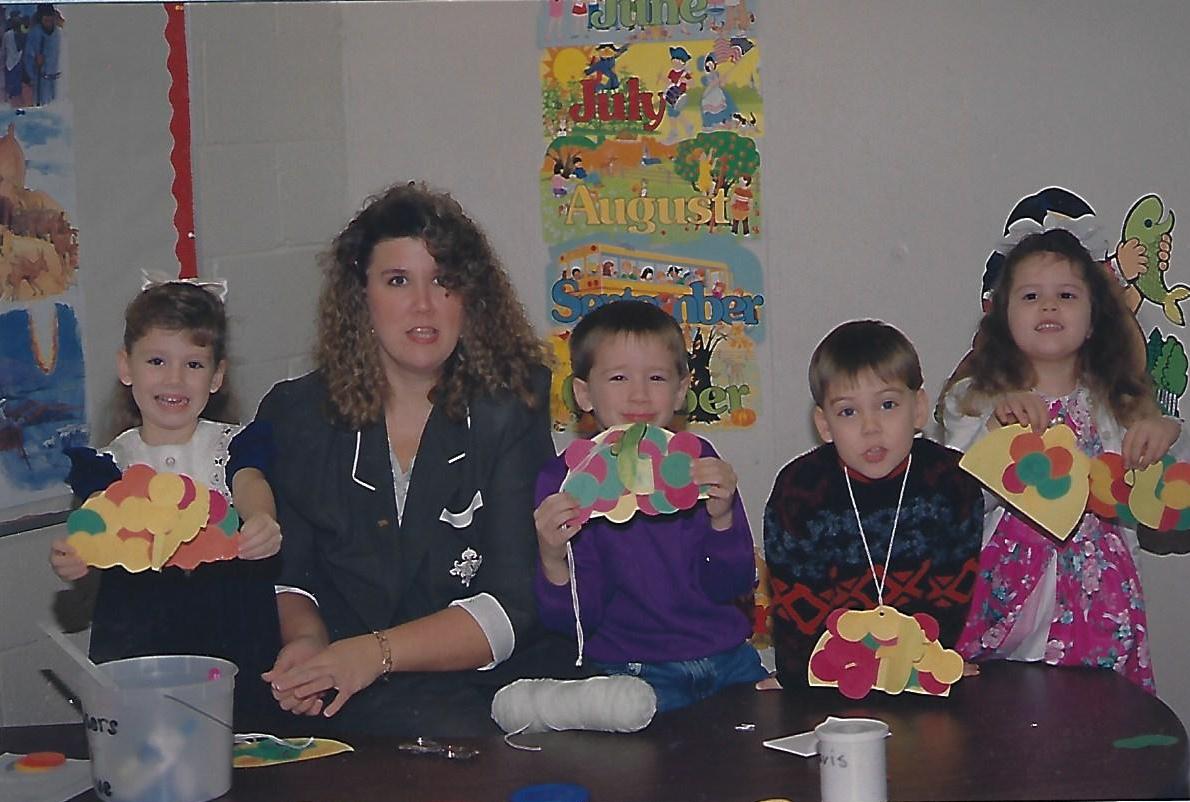 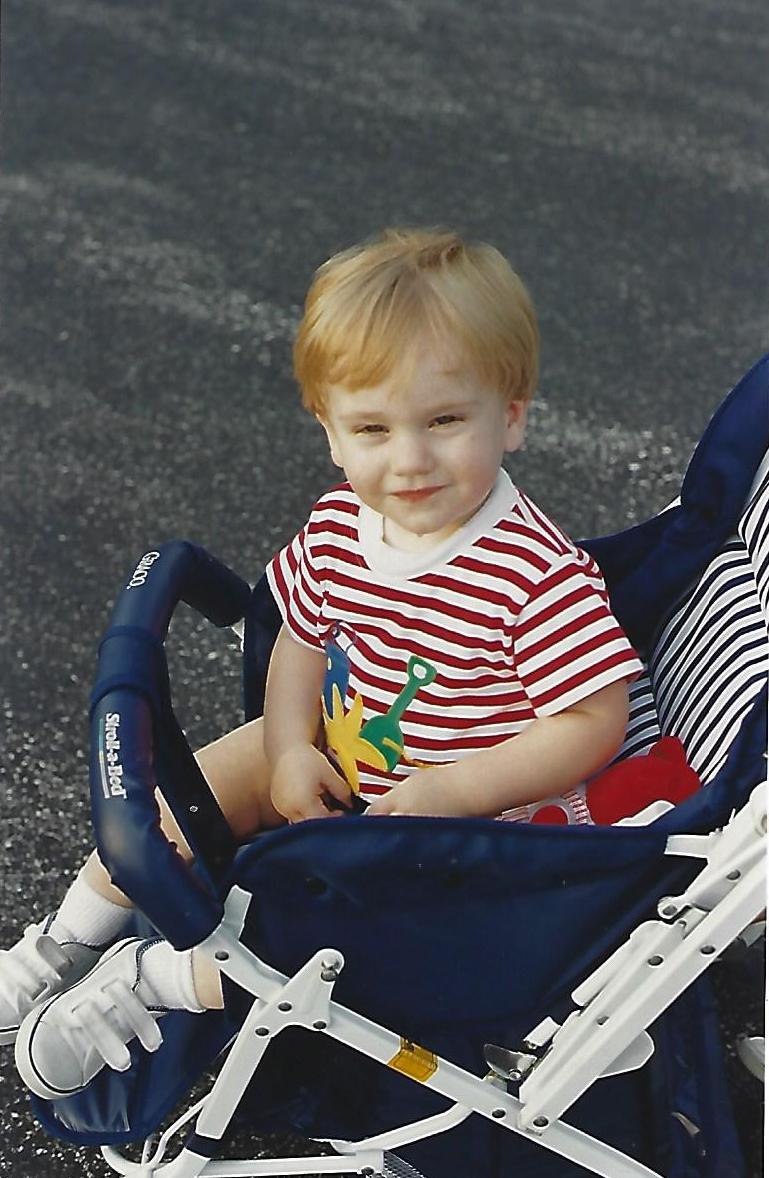 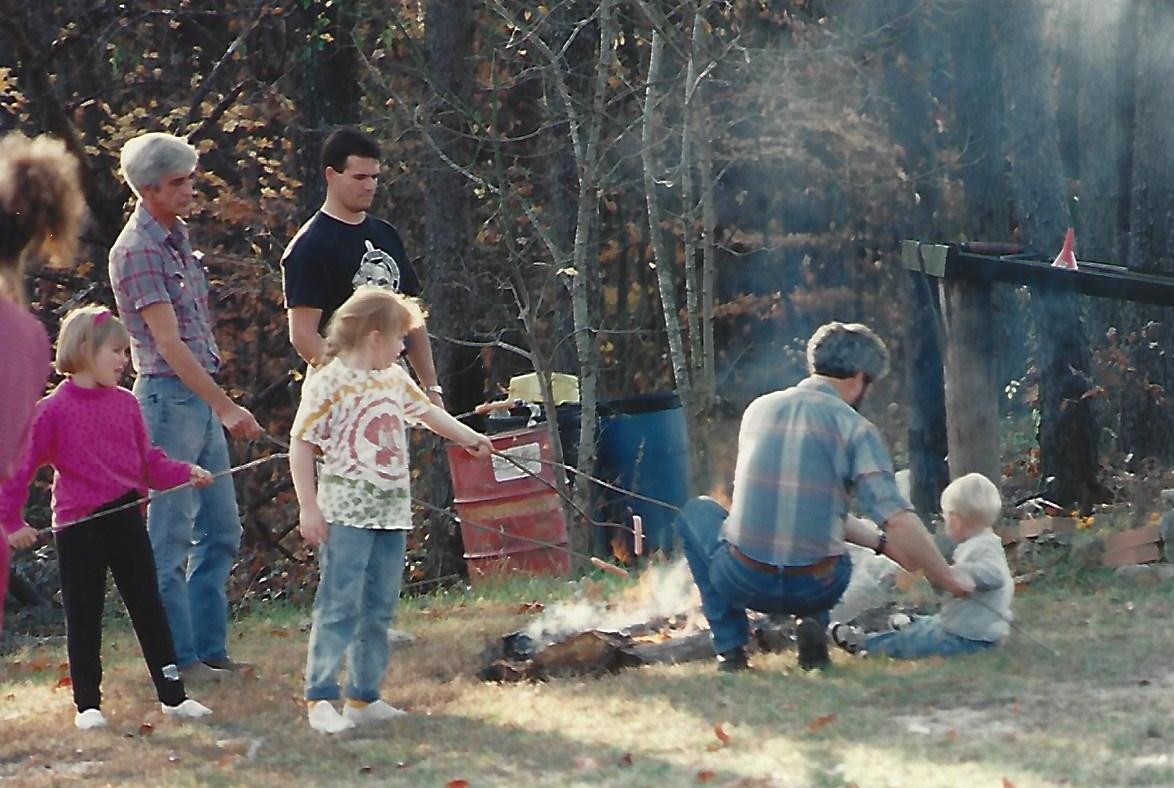 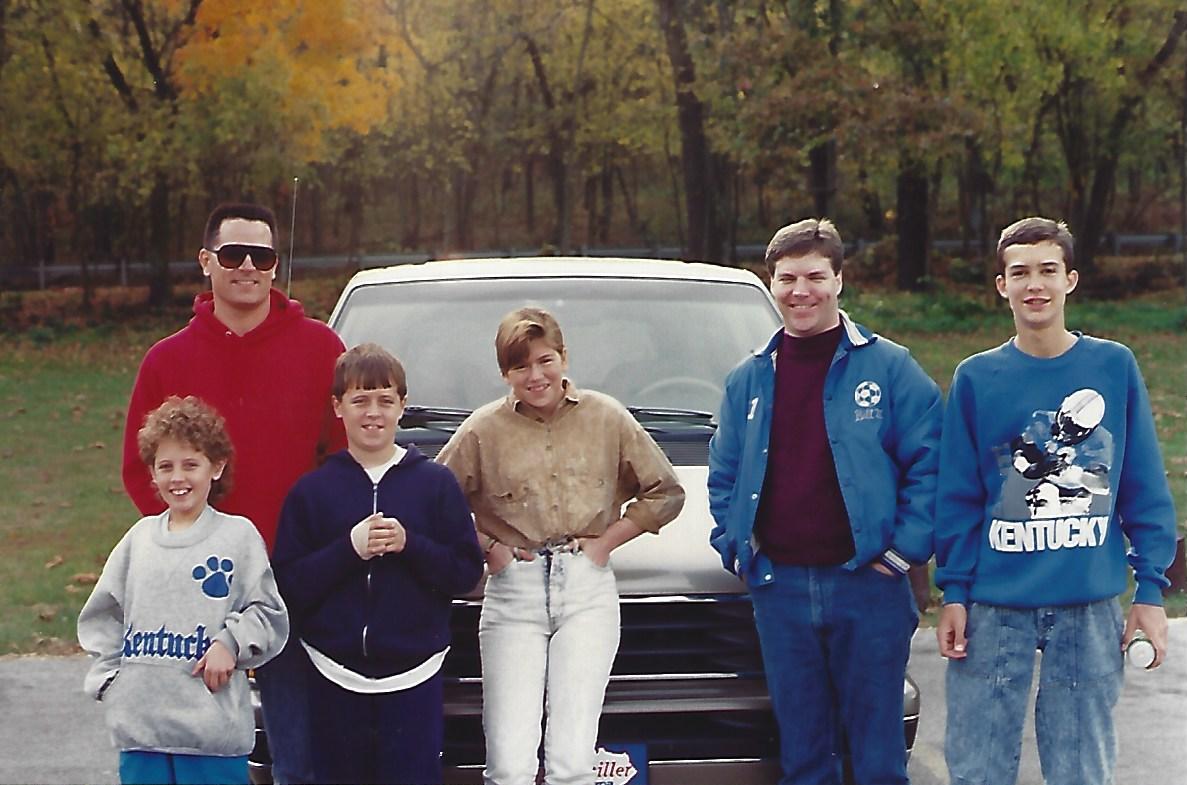 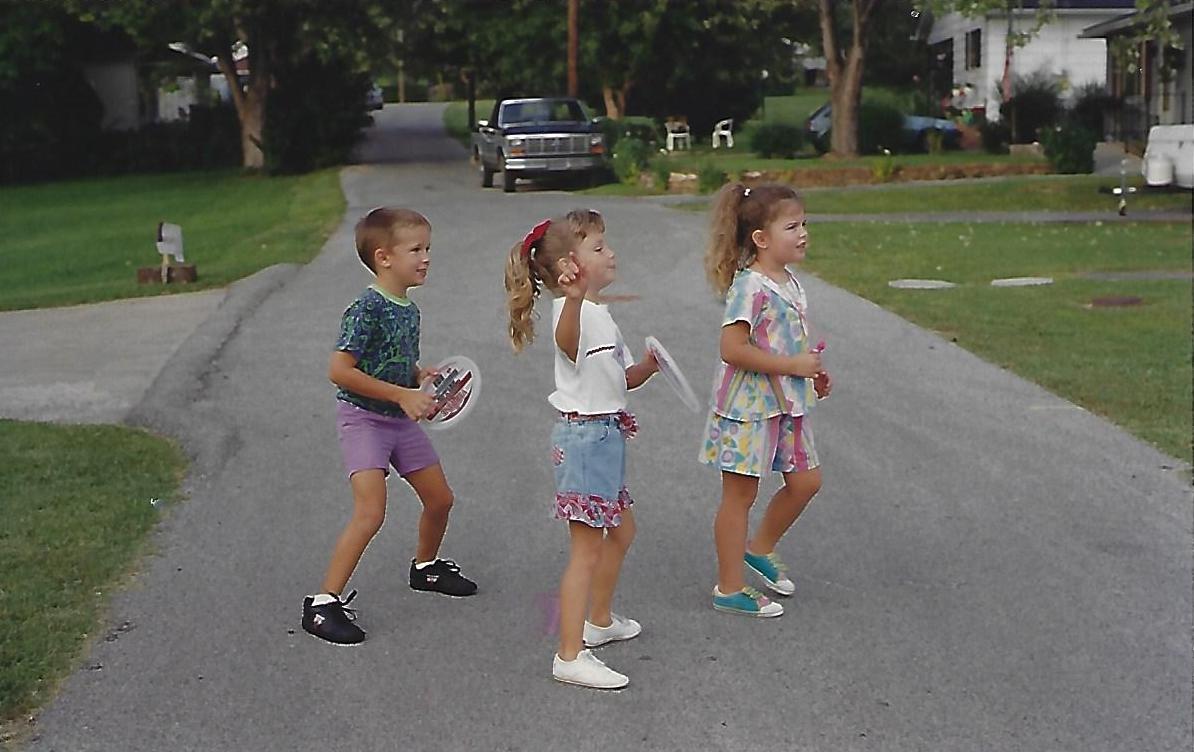 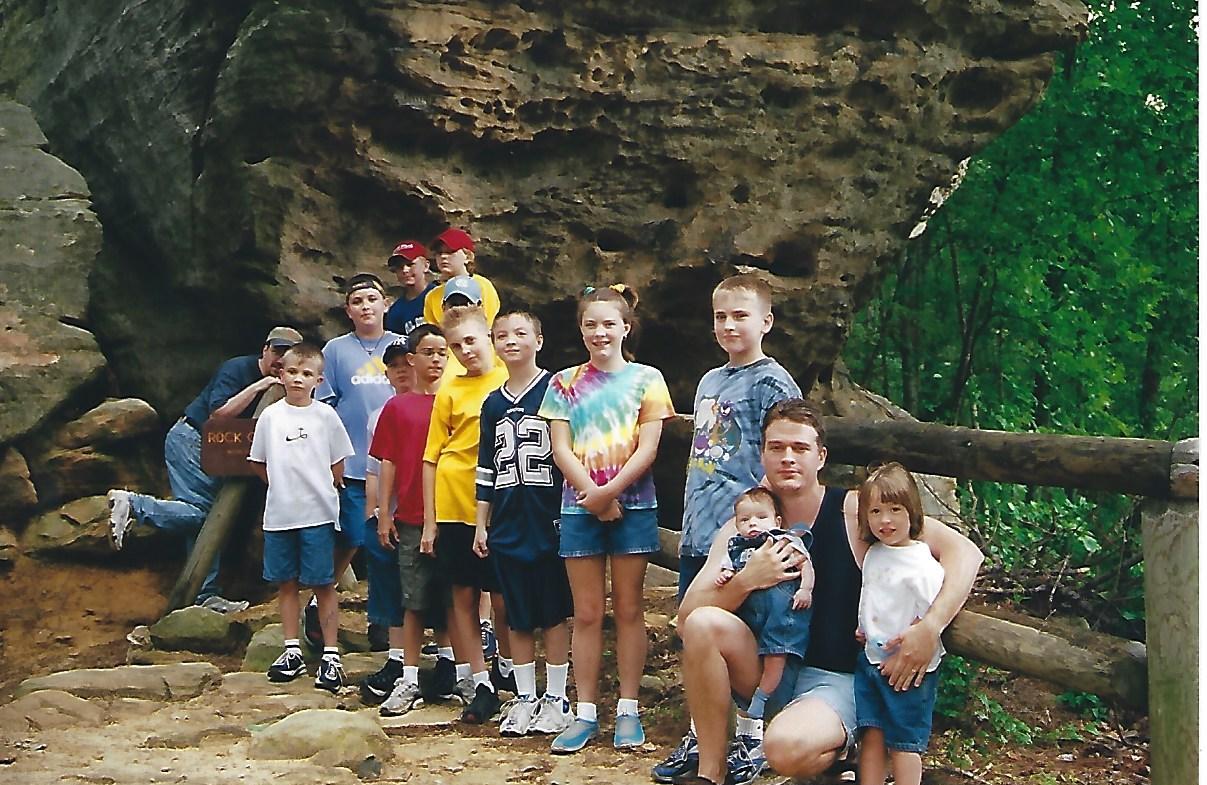 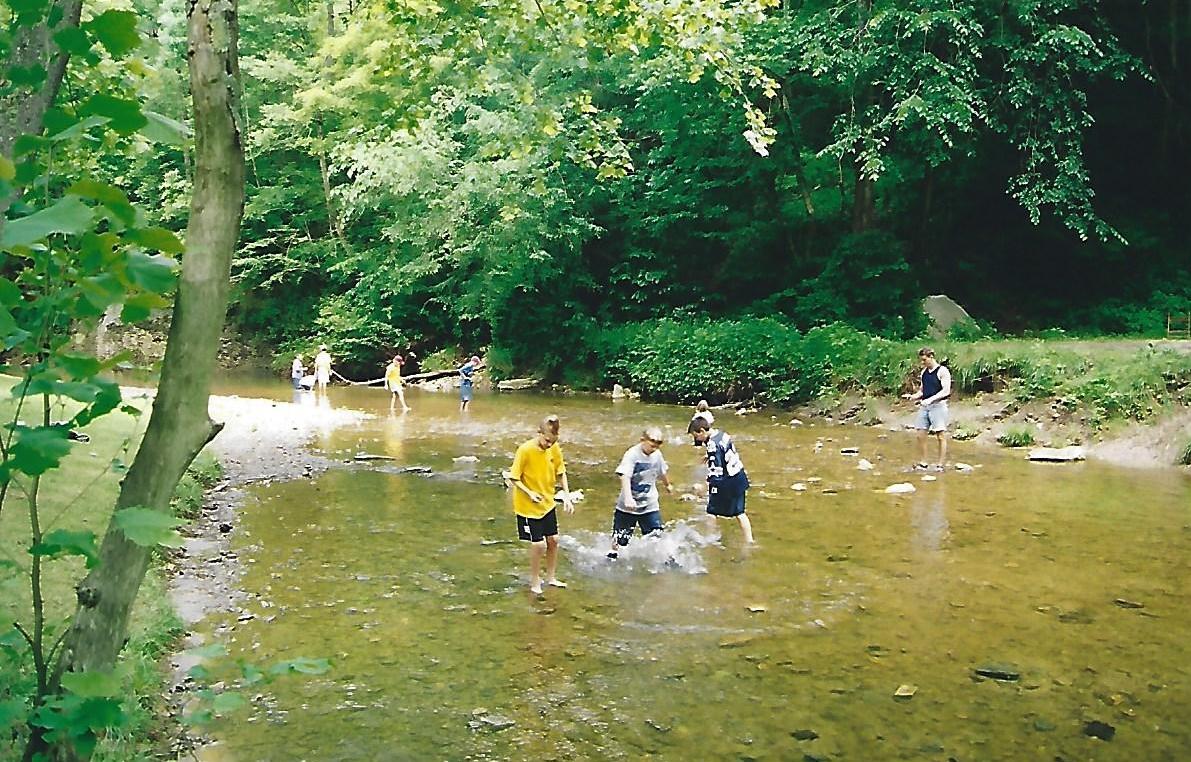 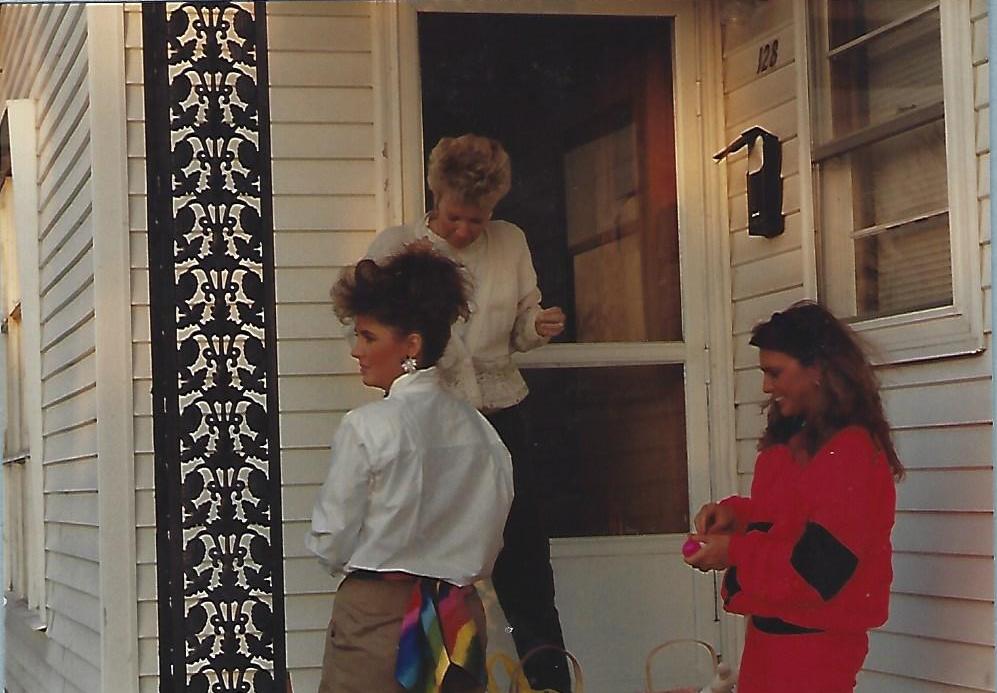 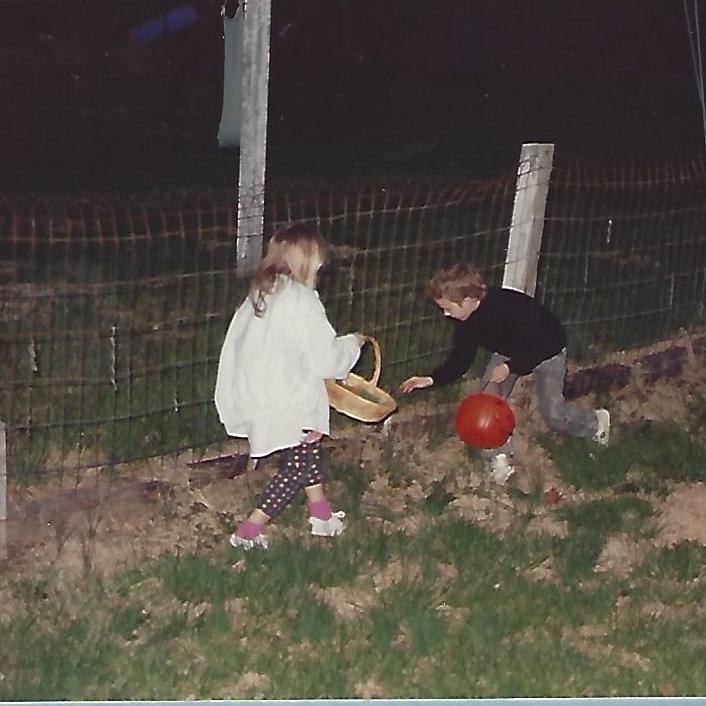 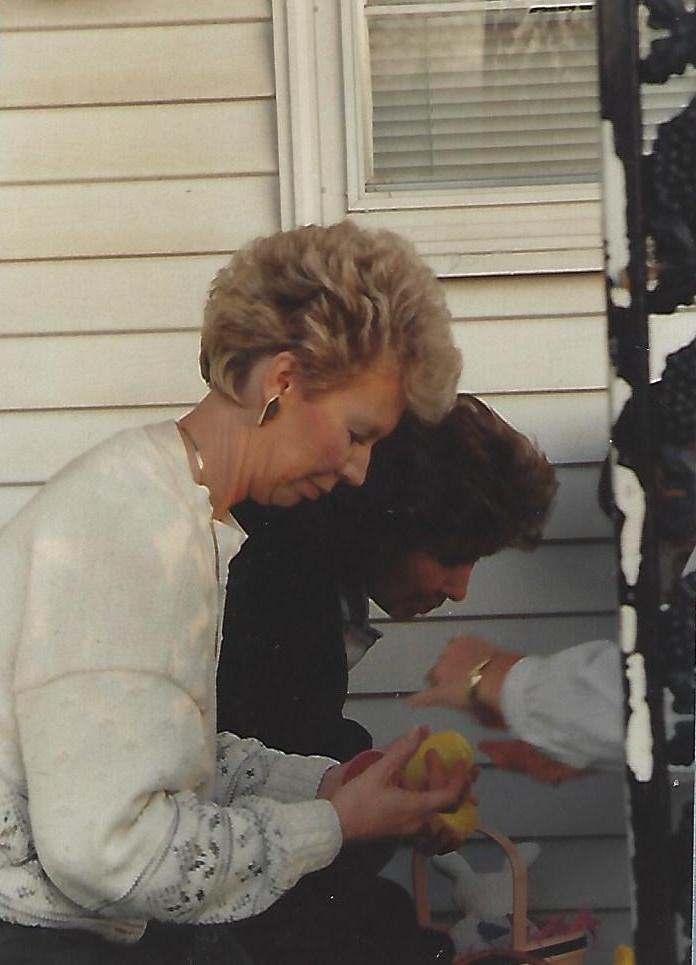 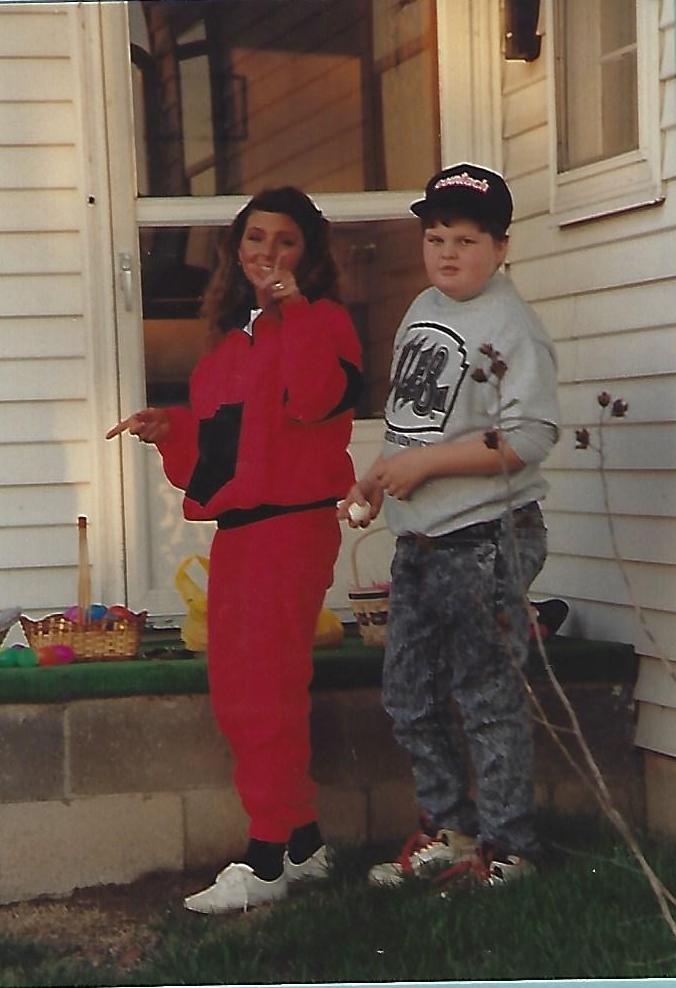 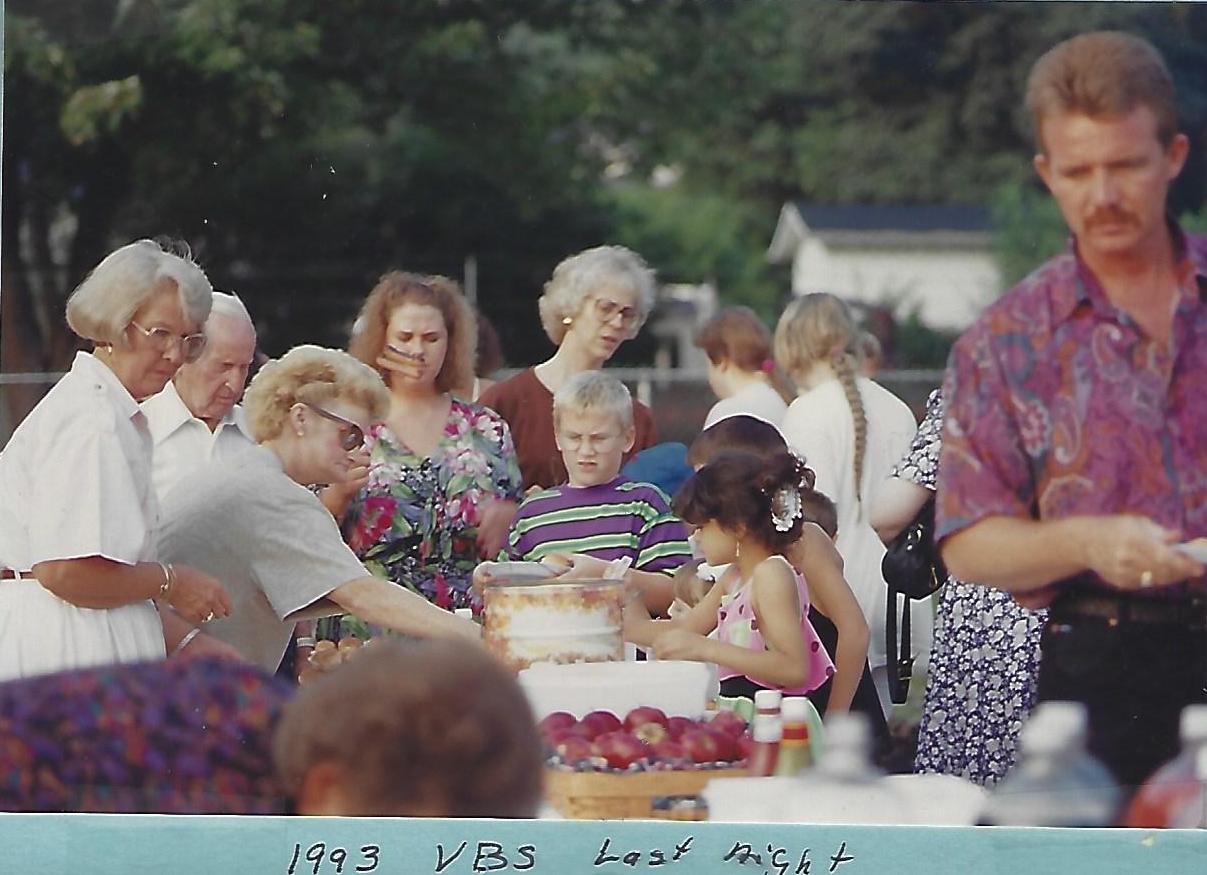 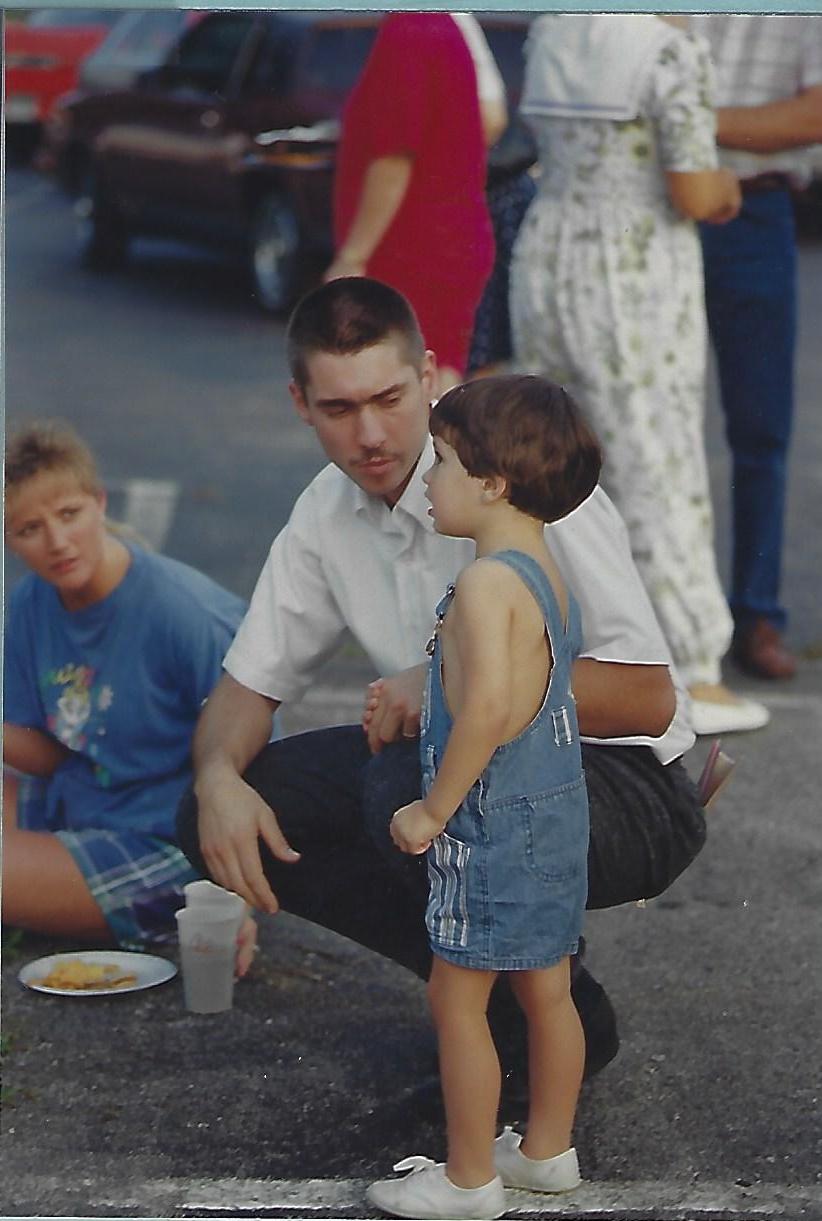 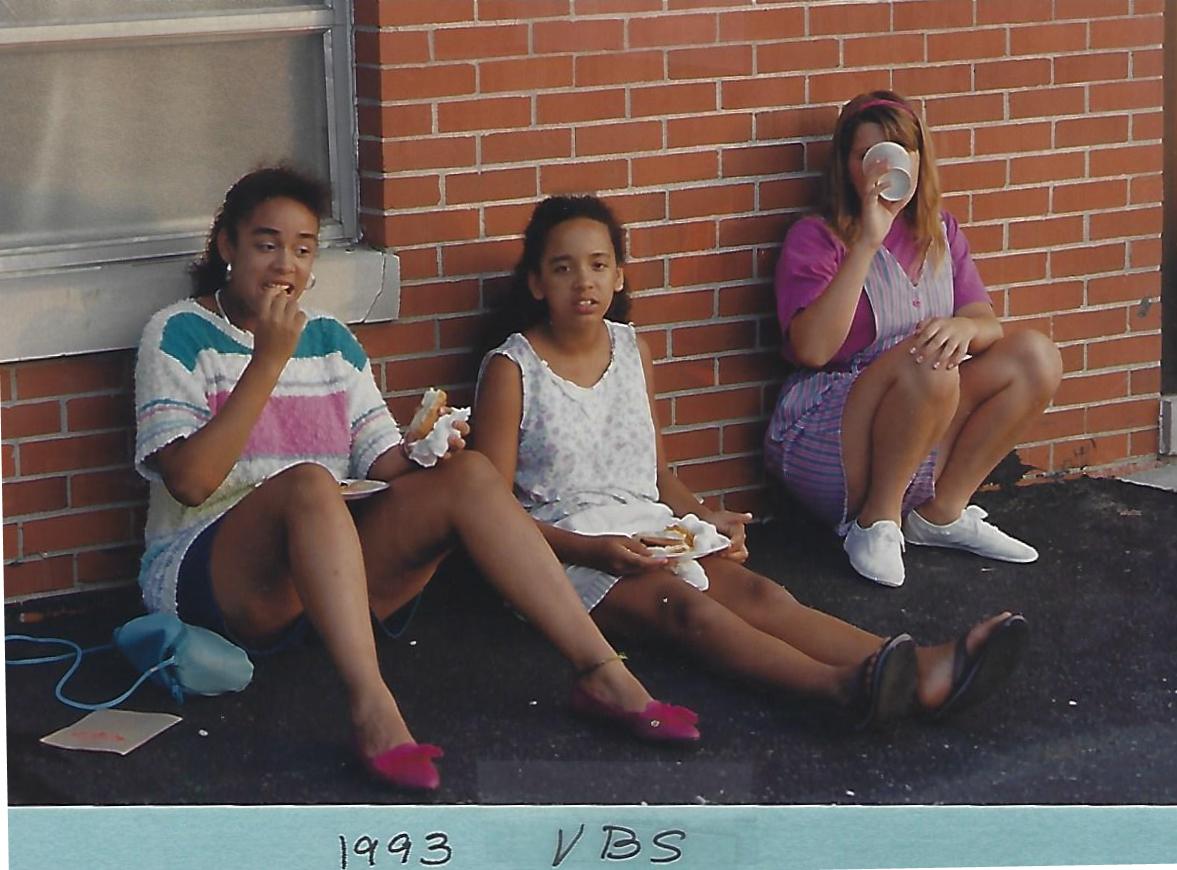 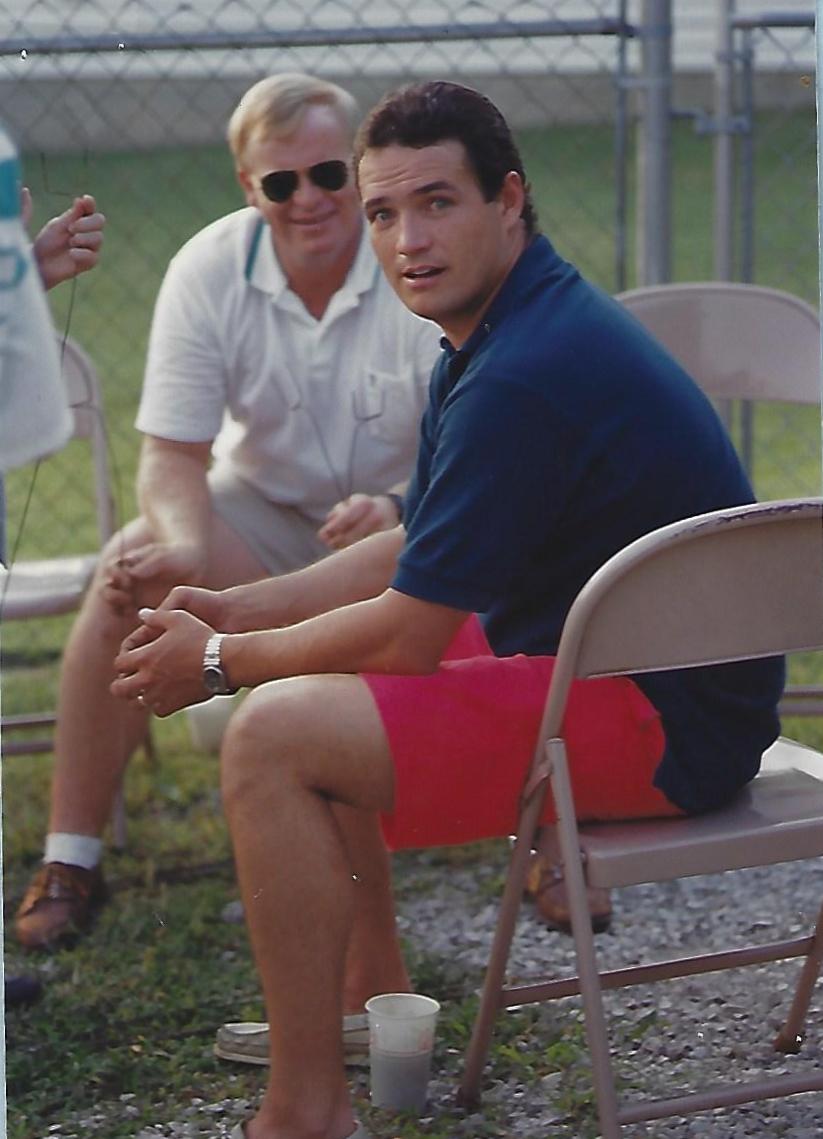 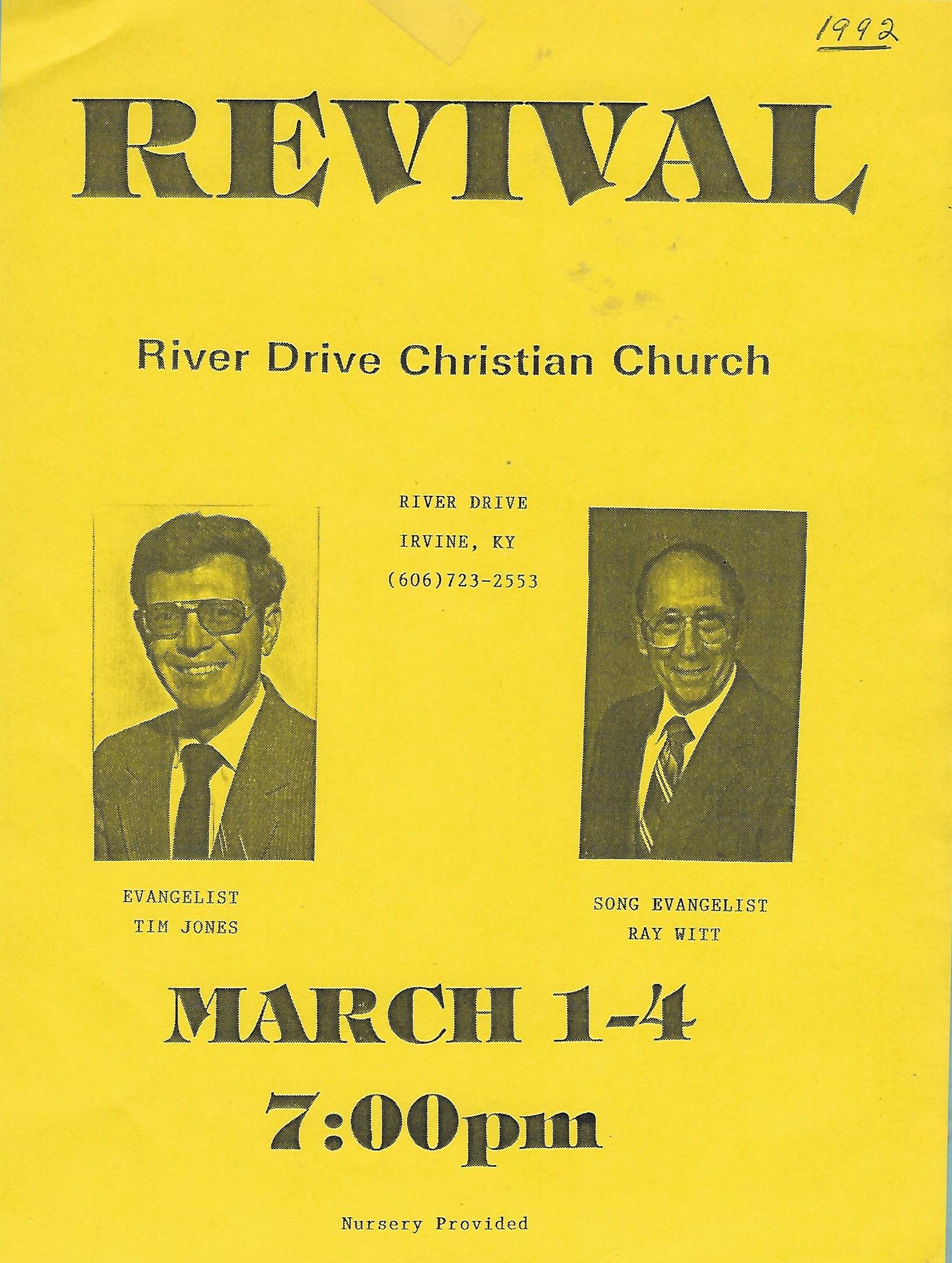 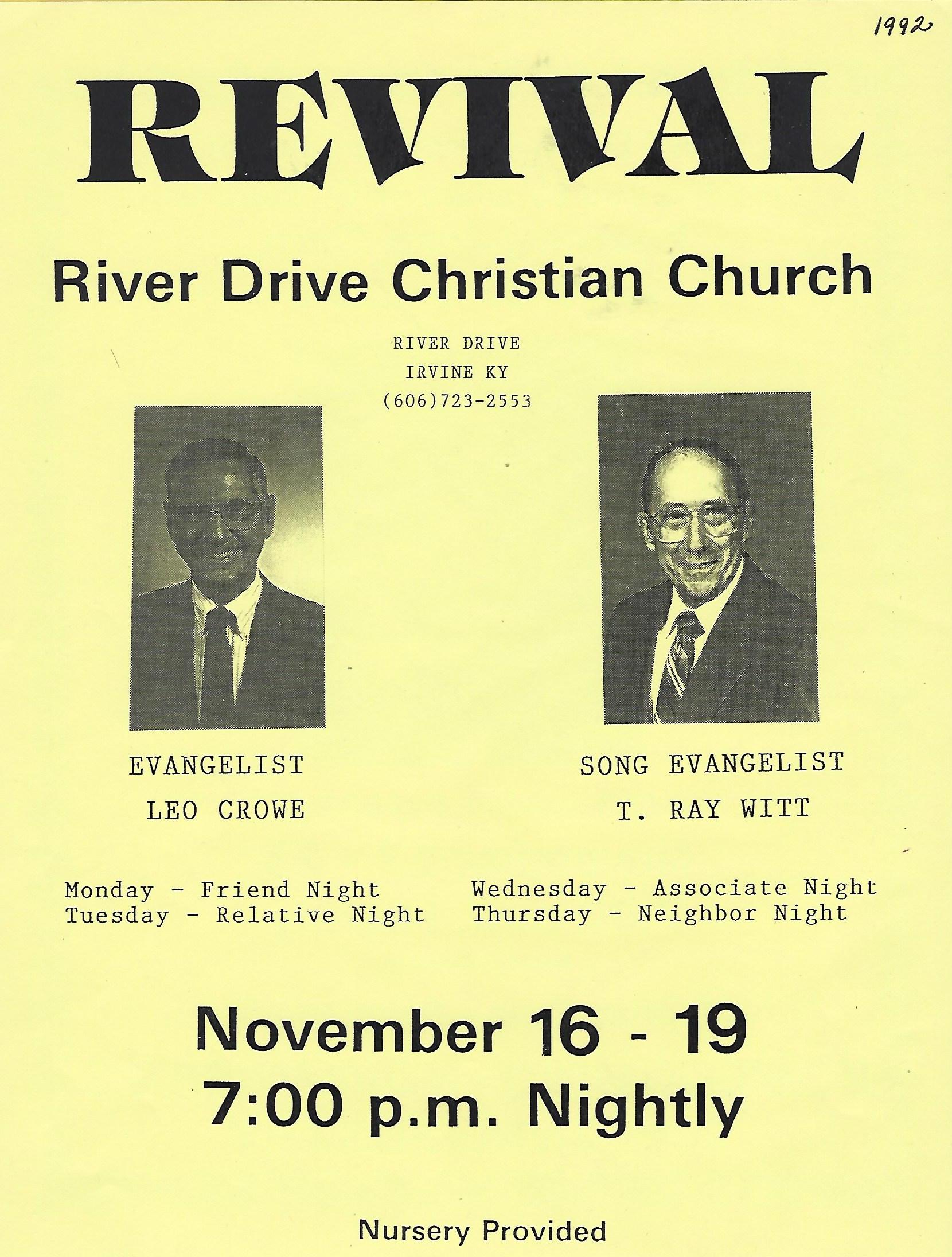 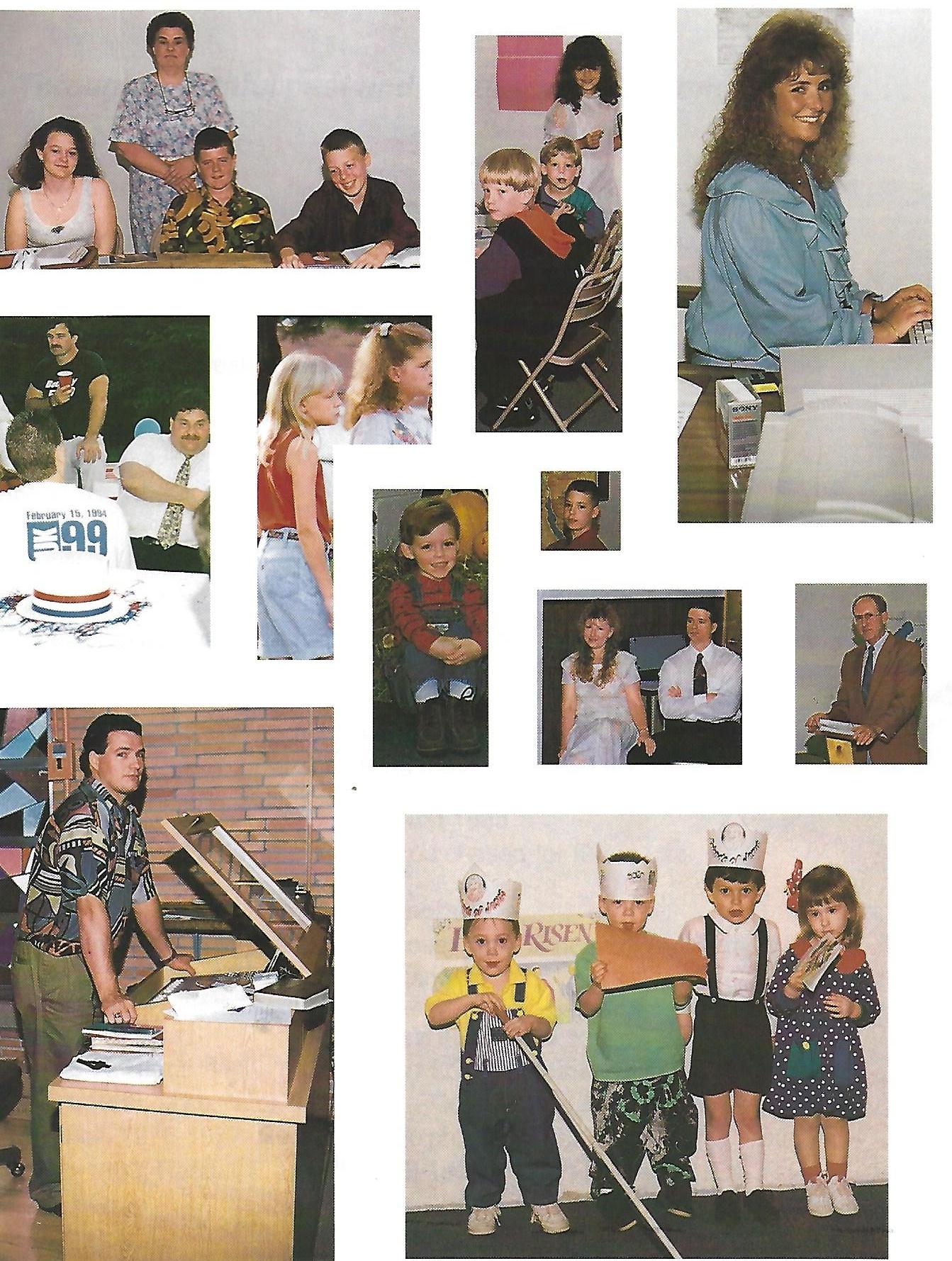 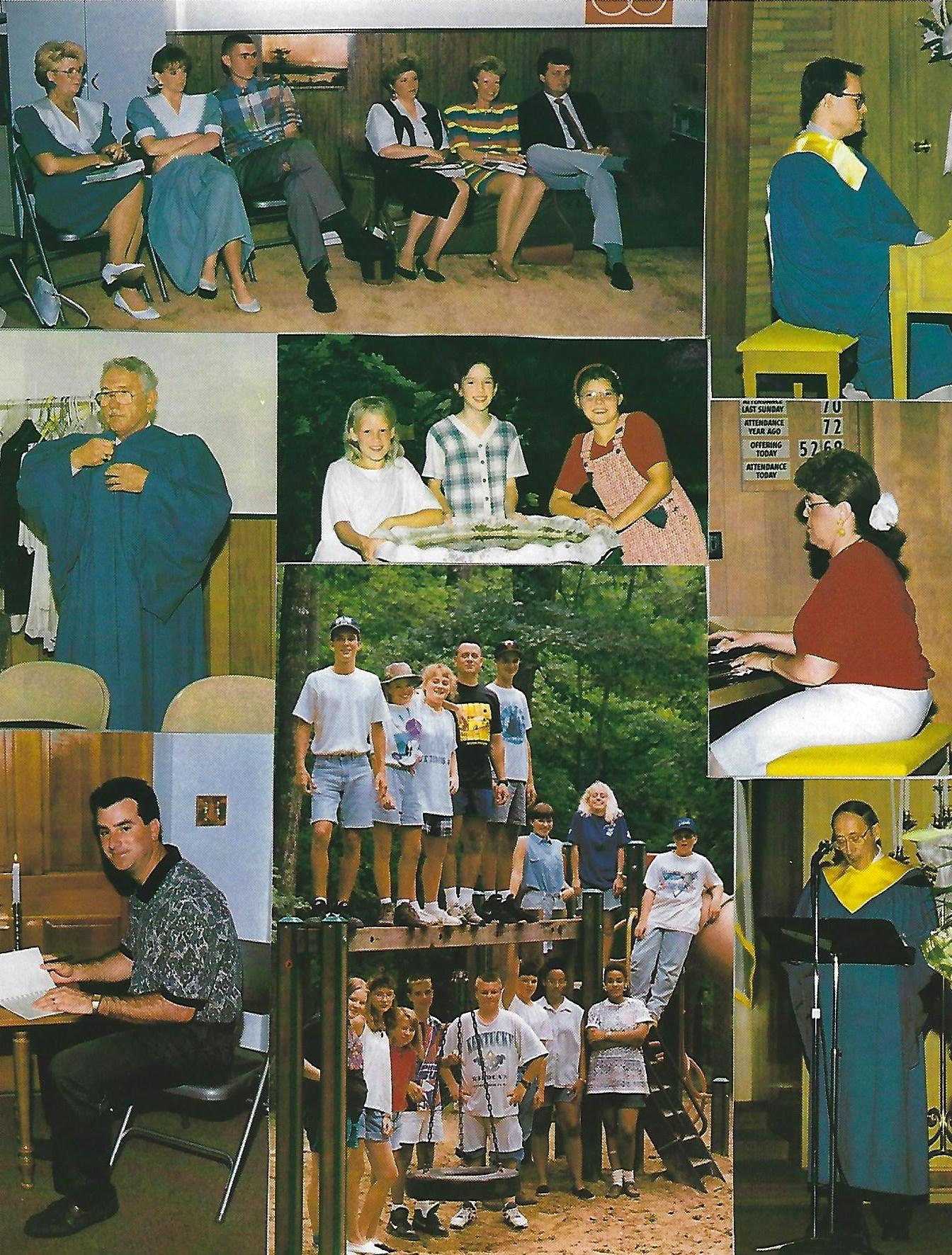 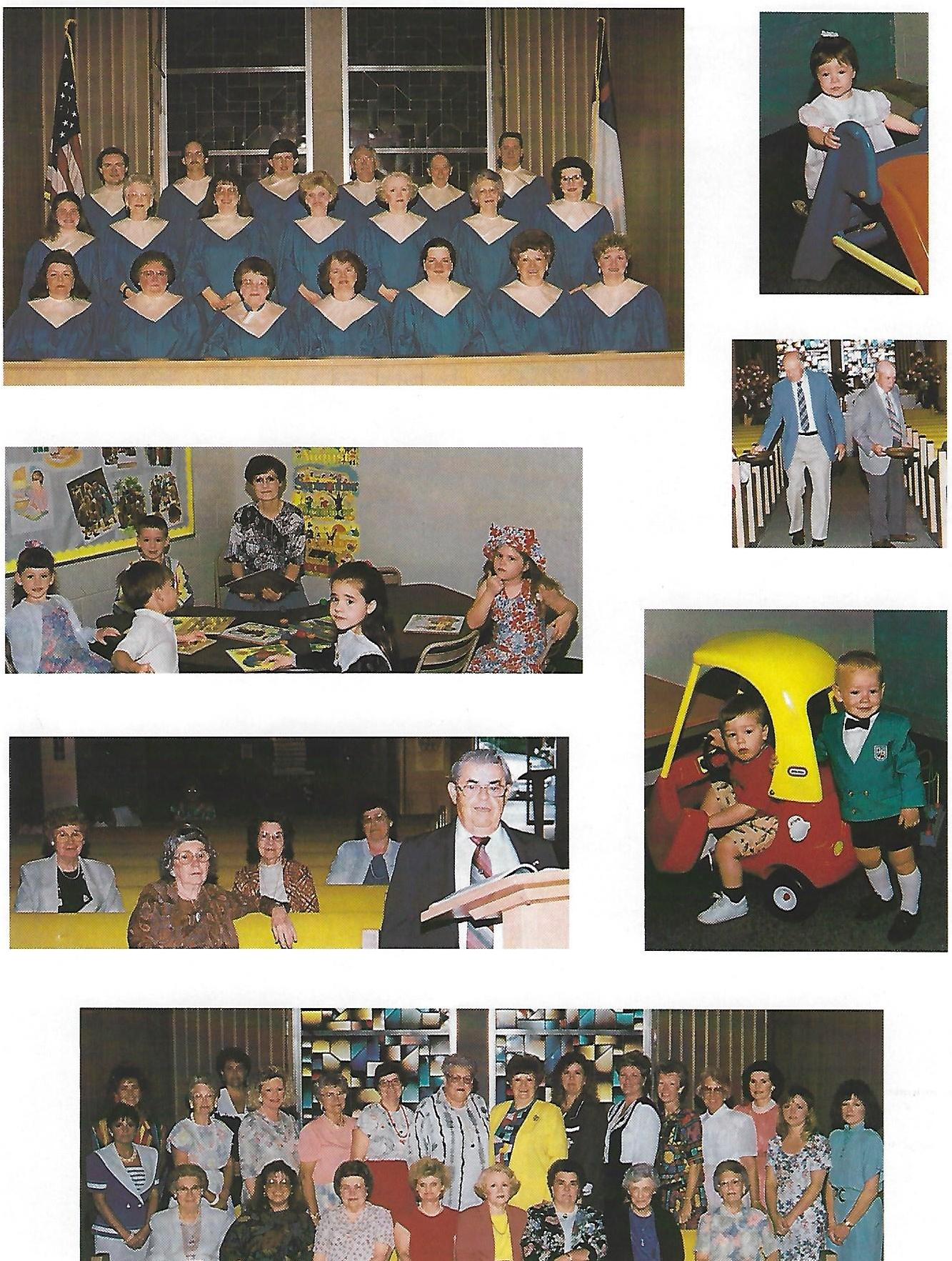 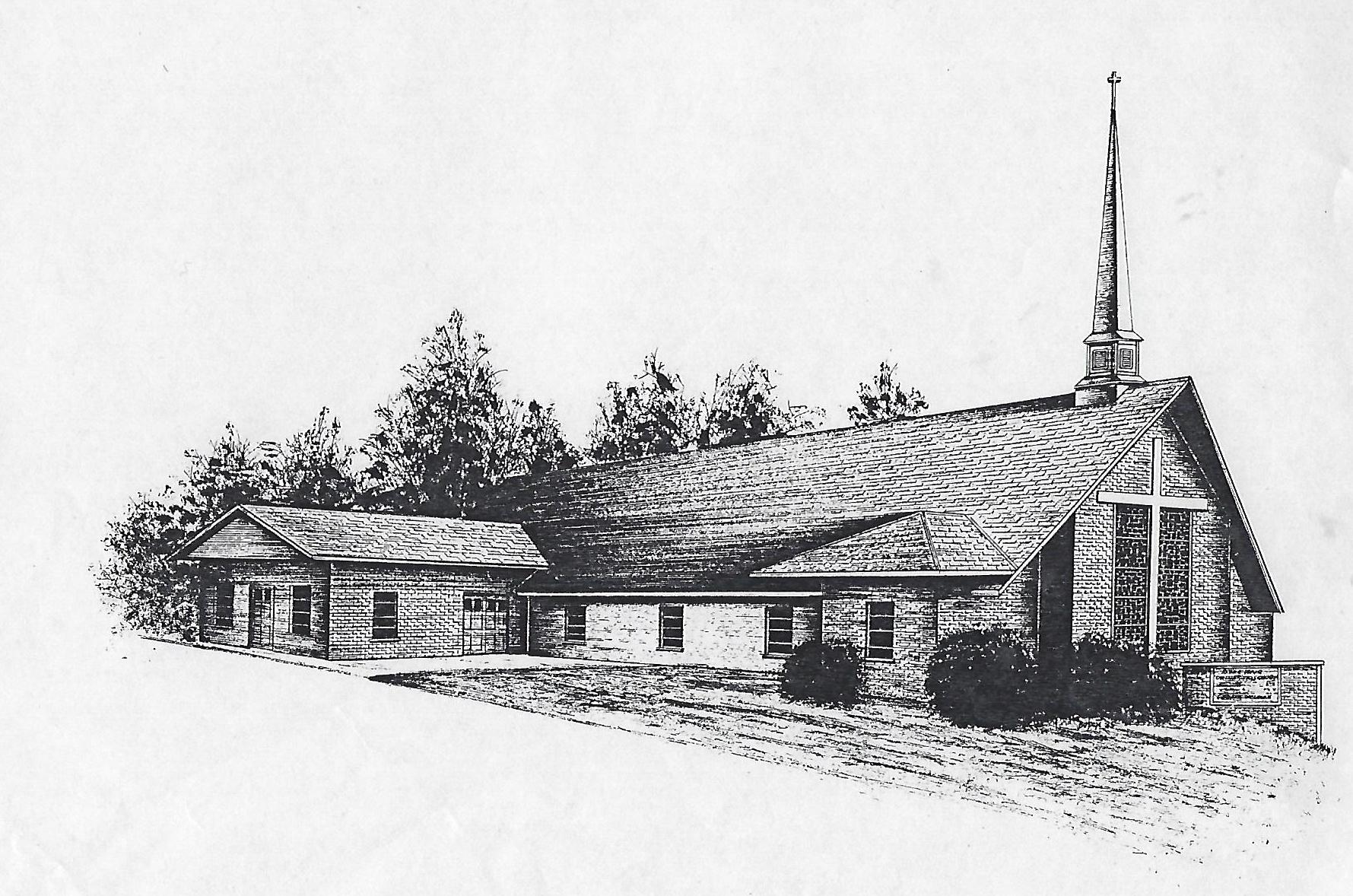